What happens generally and what is happening now
Present tense: HABEN and SEIN (revisited)
SSC [j]
Y7 German 
Term 3.2 - Week 1 - Lesson 61
Rachel Hawkes / Natalie Finlayson
Artwork: Steve Clarke

Date updated: 20/12/21
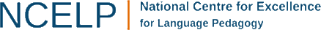 [Speaker Notes: Artwork by Steve Clarke. All additional pictures selected are available under a Creative Commons license, no attribution required.

Learning outcomes (lesson 1):
Introduction of SSC [j]
Consolidation of HABEN and SEIN [all persons taught so far: ich, du, er/sie/es, wir, sie]

No new vocabulary or revisited vocabulary this week.  Vocabulary will recycle language previously taught across the whole year.

Source for subsequent slides:  Jones, R.L & Tschirner, E. (2019). A frequency dictionary of German: Core vocabulary for learners. London: Routledge.

The frequency rankings for words that occur in this PowerPoint which have been previously introduced in NCELP resources are given in the NCELP SOW and in the resources that first introduced and formally re-visited those words. 
For any other words that occur incidentally in this PowerPoint, frequency rankings will be provided in the notes field wherever possible.]
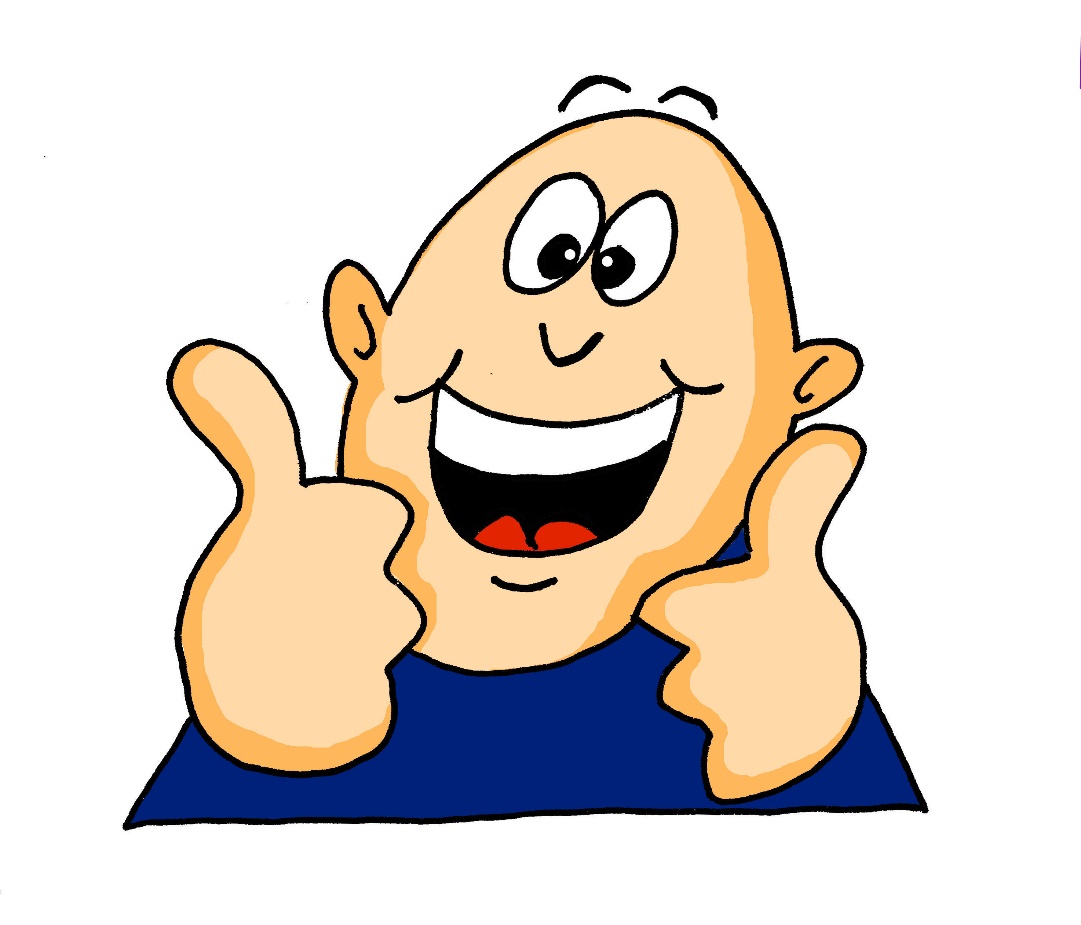 j
ja
[Speaker Notes: Timing: 1 minute

Aim: To introduce/consolidate SSC [j]

Procedure:1. Present the letter(s) and say the [j] sound first, on its own. Students repeat it with you.2. Bring up the word ”ja” on its own, say it, students repeat it, so that they have the opportunity to focus all of their attention on the connection between the written word and its sound.
3. A possible gesture for this would be to mime yes by nodding your head quickly twice, as you say ‘ja’.
4. Roll back the animations and work through 1-3 again, but this time, dropping your voice completely to listen carefully to the students saying the [j] sound, pronouncing ”ja” and, if using, doing the gesture.Word frequency (1 is the most frequent word in German): ja [27]
Source:  Jones, R.L. & Tschirner, E. (2006). A frequency dictionary of German: core vocabulary for learners. Routledge]
j
ja
[Speaker Notes: With sound and no pictures to focus all attention on the sound-symbol correspondence.]
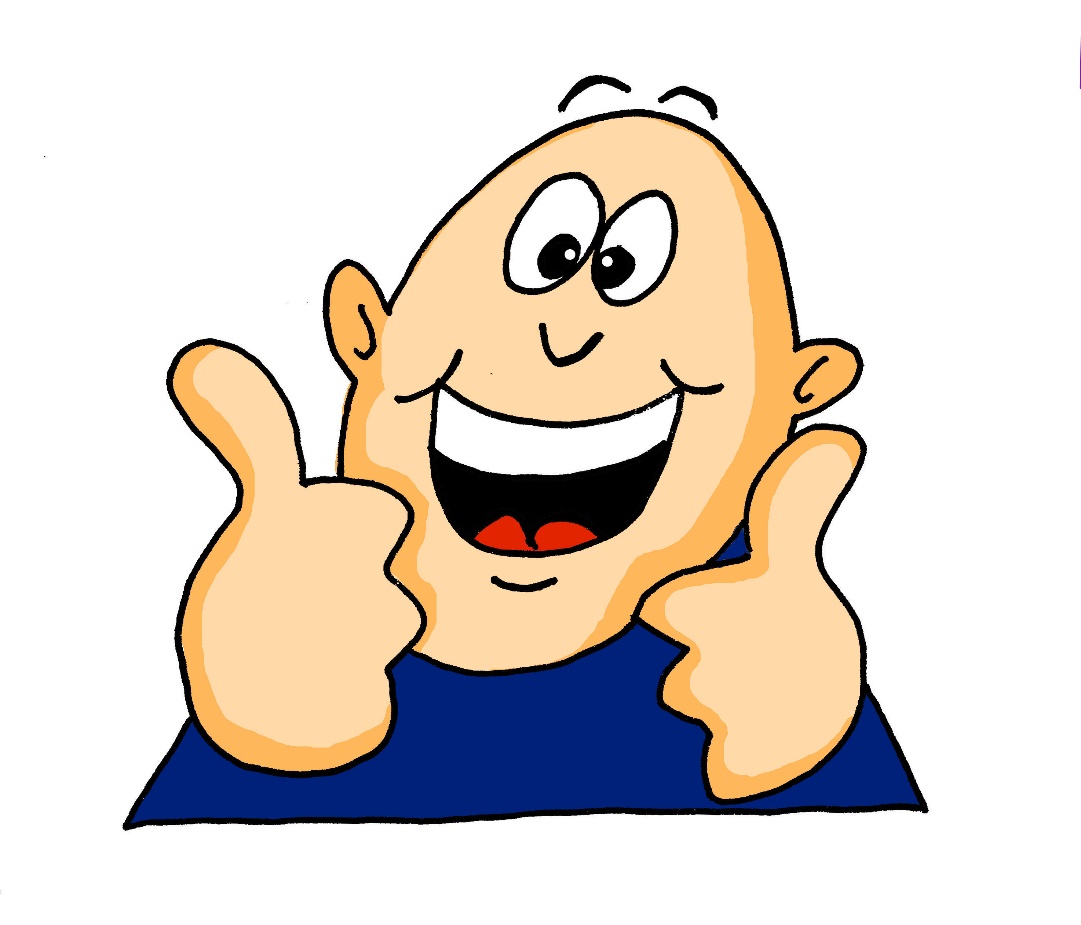 j
ja
[Speaker Notes: Without sound to elicit pronunciation (without first hearing the teacher). 

Teacher to elicit pronunciation by asking “Wie sagt man…”]
j
Jahr
Junge
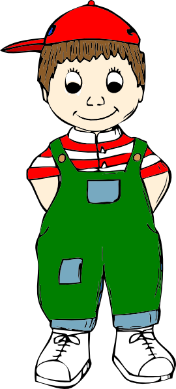 2019
ja
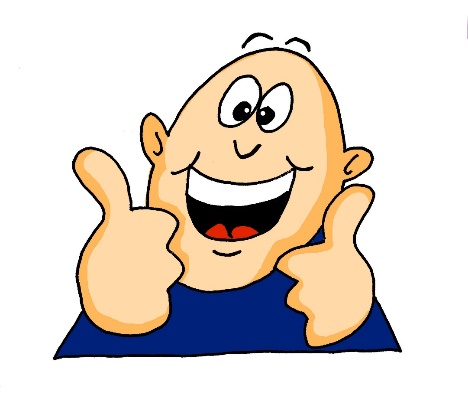 jung
jemand
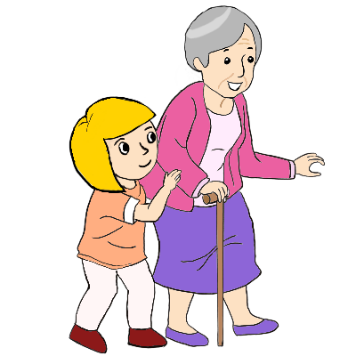 [someone]
jetzt
[now]
[Speaker Notes: Timing: 2 minutes

Aim: To introduce/consolidate SSC [j]

Procedure:
Introduce and elicit the pronunciation of the individual SSC [j] and then the source word again ‘ja’ (with gesture, if using).
Then present and elicit the pronunciation of the five cluster words. 

The cluster words have been chosen for their high-frequency, from a range of word classes, with the SSC (where possible) positioned within a variety of syllables within the words (e.g. initial, 2nd, final etc.). Additionally, we have tried to use words that build cumulatively on previously taught SSCs (see the Phonics Teaching Sequence document) and do not include new SSCs. Where new SSCs are used, they are often consonants which have a similar symbol-sound correspondence in English.
Word frequency (1 is the most frequent word in German): ja [27]; Junge [630] Jahr [51]; jemand [397]; jetzt [62]; jung [184].Source:  Jones, R.L. & Tschirner, E. (2006). A frequency dictionary of German: core vocabulary for learners. Routledge]
j
Jahr
Junge
ja
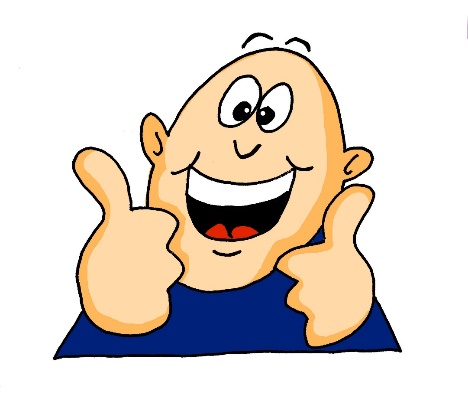 jung
jemand
jetzt
[Speaker Notes: With sound and no pictures to focus all attention on the sound-symbol correspondence.]
j
Jahr
Junge
ja
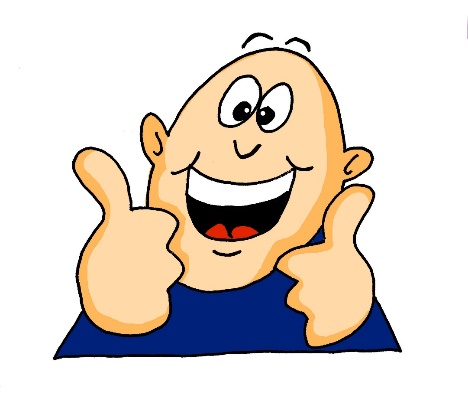 jung
jemand
jetzt
[Speaker Notes: Without sound to elicit pronunciation (without first hearing the teacher). 

Teacher to elicit pronunciation by asking “Wie sagt man…”]
hören
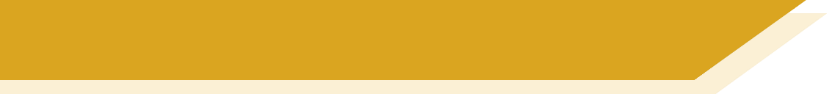 Wie sagt man das?
Some German words starting with [j] come from other languages.
Some are like English words starting with ‘Y’. Others are pronounced with an English ‘J’ sound.
English ‘J’
German ‘J’
1
7
Jeans
English ‘Y’
ja
2
8
Jacht
Job
Junge
3
9
Jo-Jo
Jazz
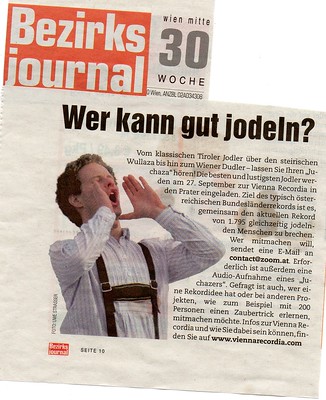 4
10
jeden Tag
Joghurt
joggen
5
11
jodeln
jetzt
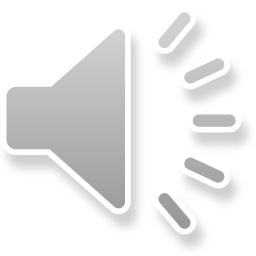 6
12
[Speaker Notes: Timing: 8 minutes

Aim: To focus on the pronunciation of [j] in German words of foreign origin.

Note: There is a less challenging version of this task, with picture prompts, on the following slide.

Procedure:1. In this exercise, students listen and organise the words they hear into the three categories.  Sometimes students will need to write them down and read them before they can decide where to place them, so encourage them to do this.  2. The first one can be done as an example with the class. It is one of the trickier ones. Tell students there are four words in each category, and that the four German ‘J’ words are known to them already.
Note: students may not recognise ‘yodel’.  Give them a definition and context, e.g., yodelling started off as a form of communication between people living in remote mountain locations.  The quick modulations from normal to falsetto (high) voice make the sound carry for long distances.Click for an image.  Click on the player to hear an example of recreational yodelling from a Stammtisch in Graz, Austria (48 seconds).  Tell students that Stammtisch (lit. regular table) is a general word for a regular (usually weekly) meeting of a group of friends often for the pursuit a particular hobby.
Transcript (with English meanings given in brackets):Jacht (yacht)Jeans (jeans)ja (yes)Junge (boy)Jo-Jo (yo-yo)Joghurt (yoghurt)Job (job)Jazz (jazz)jeden Tag (every day)joggen (jogging)jetzt (now)
jodeln (yodel)
Word frequency (1 is the most frequent word in German): Jacht[>4034], Jeans [4942 (2011 list)]; ja[27]; Junge [630]; Jo-Jo [>4034]; Joghurt [>4034]; Job [1090]; Jazz [3467]; jeden Tag[88/108]; joggen [>4034]; jetzt [62] jodeln [>4034]
Source:  Jones, R.L. & Tschirner, E. (2011). A frequency dictionary of German: core vocabulary for learners. Routledge.]
hören
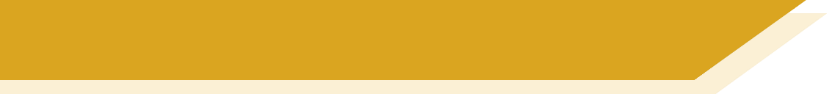 Wie sagt man das?
Some German words starting [j] come from other languages.
Some are like English words starting with ‘Y’. Others are pronounced with an English ‘J’.
English ‘J’
German ‘J’
1
7
10. joggen
2. Jeans
English ‘Y’
3. ja
4. Junge
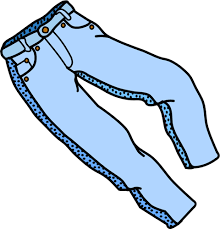 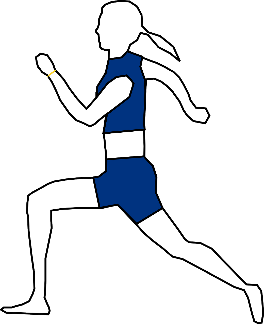 2
8
5. Jo-Jo
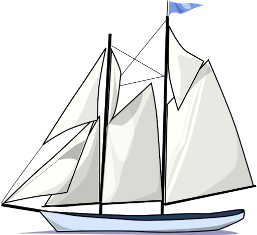 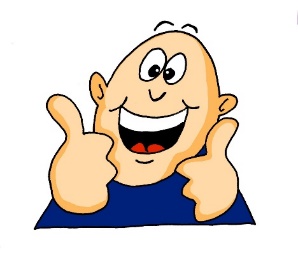 1. Jacht
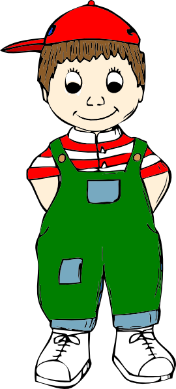 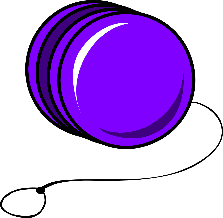 8. Jazz
3
9
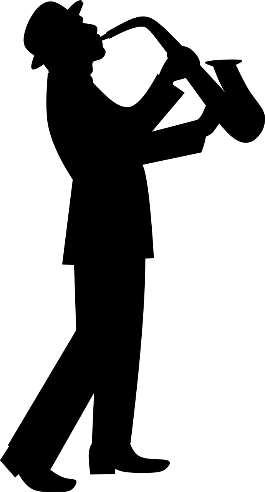 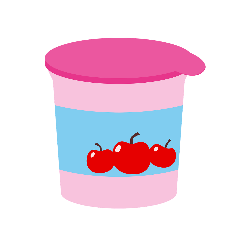 6. Joghurt
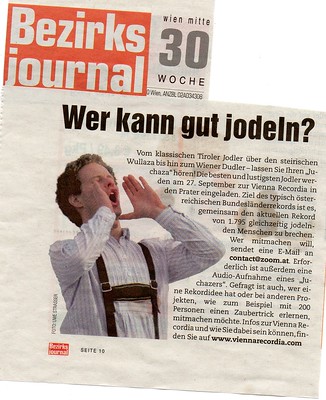 4
10
11. jetzt
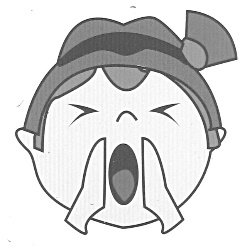 7. Job
[now]
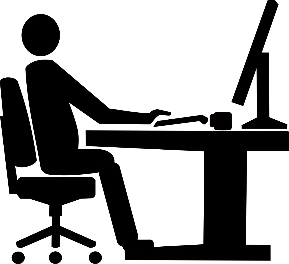 5
11
9. jeden Tag
12. jodeln
[every day]
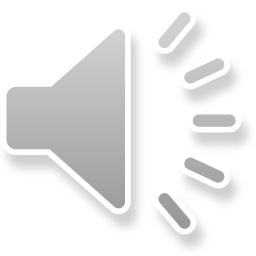 6
12
[Speaker Notes: Timing: 8 minutes

Aim: To focus on the pronunciation of [j] in German words of foreign origin.

Note: There is a more challenging version of this task, without picture prompts, on the previous slide.

Procedure:1. In this exercise, students listen and organise the words they hear into the three categories. They can simply write the number into the correct part of the Venn OR they can also try to write the full word (or a mixture). Sometimes students will need to write them down and read them before they can decide where to place them, so encourage them to do this.  2. The first one can be done as an example with the class. It is one of the trickier ones. Tell students there are four words in each category, and that the four German ‘J’ words are known to them already.
Note: students may not recognise ‘yodel’.  Give them a definition and context, e.g., yodelling started off as a form of communication between people living in remote mountain locations.  The quick modulations from normal to falsetto (high) voice make the sound carry for long distances.Click for an image.  Click on the player to hear an example of recreational yodelling from a Stammtisch in Graz, Austria (48 seconds).  Tell students that Stammtisch (lit. regular table) is a general word for a regular (usually weekly) meeting of a group of friends often for the pursuit a particular hobby.
Transcript (with English meanings given in brackets):Jacht (yacht)Jeans (jeans)ja (yes)Junge (boy)Jo-Jo (yo-yo)Joghurt (yoghurt)Job (job)Jazz (jazz)jeden Tag (every day)joggen (jogging)jetzt (now)
jodeln (yodel)
Word frequency (1 is the most frequent word in German): Jacht[>4034], Jeans [4942 (2011 list)]; ja[27]; Junge [630]; Jo-Jo [>4034]; Joghurt [>4034]; Job [1090]; Jazz [3467]; jeden Tag[88/108]; joggen [>4034]; jetzt [62] jodeln [>4034]
Source:  Jones, R.L. & Tschirner, E. (2019). A frequency dictionary of German: core vocabulary for learners. Routledge.]
lesen / schreiben
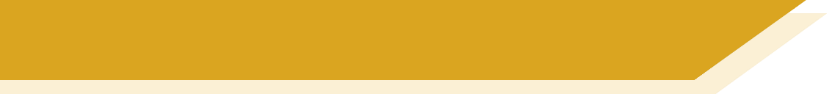 SEIN und HABEN
[Speaker Notes: Note: A less challenging version of this activity, in which some letters are displayed as hints, can be found on the next slide.
Timing: 12 minutes

Aim: To revisit the verbs SEIN and HABEN, as well as a variety of nouns, adjectives, adverbs and conjunctions from Y7.  
Note: A few of these vocabulary items are also needed for the story task that follows. All vocabulary has been previously taught.

Procedure:1. Students work out the missing words from each sentence and insert this into the grid.
2. Click to reveal the answers a word at a time.]
lesen / schreiben
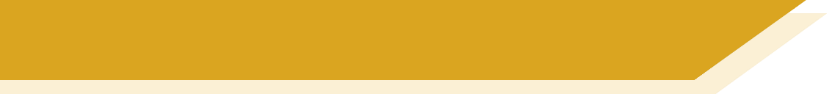 SEIN und HABEN
[Speaker Notes: Note: : A more challenging version of this activity, in which there are no letter hints, can be found on the previous slide.
Timing: 12 minutes

Aim: To revisit the verbs SEIN and HABEN, as well as a variety of nouns, adjectives, adverbs and conjunctions from Y7.  
Note: A few of these vocabulary items are also needed for the story task that follows. All vocabulary has been previously taught.

Procedure:1. Students work out the missing words from each sentence and insert this into the grid.
2. Click to reveal the answers a word at a time.]
hören / lesen / schreiben
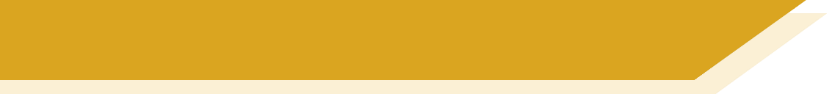 Mias Buch
Mia schreibt ein Buch für ihre Cousine, Jana. Sie liest das Buch vor*.  Alastair ist im Schlafzimmer und kann nicht richtig hören. Kannst du helfen? Schreib die Verbformen.
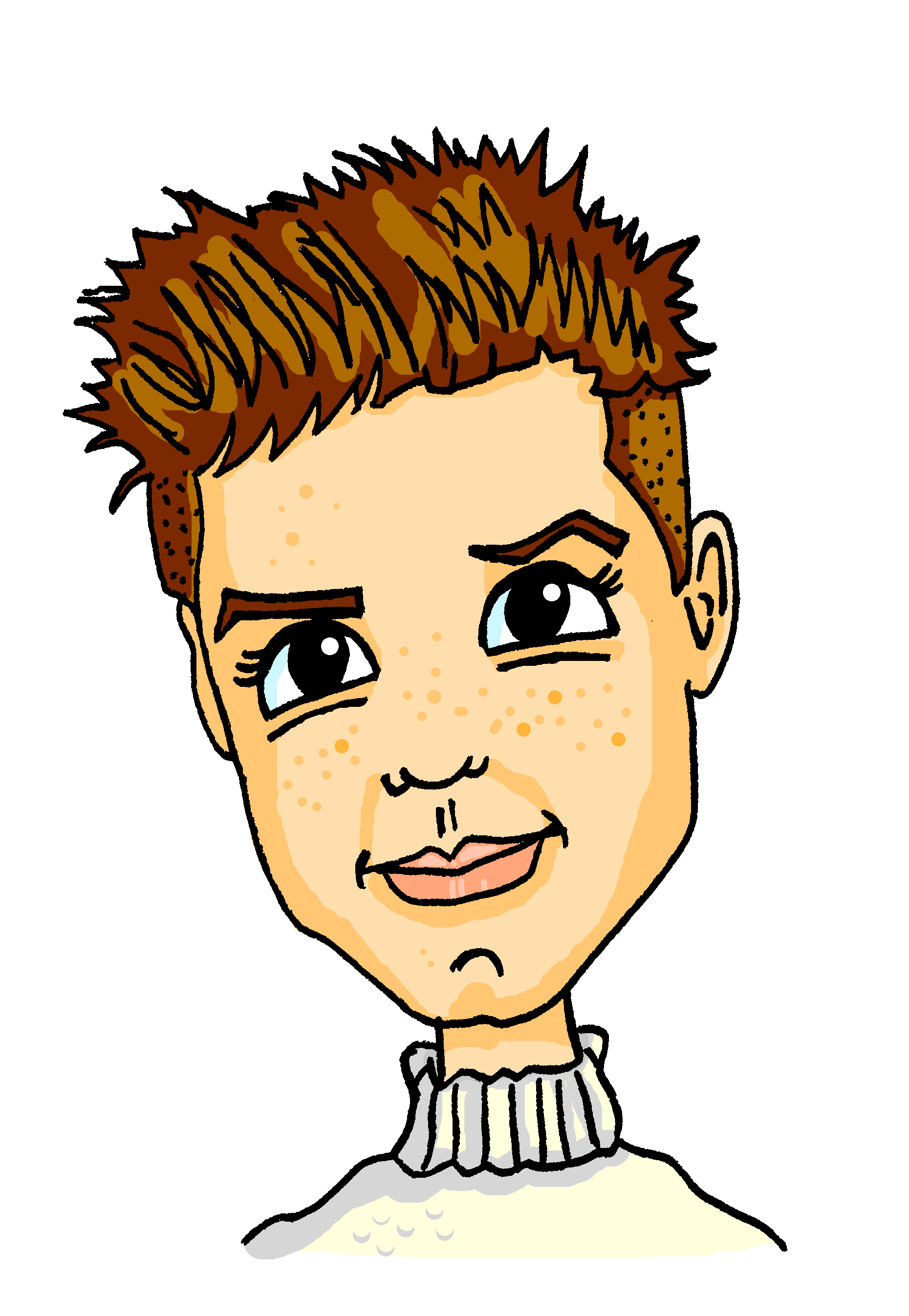 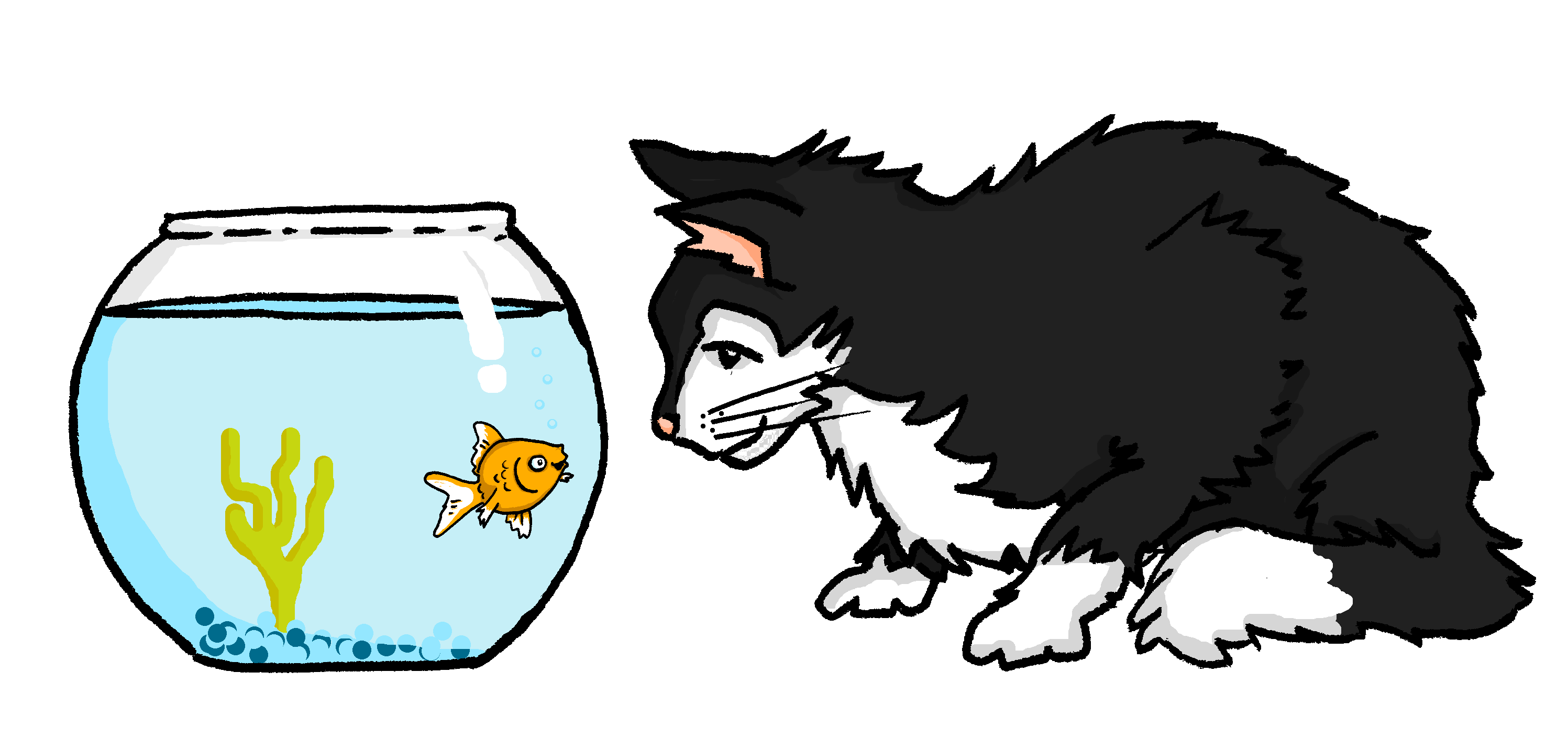 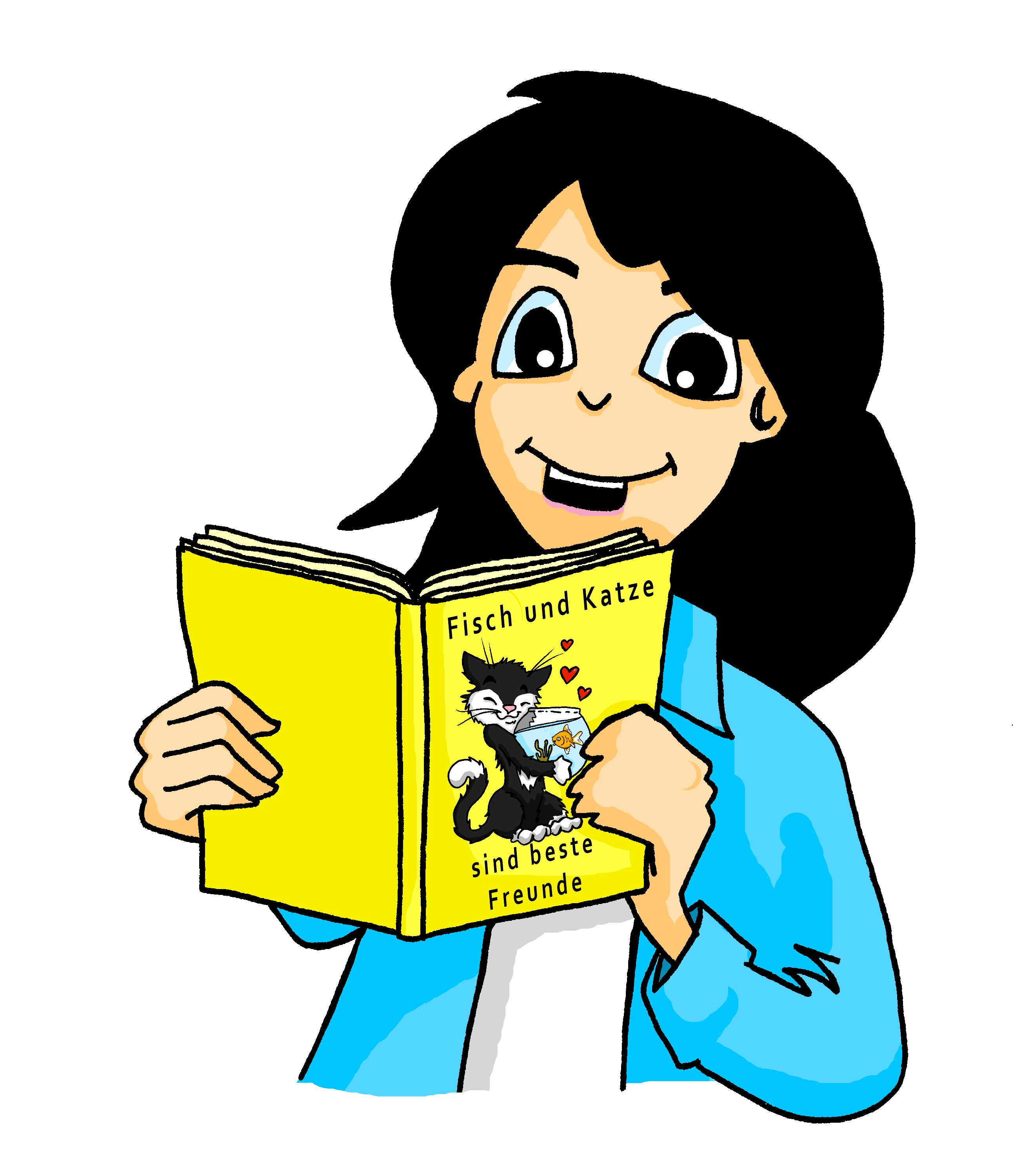 *sie liest …vor = she reads…aloud
[Speaker Notes: Introductory slide (8 story slides follow)

Timing: 8 minutes (all 9 slides)

Aim: To practise written comprehension of previously taught forms of HABEN and SEIN. 

Note: The story text contains 90 tokens (instances of words, some may be the same word repeated).  Four words are cognates (Fisch [1623], Maus [3761], beste [374], Fans [2463], six additional words are unknown and therefore glossed: allein(e) [258]) (note, not quite a cognate, but was a phonics cluster word, too), komisch [2261], Vogel [1878], vielleicht [133], verrückt [2330], einander [1960]). Text coverage is 93%, if students are following the NCELP SOW.

Procedure:1. Students write 1-8 in their books.2. They listen (to Mia) and read along each page of the book, deciding which form of SEIN or HABEN fits the meaning. Advise students they will need look at the words before and after the gap to work out which meaning/form they need.3. They compare their answers with a partner, before a ‘listen and check’ on the story summary slide [Slide 19]4. Teachers can thenuse the summary slide to elicit full answers from students, before clicking each number to hear the full story sentences.
Transcript (bracketed words omitted):
1] Fisch und Katze [sind] beste Freunde. Das [ist] aber komisch! Sie [haben] nicht viel gemeinsam. 2] Katze [ist] groß aber Fisch [ist] klein. 3] Katze [hat] viele Gewschister aber Fisch [ist] Einzelkind. 
4] - Katze, sagt Fisch. Ich [bin] ein Wassertier, und ich kann gut schwimmen, aber du [hast] Angst vor Wasser. 
5] - Fisch, sagt Katze. Ich [habe] eine Freundin aber du [bist] oft alleine. 
6] - Wir [haben] aber etwas gemeinsam. - Wir [sind] Fußball-Fans! 
7] - Fisch und Katze [sind] so komisch, sagt Maus. - [Haben] sie einen Vogel?!!! 
8] - Vielleicht [sind] wir verrückt, sagt Fisch. Aber wir [haben] einander.

Word frequency (1 is the most frequent word in German): Fisch [1623], Maus [3761], beste [374], Fans [2463] allein(e) [258] komisch [2261], Vogel [1878], vielleicht [133], verrückt [2330], einander [1960]

Source:  Jones, R.L. & Tschirner, E. (2011). A frequency dictionary of German: core vocabulary for learners. Routledge]
hören / lesen / schreiben
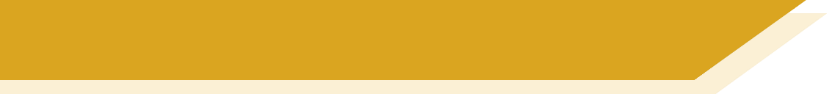 Fisch und Katze [1/8]
Fisch und Katze ________ beste Freunde.  Das ________ aber komisch*.  Sie ___________ nicht viel gemeinsam.
1
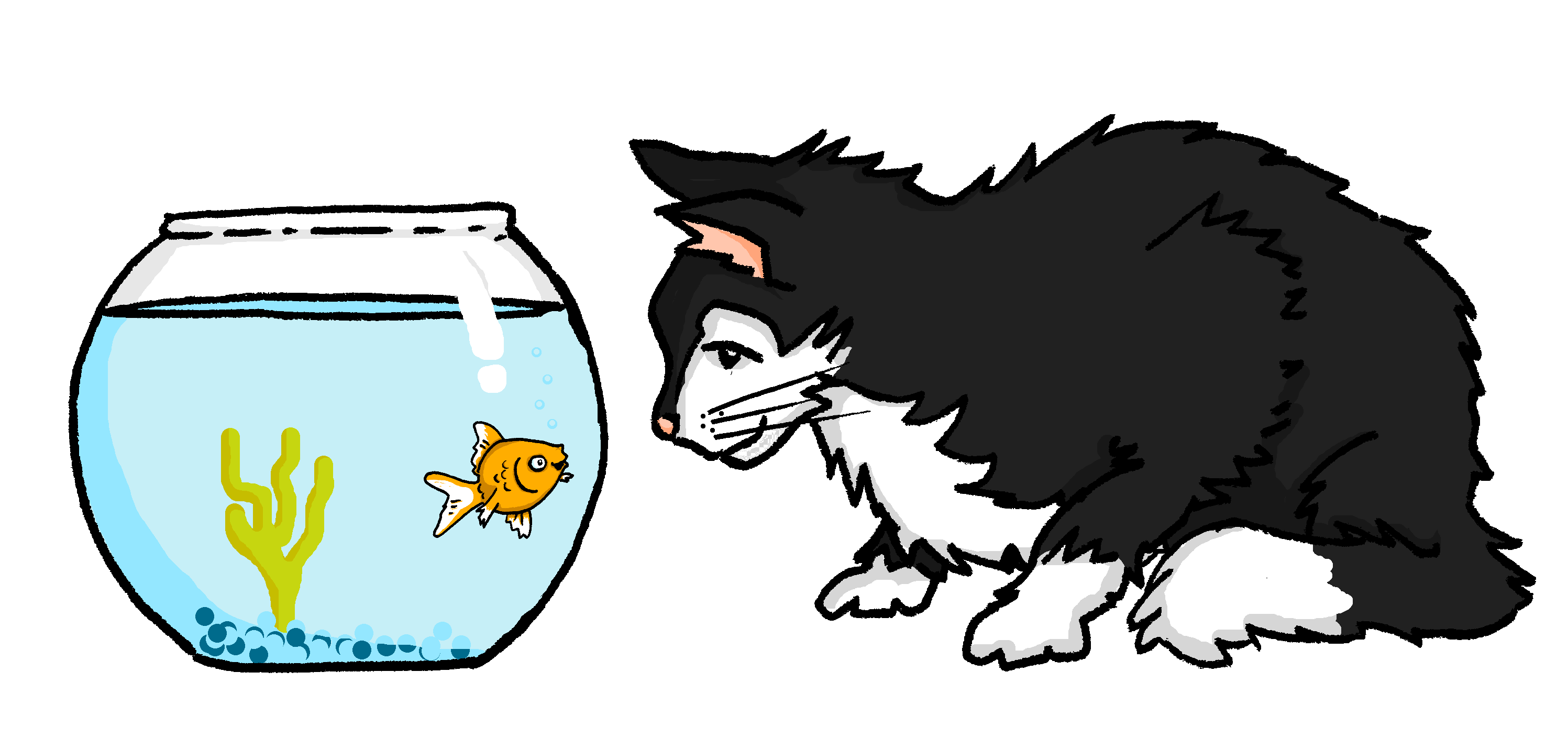 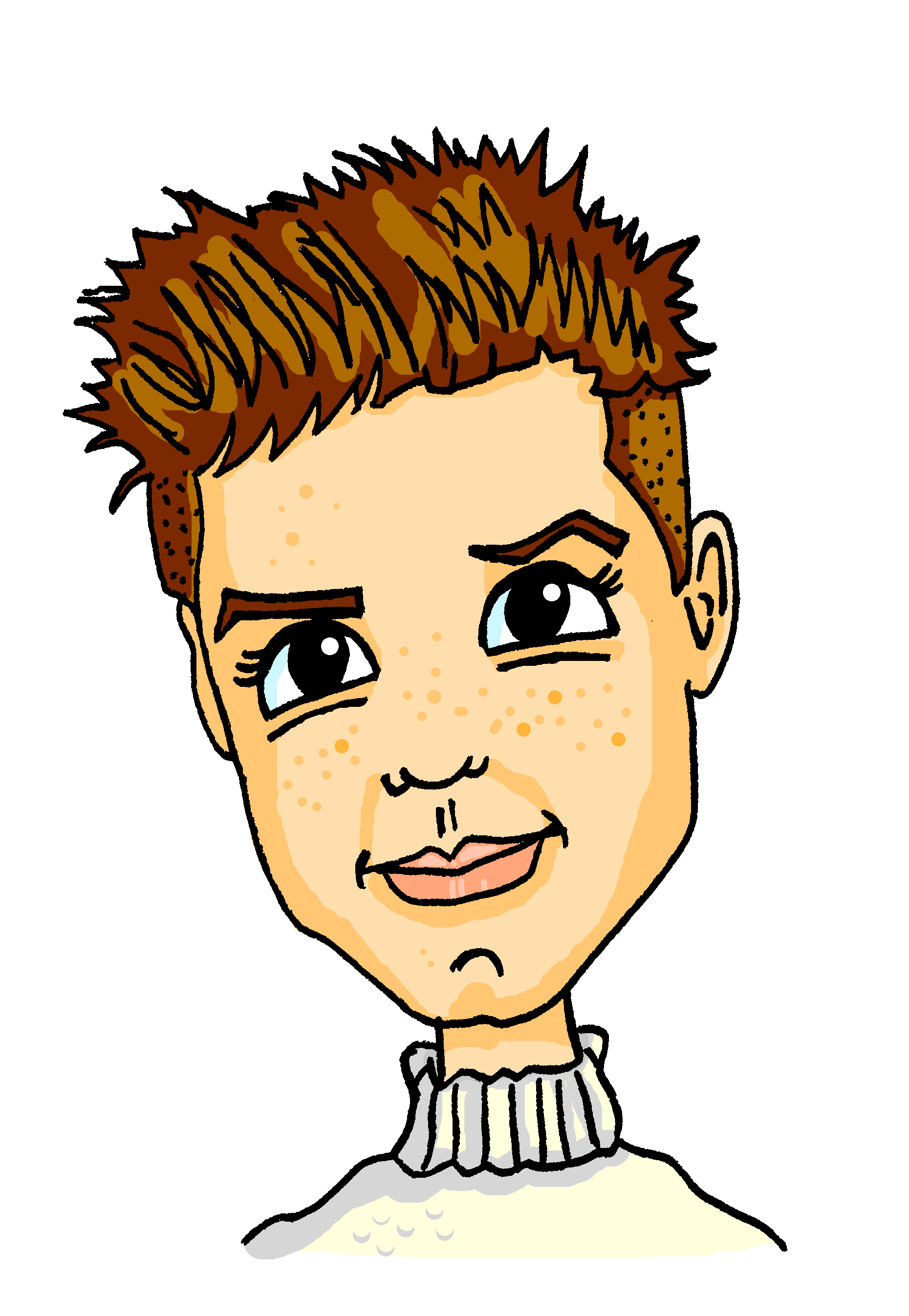 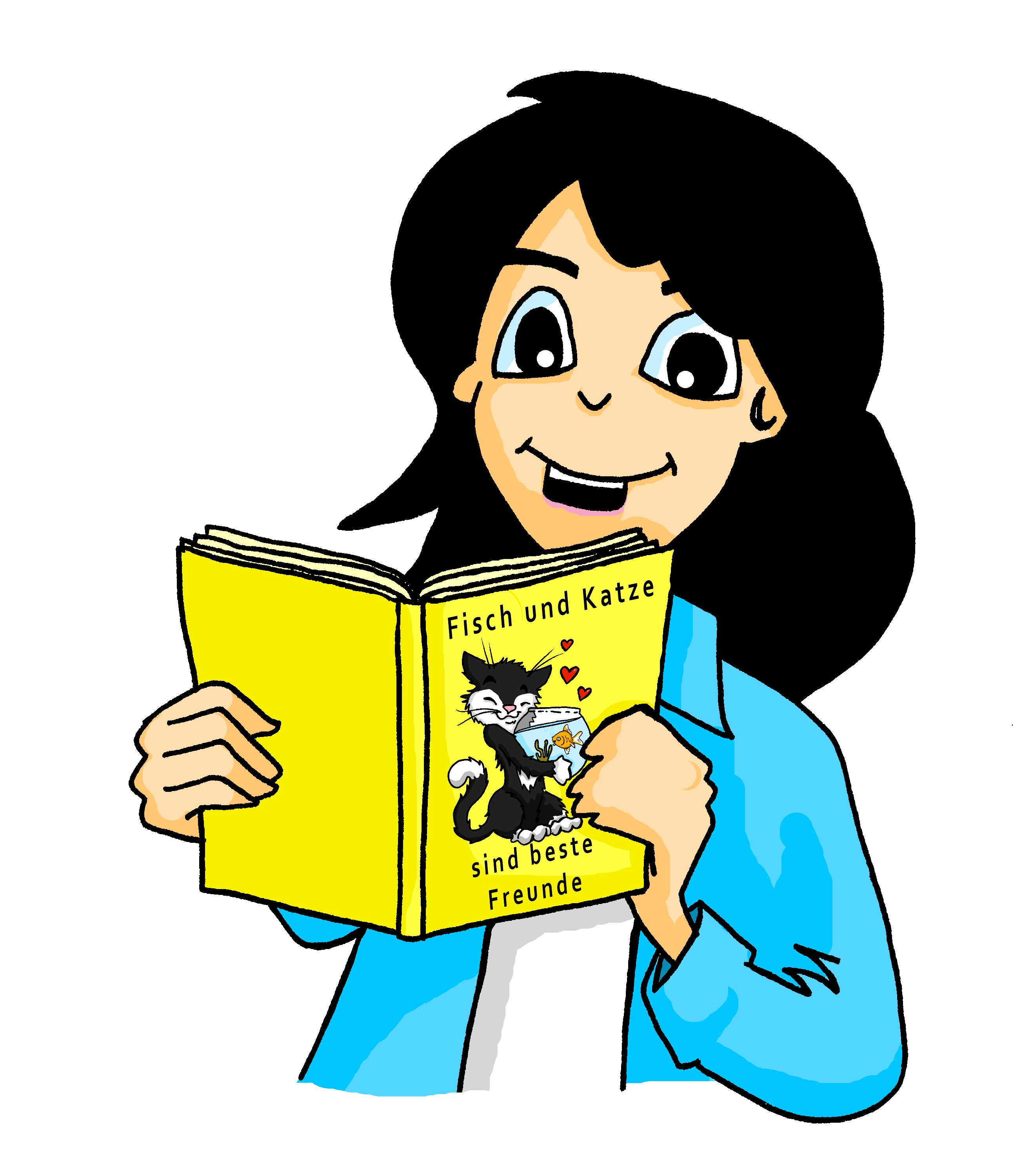 komisch = funny, strange
[Speaker Notes: Page 1/8.
Transcript:
1] Fisch und Katze [sind] beste Freunde. Das [ist] aber komisch! Sie [haben] nicht viel gemeinsam. 2] Katze [ist] groß aber Fisch [ist] klein. 3] Katze [hat] viele Gewschister aber Fisch [ist] Einzelkind. 
4] - Katze, sagt Fisch. Ich [bin] ein Wassertier, und ich kann gut schwimmen, aber du [hast] Angst vor Wasser. 
5] - Fisch, sagt Katze. Ich [habe] einen Freund aber du [bist] oft alleine. 
6] - Wir [haben] aber etwas gemeinsam. - Wie [sind] Fußball-Fans! 
7] - Fisch und Katze [sind] so komisch, sagt Maus. - [Haben] sie einen Vogel?!!! 
8] - Vielleicht [sind] wir verrückt, sagt Fisch. Aber wir [haben] einander.]
hören / lesen / schreiben
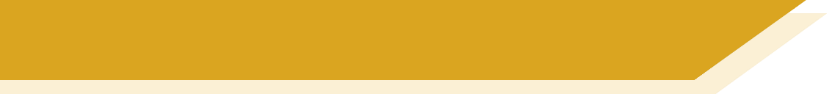 Fisch und Katze [2/8]
2
Katze _____ groß aber Fisch ______ klein.
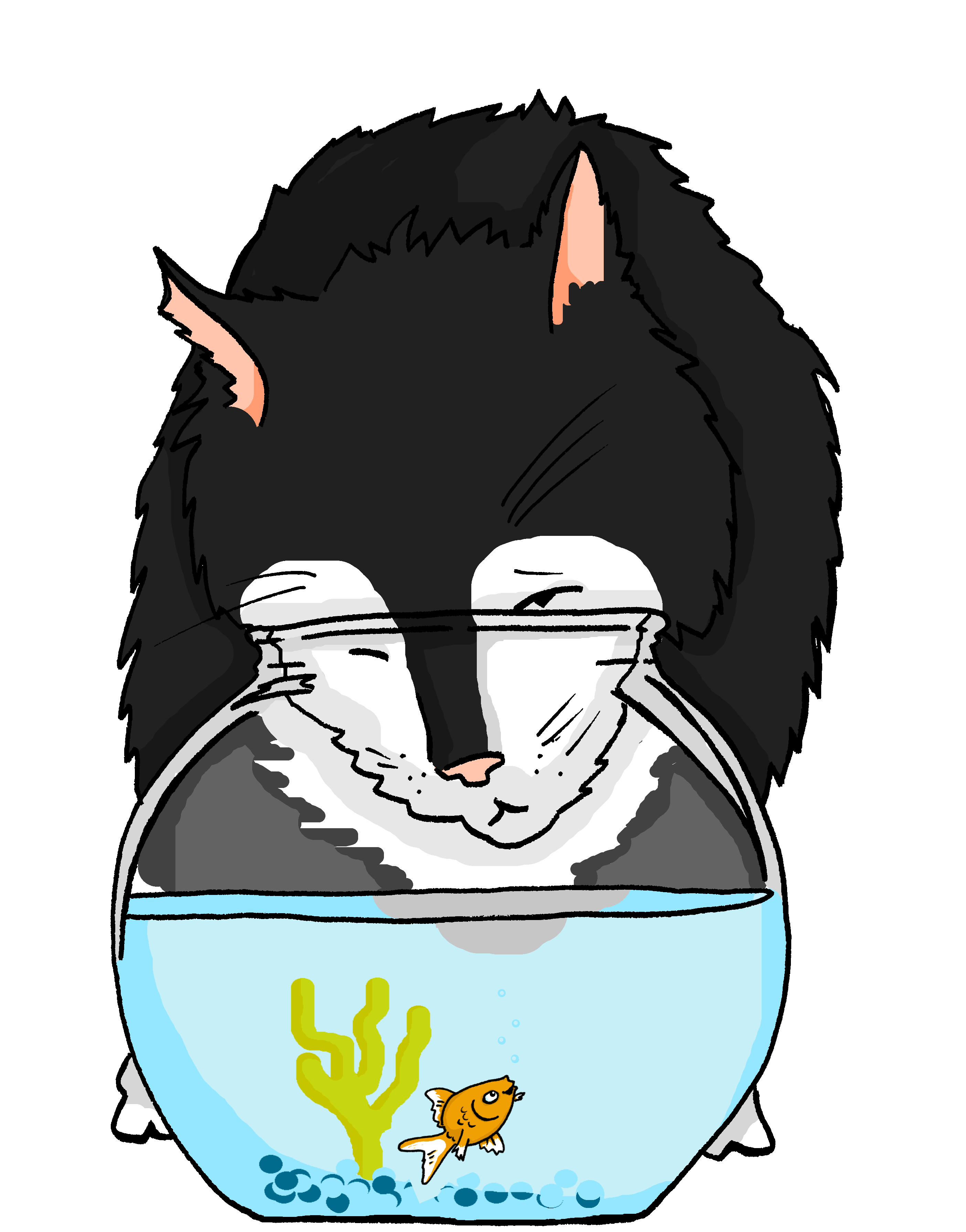 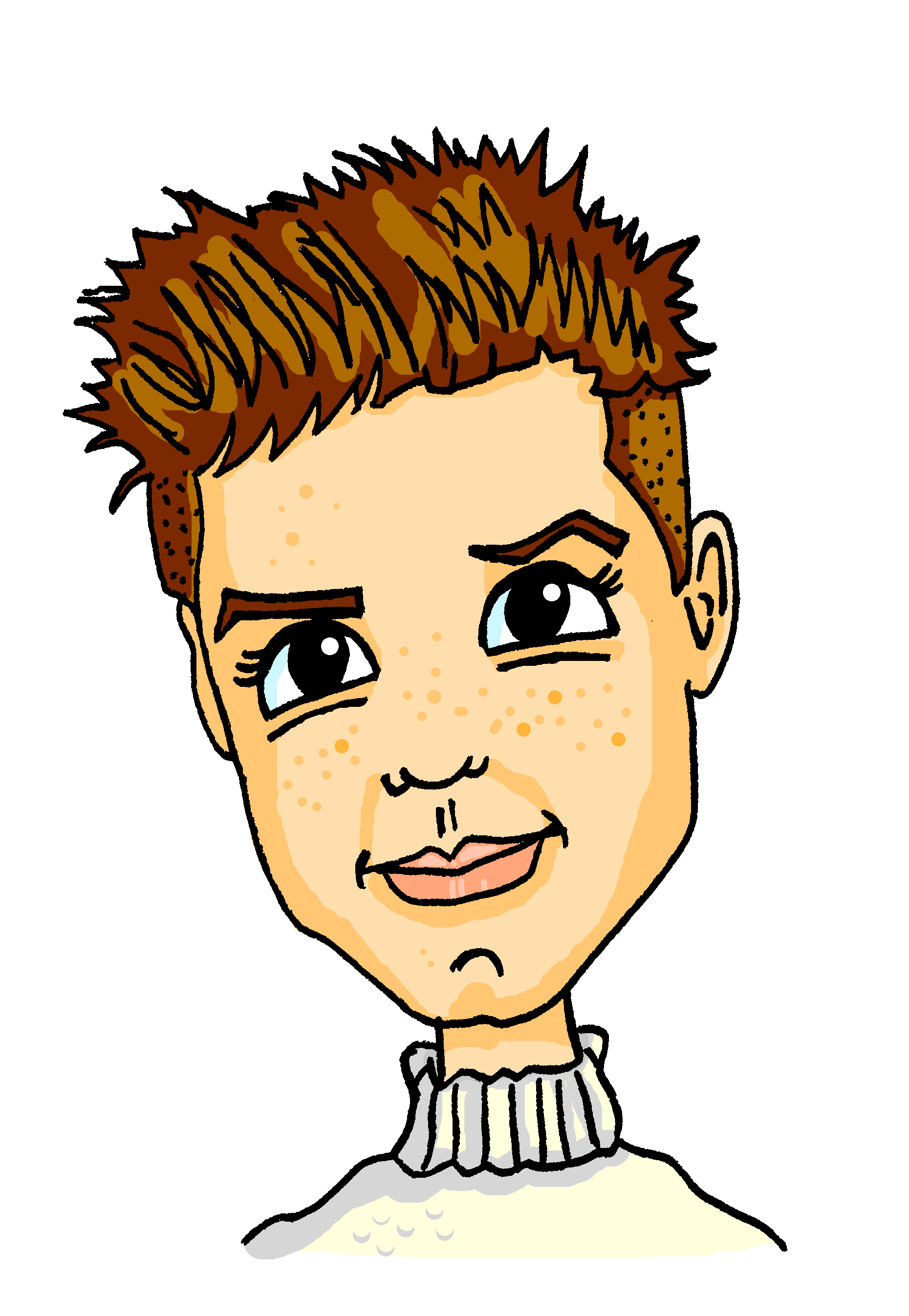 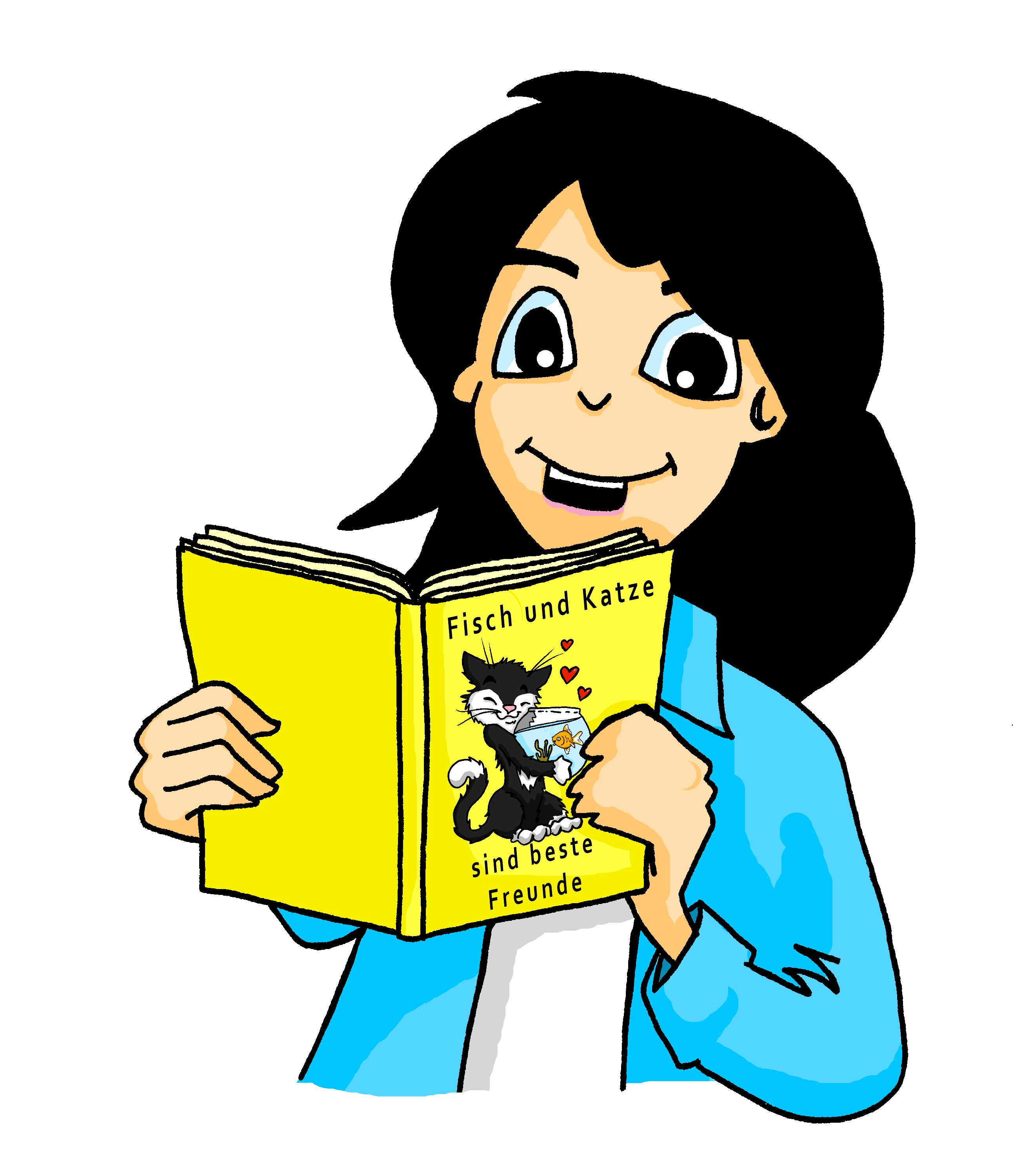 [Speaker Notes: Page 2/8.
Transcript:
1] Fisch und Katze [sind] beste Freunde. Das [ist] aber komisch! Sie [haben] nicht viel gemeinsam. 2] Katze [ist] groß aber Fisch [ist] klein. 3] Katze [hat] viele Gewschister aber Fisch [ist] Einzelkind. 
4] - Katze, sagt Fisch. Ich [bin] ein Wassertier, und ich kann gut schwimmen, aber du [hast] Angst vor Wasser. 
5] - Fisch, sagt Katze. Ich [habe] einen Freund aber du [bist] oft alleine. 
6] - Wir [haben] aber etwas gemeinsam. - Wie [sind] Fußball-Fans! 
7] - Fisch und Katze [sind] so komisch, sagt Maus. - [Haben] sie einen Vogel?!!! 
8] - Vielleicht [sind] wir verrückt, sagt Fisch. Aber wir [haben] einander.]
hören / lesen / schreiben
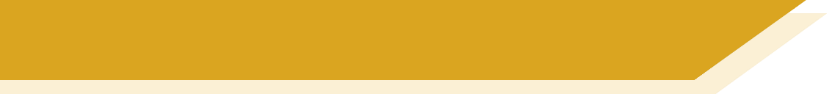 Fisch und Katze [3/8]
3
Katze ______ viele Geschwister aber Fisch ______ Einzelkind.
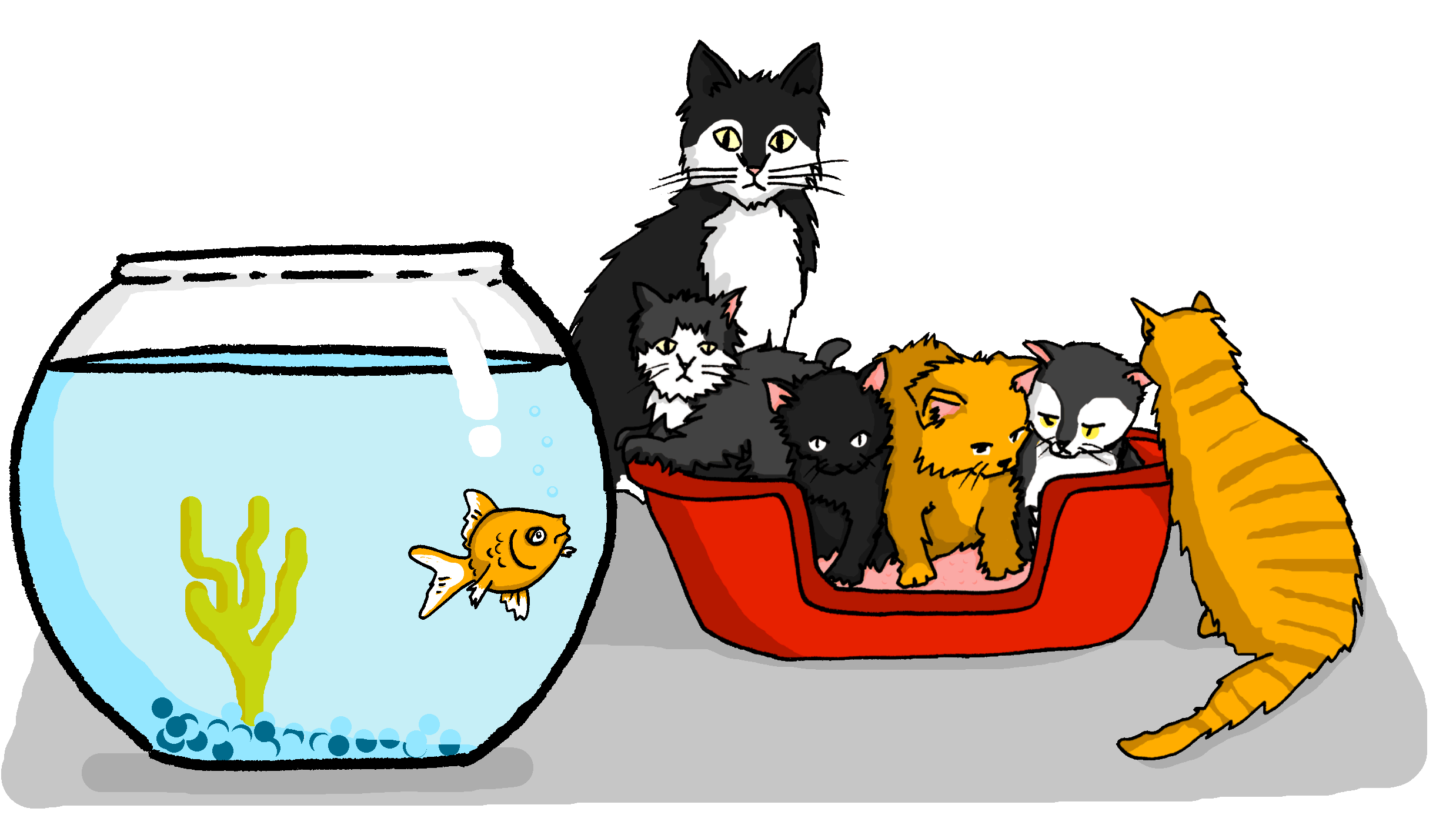 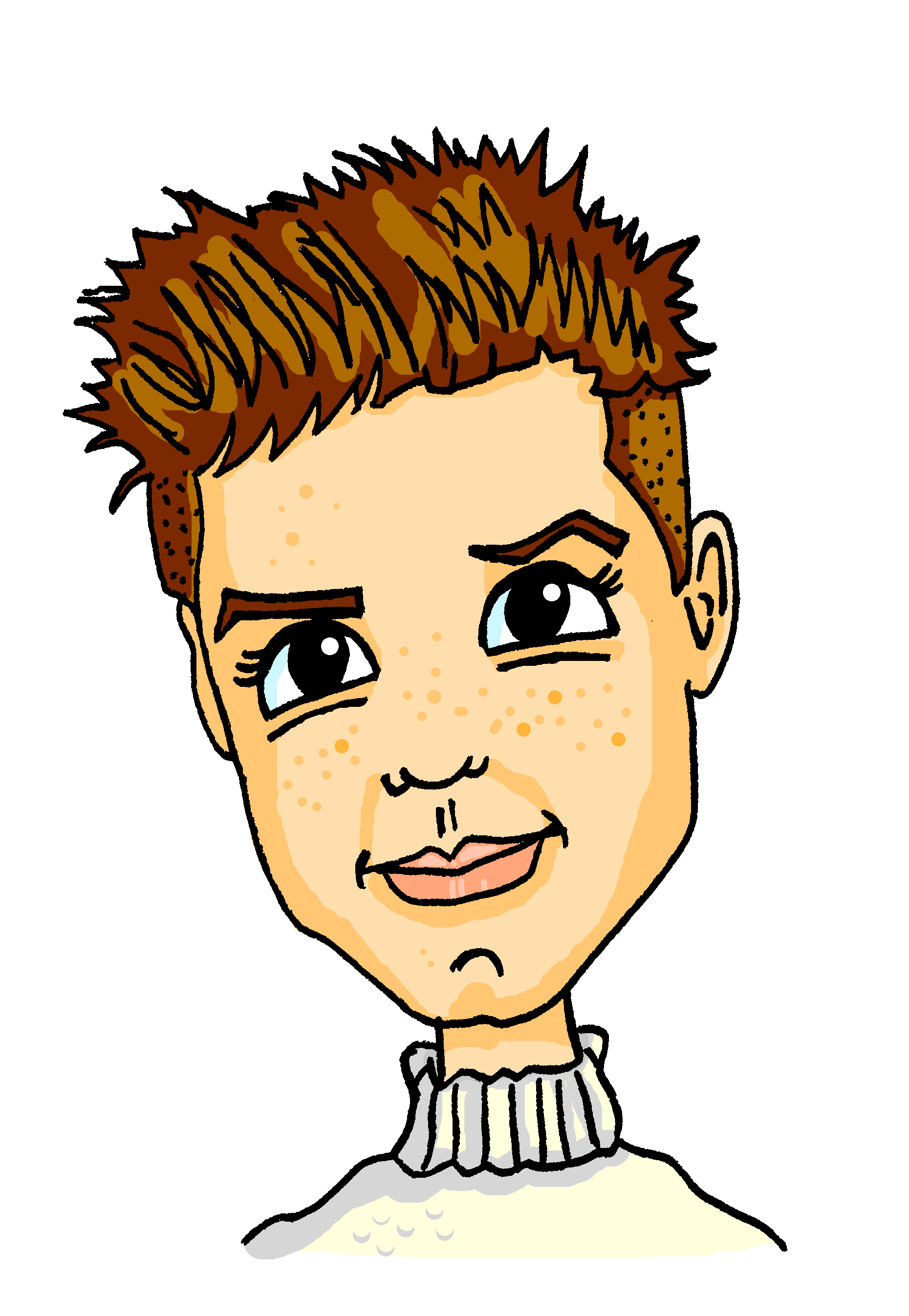 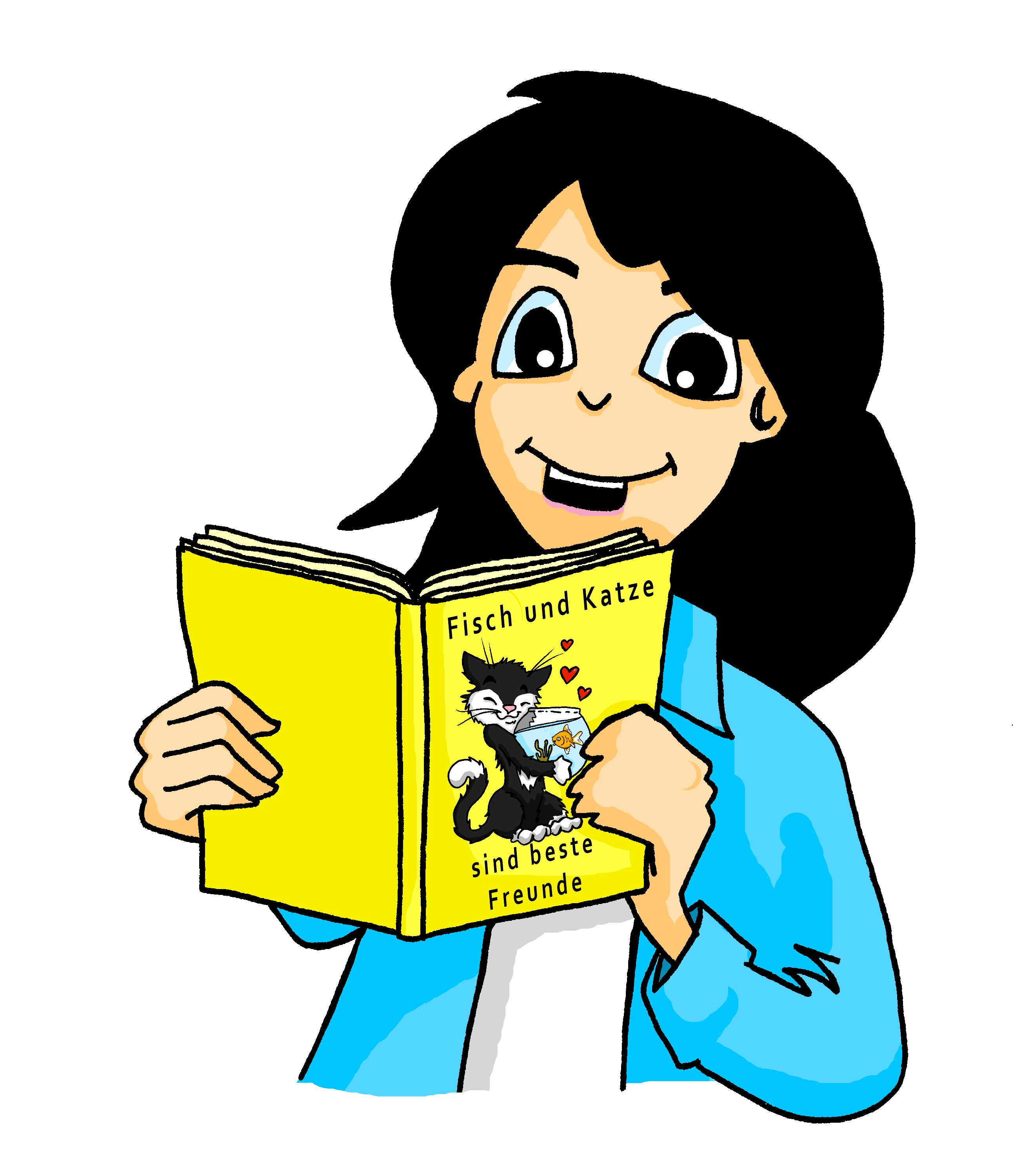 [Speaker Notes: Page 3/8.
Transcript:
1] Fisch und Katze [sind] beste Freunde. Das [ist] aber komisch! Sie [haben] nicht viel gemeinsam. 2] Katze [ist] groß aber Fisch [ist] klein. 3] Katze [hat] viele Gewschister aber Fisch [ist] Einzelkind. 
4] - Katze, sagt Fisch. Ich [bin] ein Wassertier, und ich kann gut schwimmen, aber du [hast] Angst vor Wasser. 
5] - Fisch, sagt Katze. Ich [habe] einen Freund aber du [bist] oft alleine. 
6] - Wir [haben] aber etwas gemeinsam. - Wie [sind] Fußball-Fans! 
7] - Fisch und Katze [sind] so komisch, sagt Maus. - [Haben] sie einen Vogel?!!! 
8] - Vielleicht [sind] wir verrückt, sagt Fisch. Aber wir [haben] einander.]
hören / lesen / schreiben
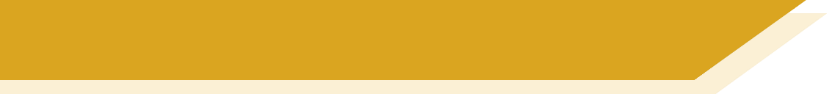 Fisch und Katze [4/8]
4
- Katze, sagt Fisch. Ich  ______ ein Wassertier, und ich kann sehr gut schwimmen, aber du __________ Angst vor Wasser.
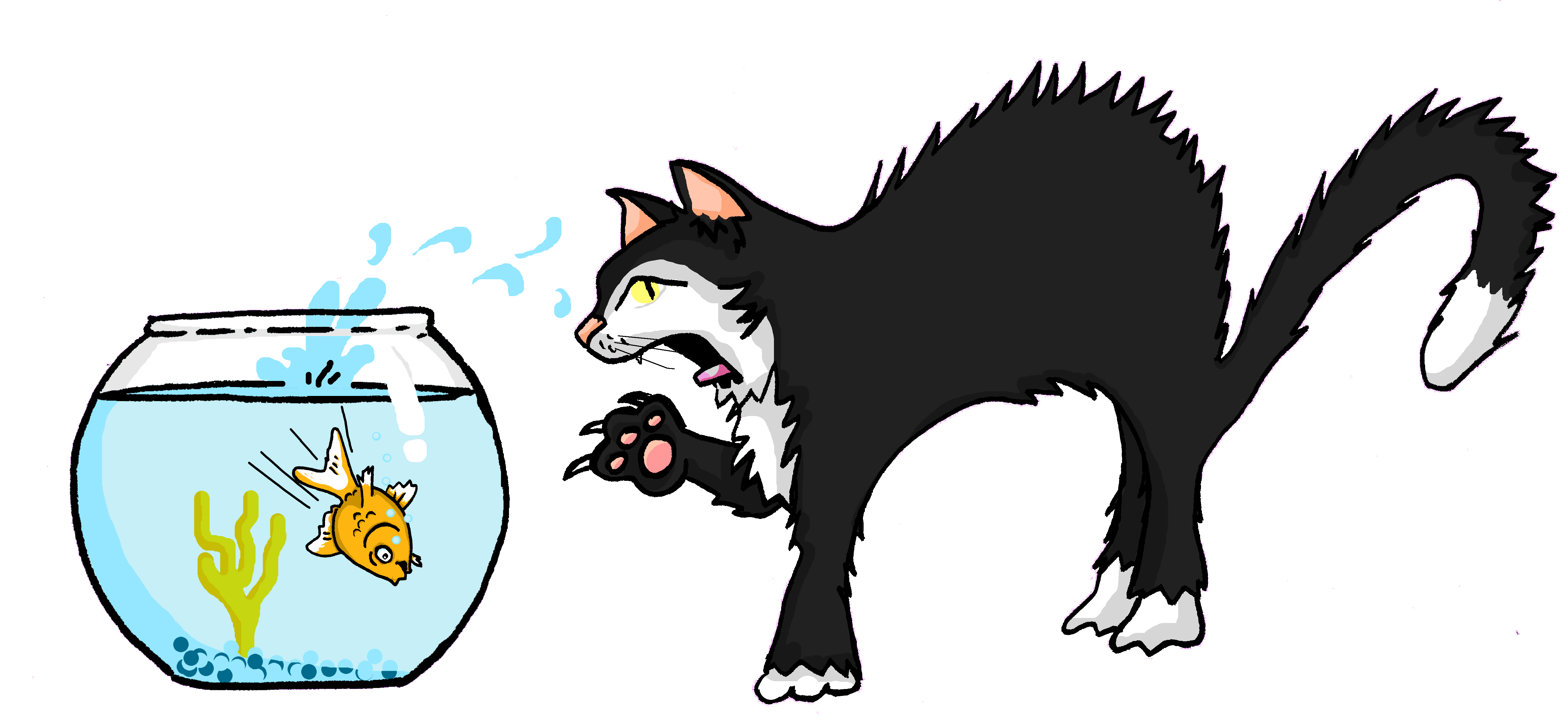 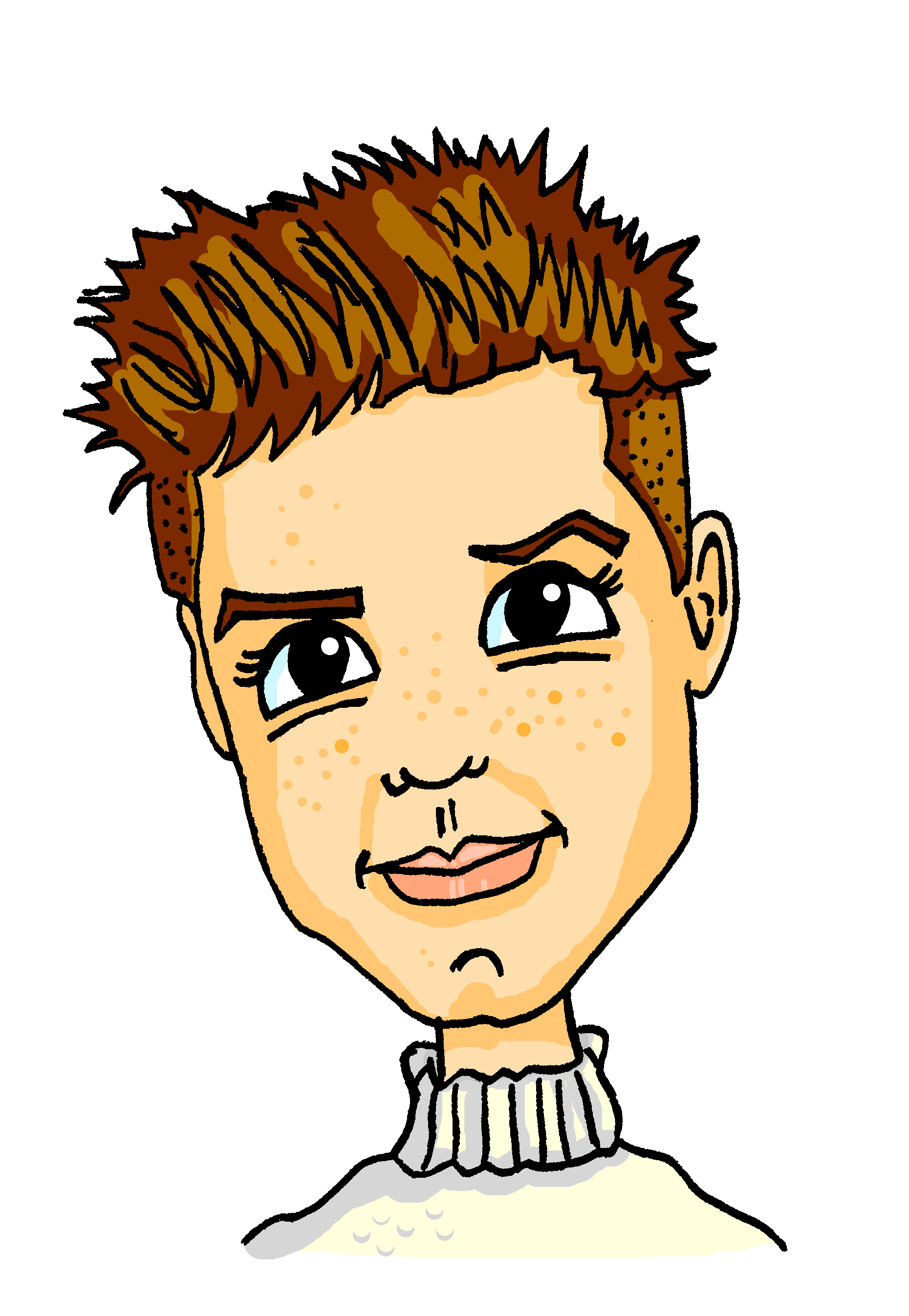 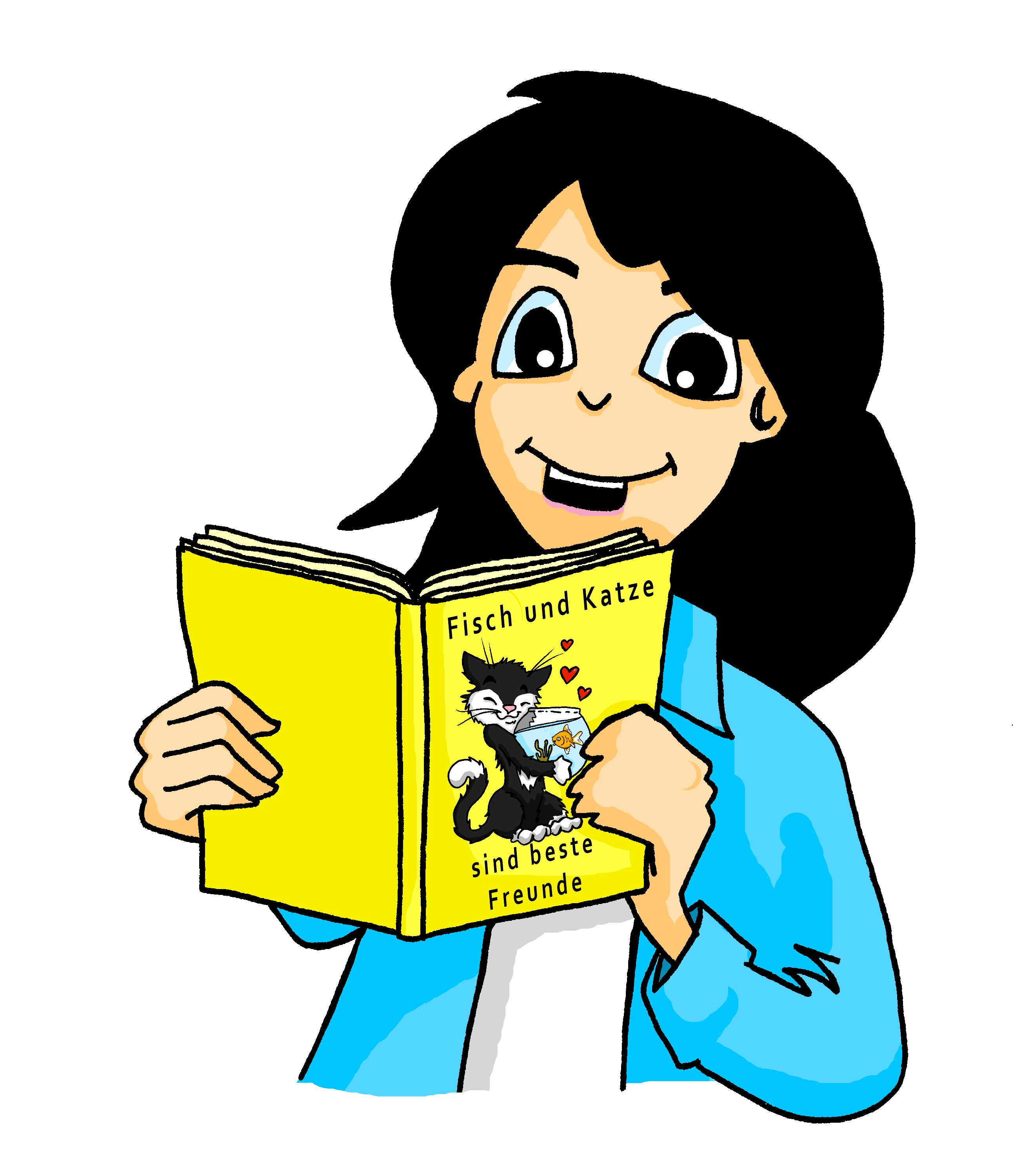 [Speaker Notes: Page 4/8.
Transcript:
1] Fisch und Katze [sind] beste Freunde. Das [ist] aber komisch! Sie [haben] nicht viel gemeinsam. 2] Katze [ist] groß aber Fisch [ist] klein. 3] Katze [hat] viele Gewschister aber Fisch [ist] Einzelkind. 
4] - Katze, sagt Fisch. Ich [bin] ein Wassertier, und ich kann gut schwimmen, aber du [hast] Angst vor Wasser. 
5] - Fisch, sagt Katze. Ich [habe] einen Freund aber du [bist] oft alleine. 
6] - Wir [haben] aber etwas gemeinsam. - Wie [sind] Fußball-Fans! 
7] - Fisch und Katze [sind] so komisch, sagt Maus. - [Haben] sie einen Vogel?!!! 
8] - Vielleicht [sind] wir verrückt, sagt Fisch. Aber wir [haben] einander.]
hören / lesen / schreiben
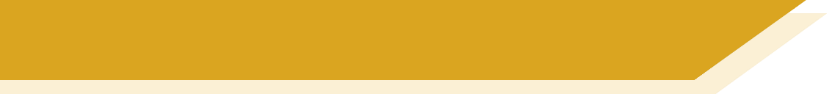 Fisch und Katze [5/8]
5
- Fisch, sagt Katze. Ich  ______ einen Freund, aber du _______ oft alleine.
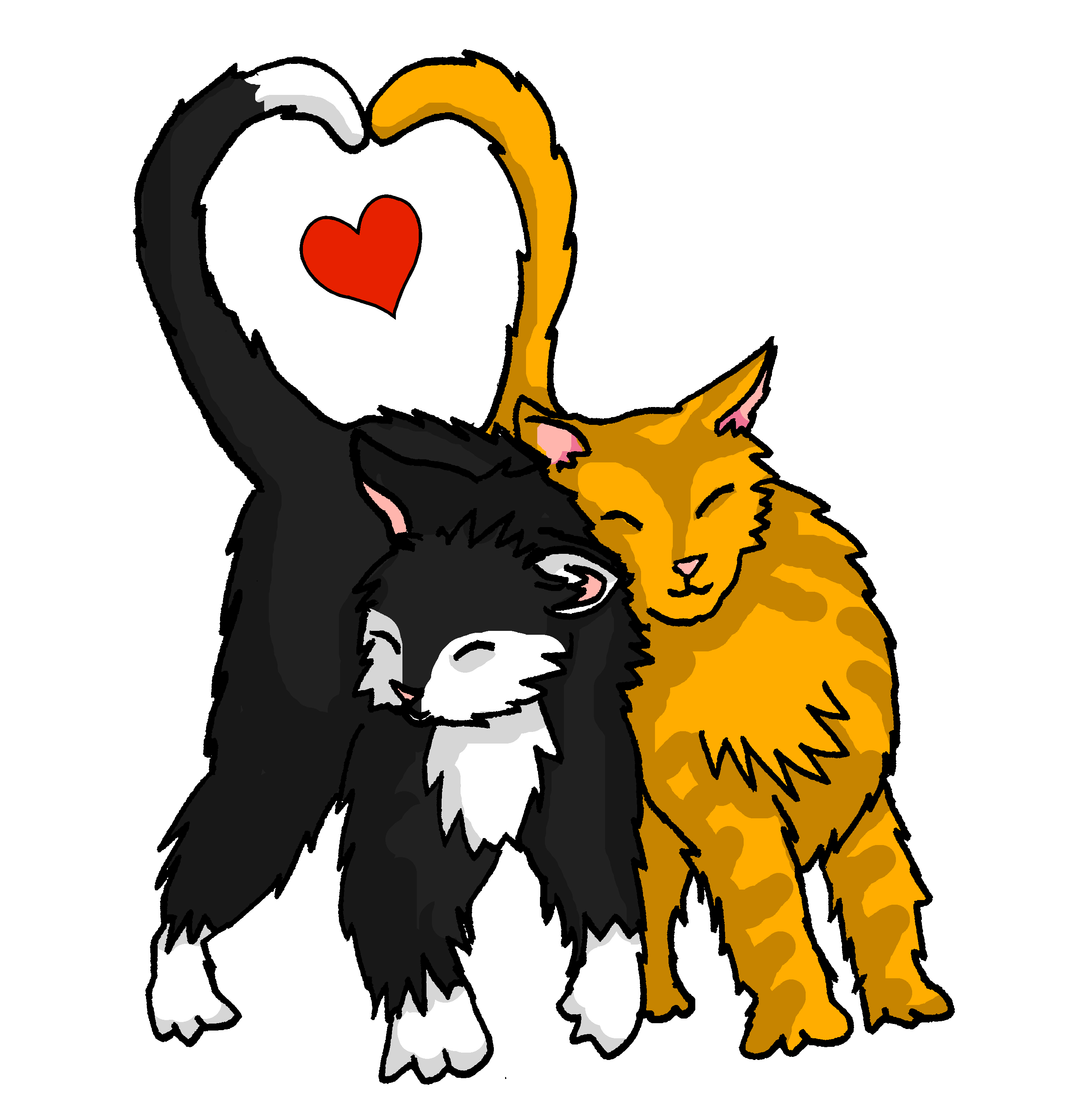 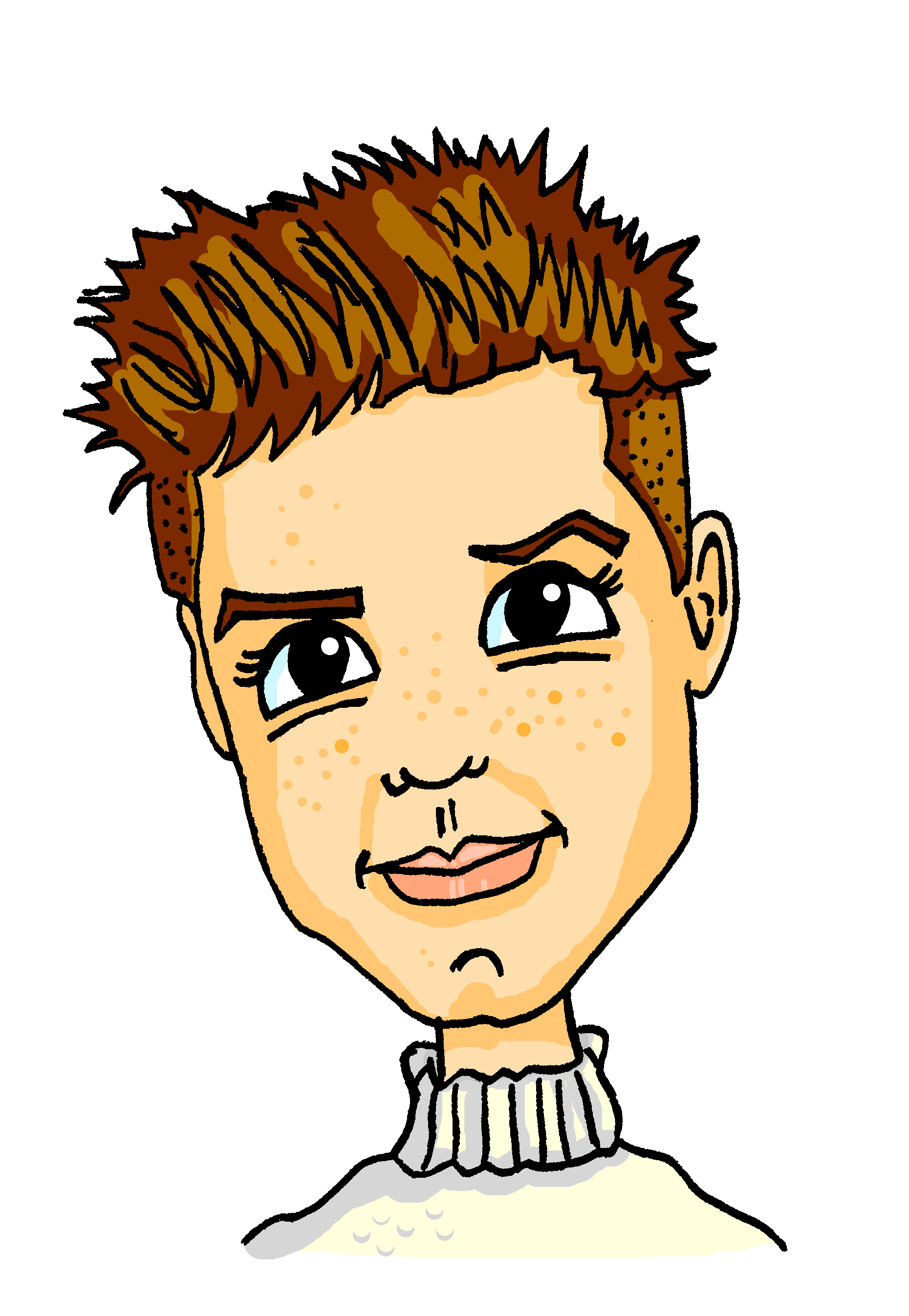 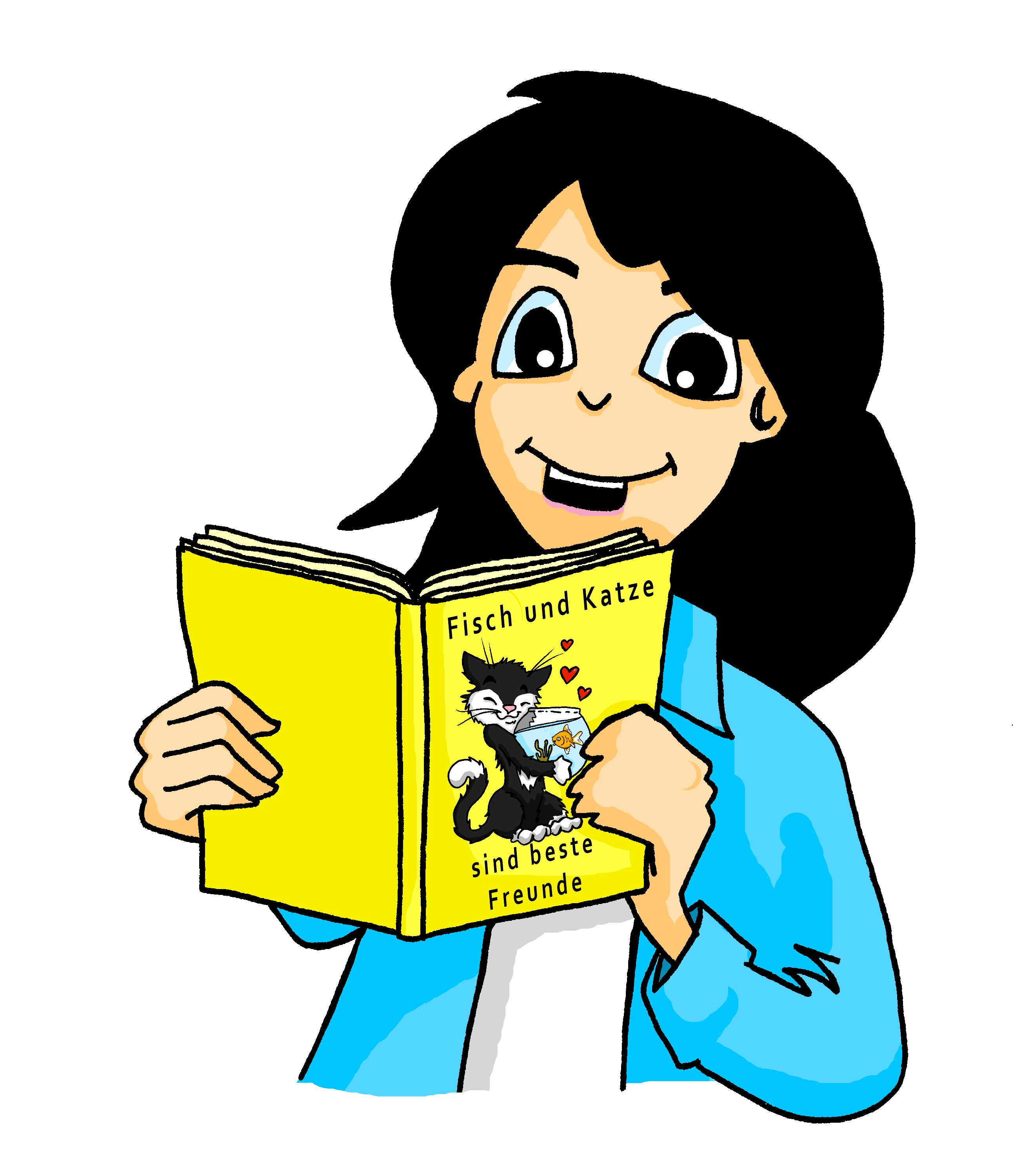 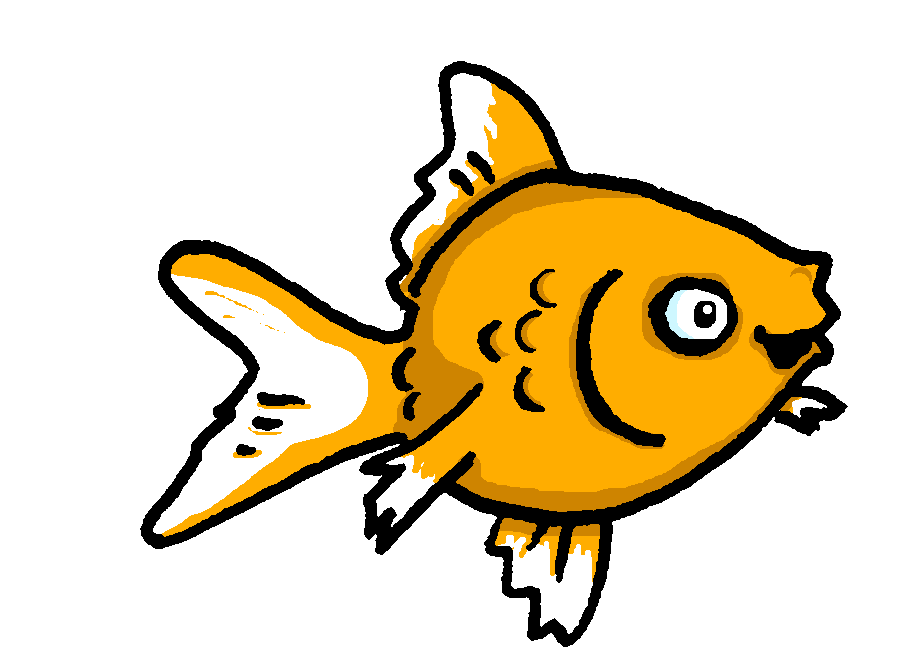 allein(e) = alone
[Speaker Notes: Page 5/8.
Transcript:
1] Fisch und Katze [sind] beste Freunde. Das [ist] aber komisch! Sie [haben] nicht viel gemeinsam. 2] Katze [ist] groß aber Fisch [ist] klein. 3] Katze [hat] viele Gewschister aber Fisch [ist] Einzelkind. 
4] - Katze, sagt Fisch. Ich [bin] ein Wassertier, und ich kann gut schwimmen, aber du [hast] Angst vor Wasser. 
5] - Fisch, sagt Katze. Ich [habe] einen Freund aber du [bist] oft alleine. 
6] - Wir [haben] aber etwas gemeinsam. - Wie [sind] Fußball-Fans! 
7] - Fisch und Katze [sind] so komisch, sagt Maus. - [Haben] sie einen Vogel?!!! 
8] - Vielleicht [sind] wir verrückt, sagt Fisch. Aber wir [haben] einander.Note: Students have learnt ‚Freund‘ as friend.  Here the meaning is ‚boyfriend‘. The picture gives a strong hint, but teachers could elicit this understanding explicitly from students.]
hören / lesen / schreiben
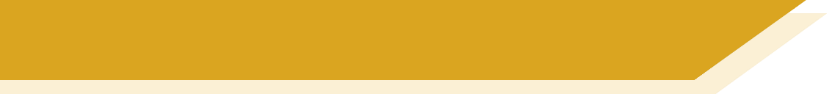 Fisch und Katze [6/8]
- Wir _________ aber etwas gemeinsam.  - Wir _________ Fußball-Fans!
6
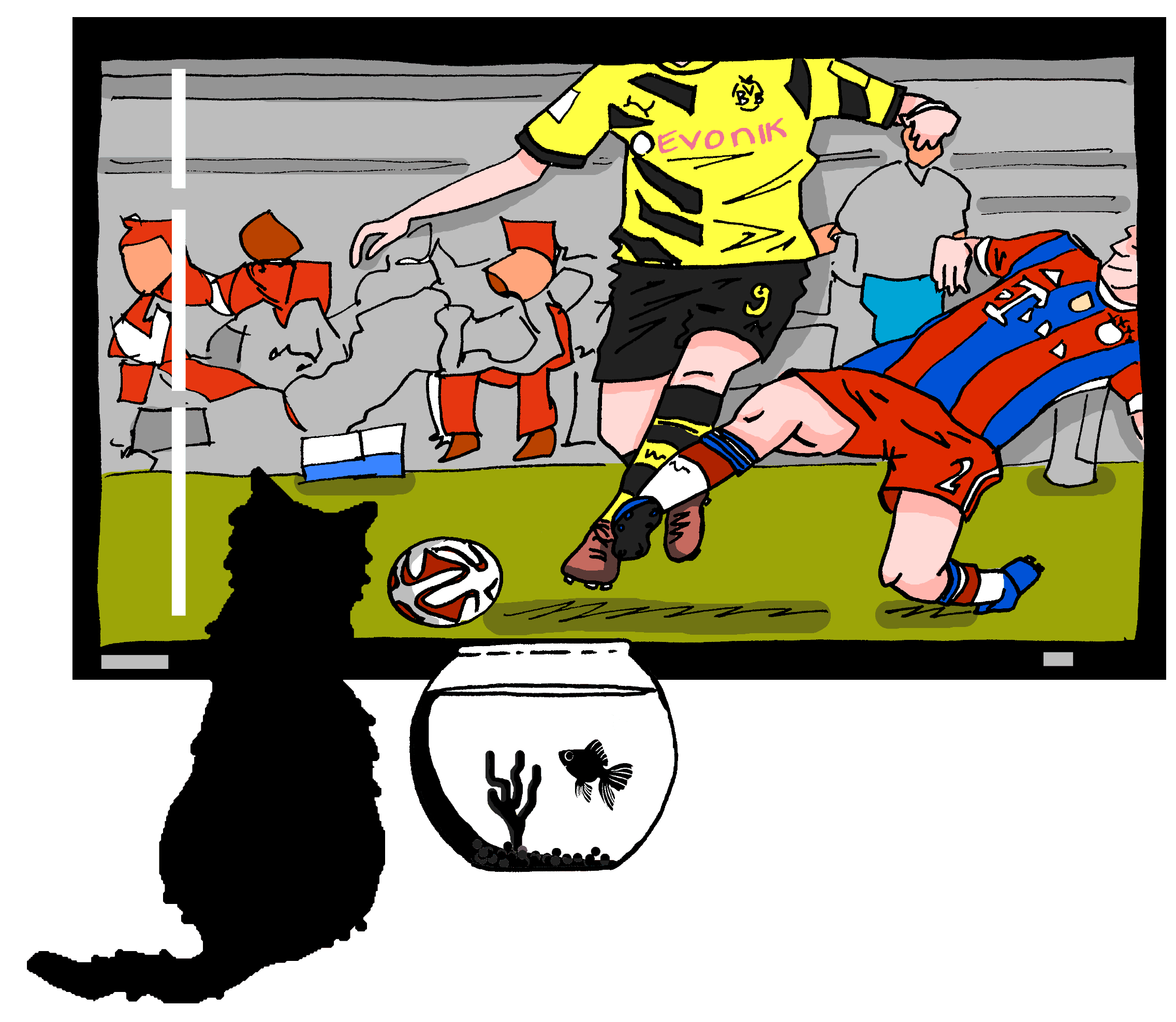 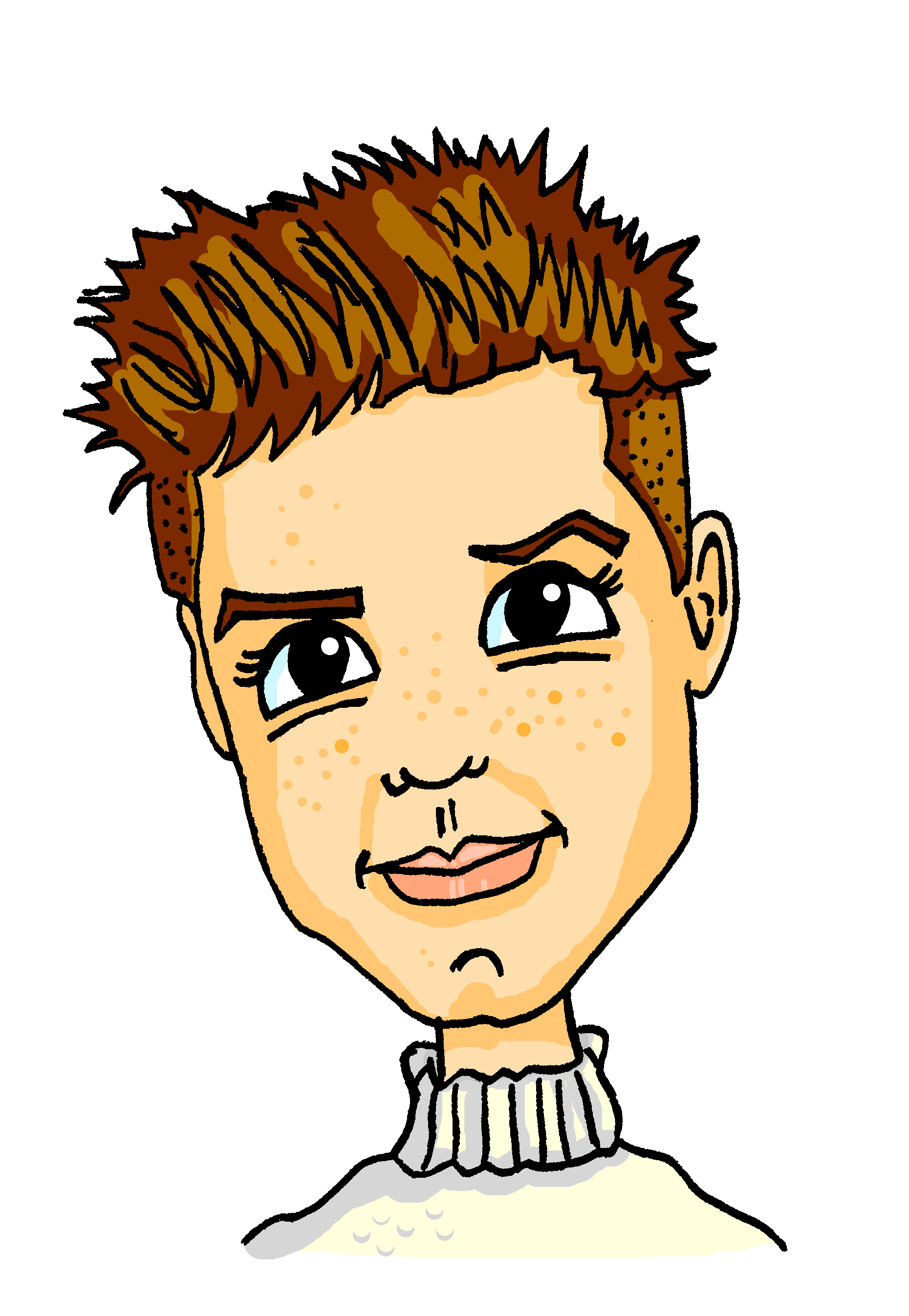 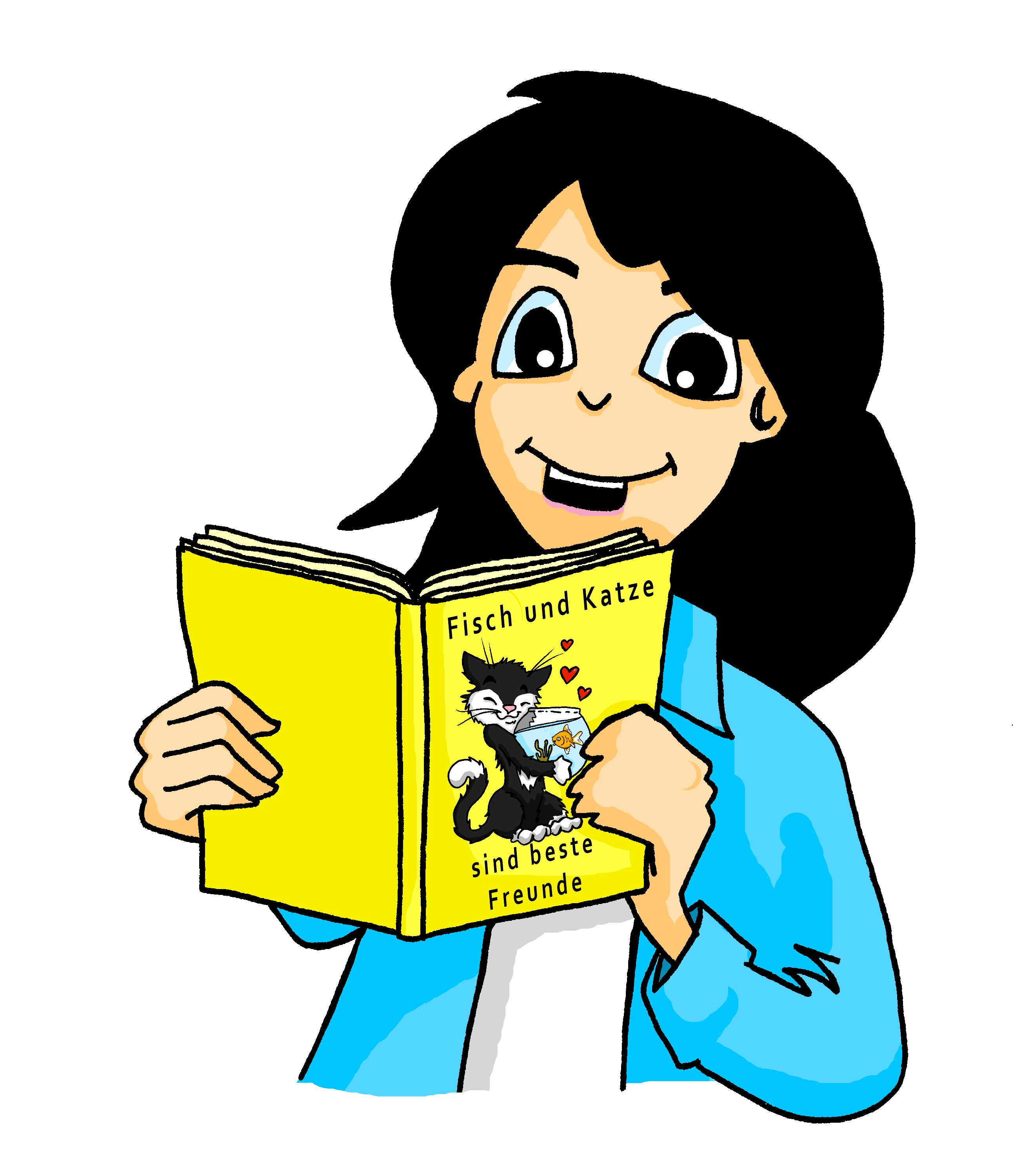 [Speaker Notes: Page 6/8.
Transcript:
1] Fisch und Katze [sind] beste Freunde. Das [ist] aber komisch! Sie [haben] nicht viel gemeinsam. 2] Katze [ist] groß aber Fisch [ist] klein. 3] Katze [hat] viele Gewschister aber Fisch [ist] Einzelkind. 
4] - Katze, sagt Fisch. Ich [bin] ein Wassertier, und ich kann sehr gut schwimmen, aber du [hast] Angst vor Wasser. 
5] - Fisch, sagt Katze. Ich [habe] einen Freund aber du [bist] oft alleine. 
6] - Wir [haben] aber etwas gemeinsam. - Wie [sind] Fußball-Fans! 
7] - Fisch und Katze [sind] so komisch, sagt Maus. - [Haben] sie einen Vogel?!!! 
8] - Vielleicht [sind] wir verrückt, sagt Fisch. Aber wir [haben] einander.]
hören / lesen / schreiben
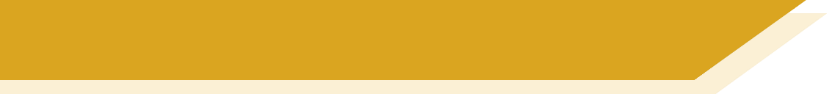 Fisch und Katze [7/8]
- Fisch und Katze _________ so komisch, sagt Maus. - _________ sie einen Vogel?!!!
7
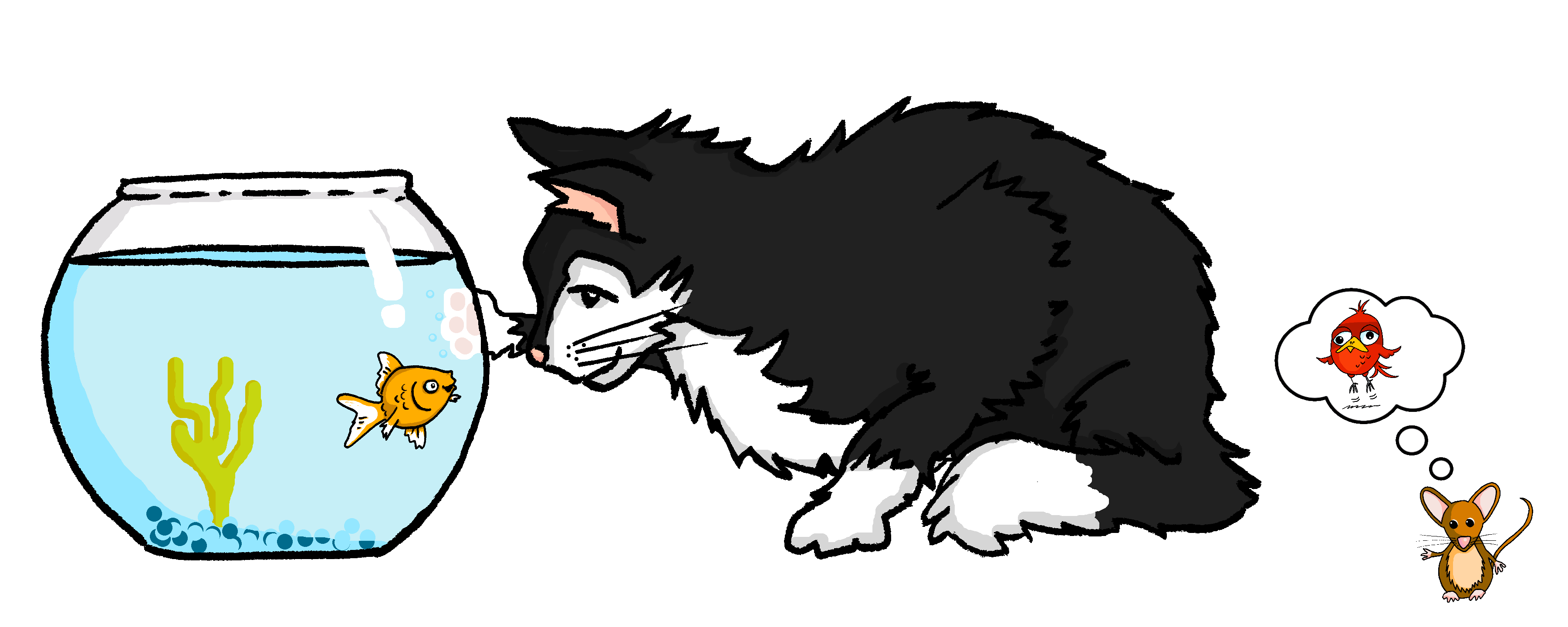 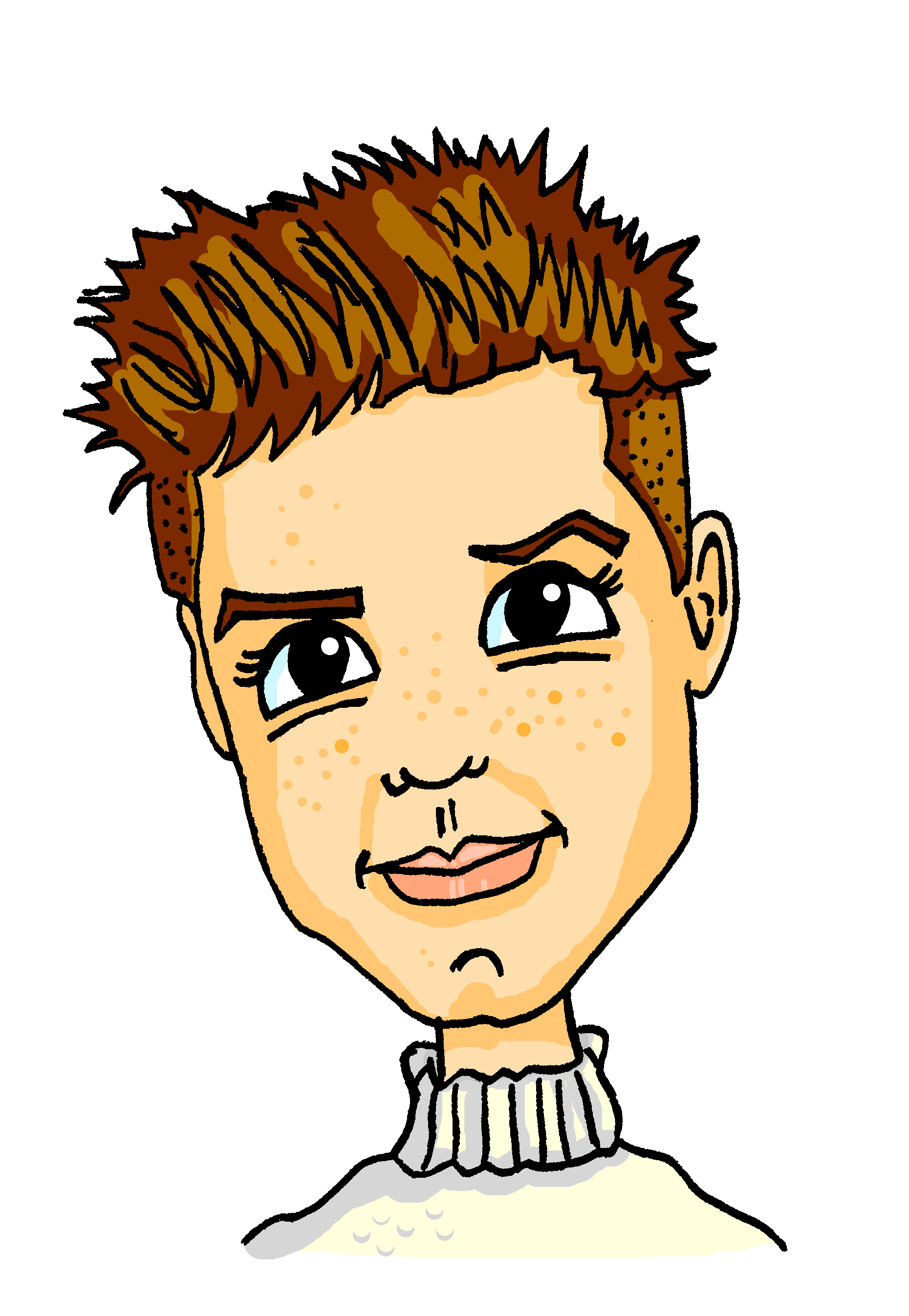 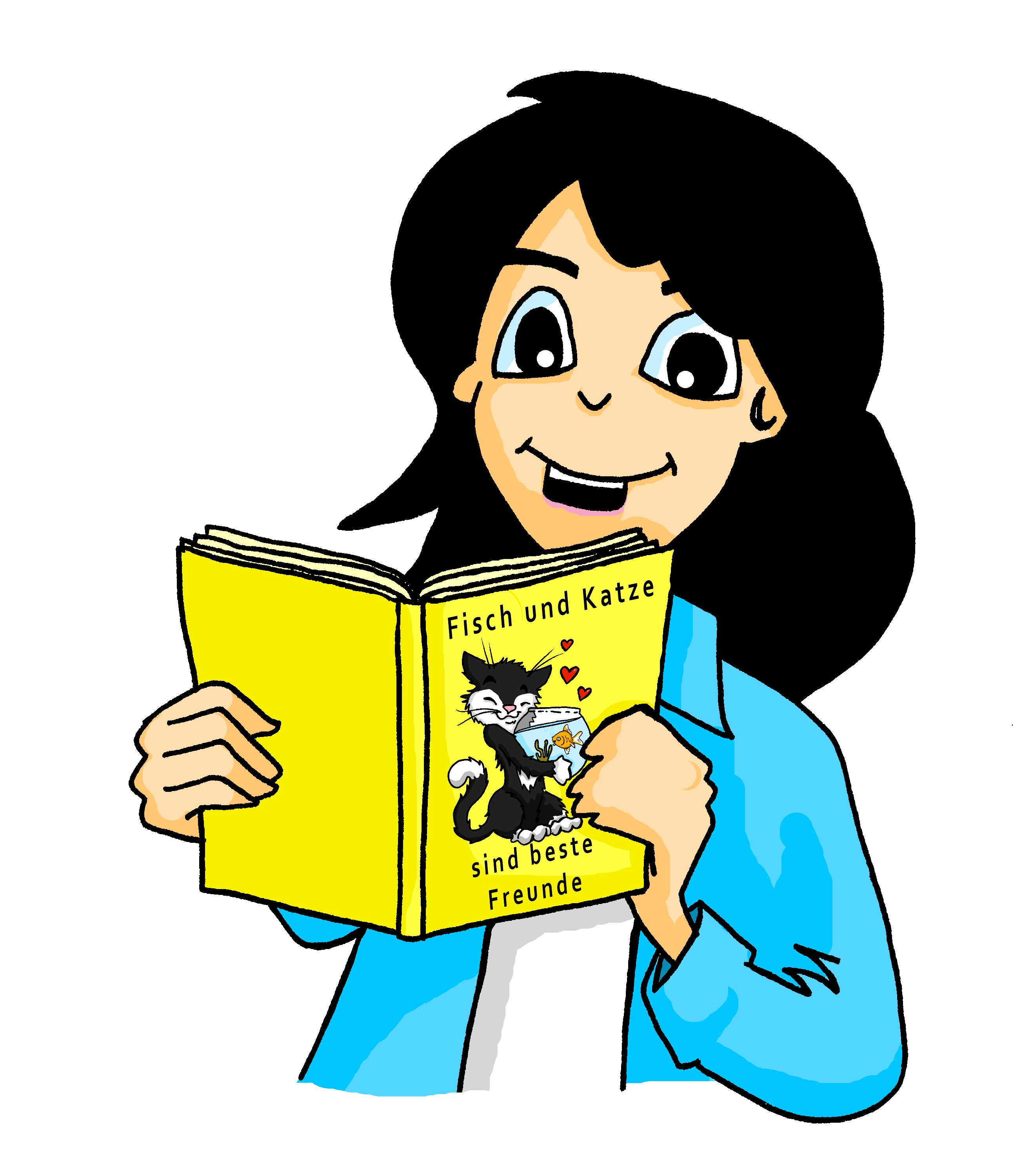 der Vogel = birdeinen Vogel haben = to be mad
[Speaker Notes: Page 7/8.
Transcript:
1] Fisch und Katze [sind] beste Freunde. Das [ist] aber komisch! Sie [haben] nicht viel gemeinsam. 2] Katze [ist] groß aber Fisch [ist] klein. 3] Katze [hat] viele Gewschister aber Fisch [ist] Einzelkind. 
4] - Katze, sagt Fisch. Ich [bin] ein Schwimmer, und ich kann sehr gut schwimmen, aber du [hast] Angst vor Wasser. 
5] - Fisch, sagt Katze. Ich [habe] einen Freund aber du [bist] oft alleine. 
6] - Wir [haben] aber etwas gemeinsam. - Wie [sind] Fußball-Fans! 
7] - Fisch und Katze [sind] so komisch, sagt Maus. - [Haben] sie einen Vogel?!!! 
8] - Vielleicht [sind] wir verrückt, sagt Fisch. Aber wir [haben] einander.Note: Given that this idiom is new to them, students might find the last gap on this slide tricky, even with the gloss. However, it would be helpful to prompt them to recognise that ‚sie‘ means ‚they‘ and refers back to Fisch und Katze, and also that ‚einen‘ can never follow sein, so it must be a form of ‚HABEN‘ that is needed, here.]
hören / lesen / schreiben
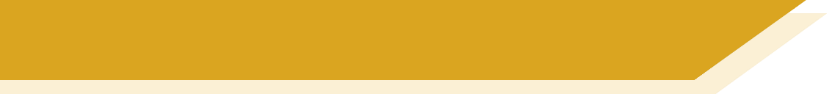 Fisch und Katze [8/8]
8
- Vielleicht _________ wir verrückt, sagt Fisch. Aber wir __________ einander.
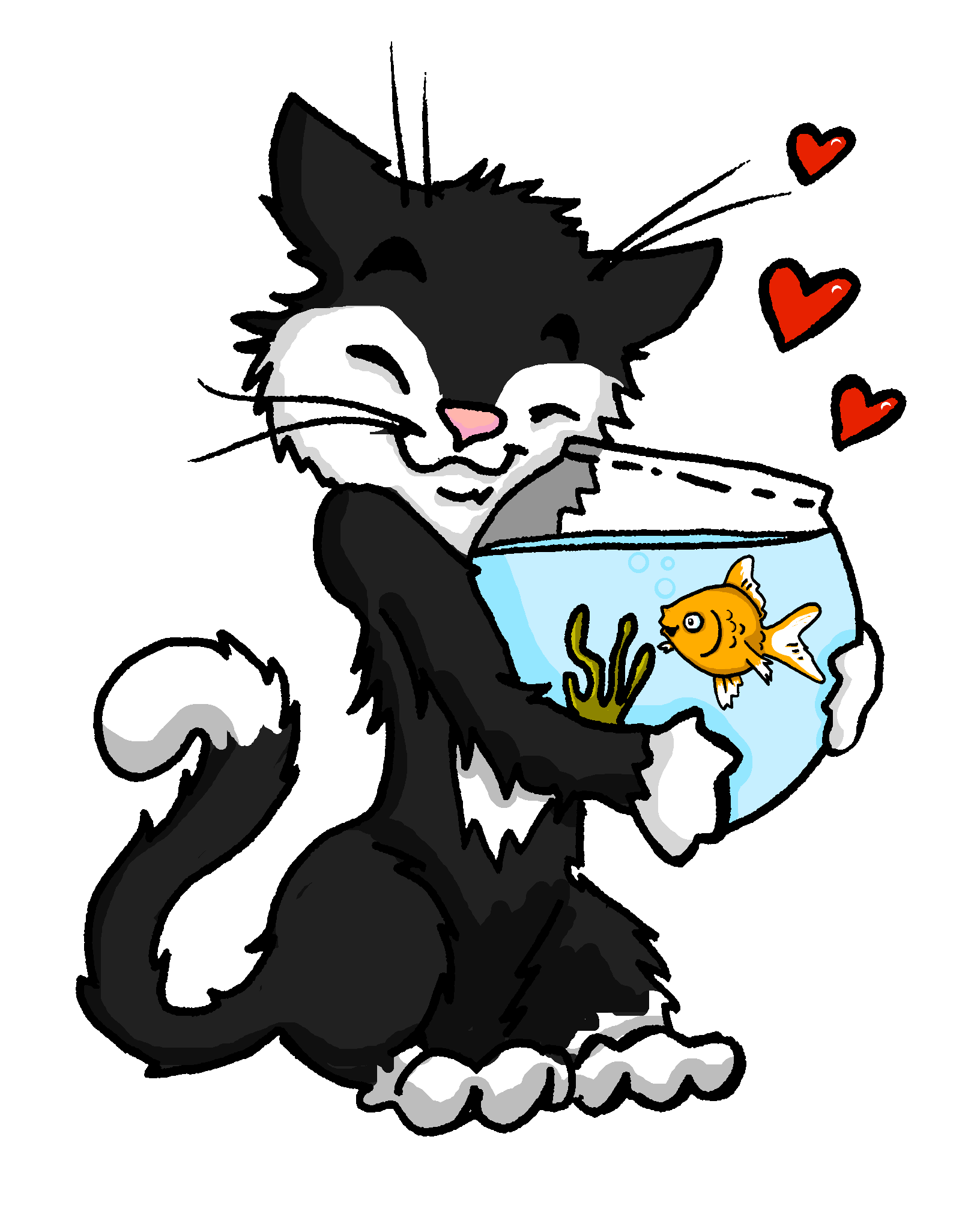 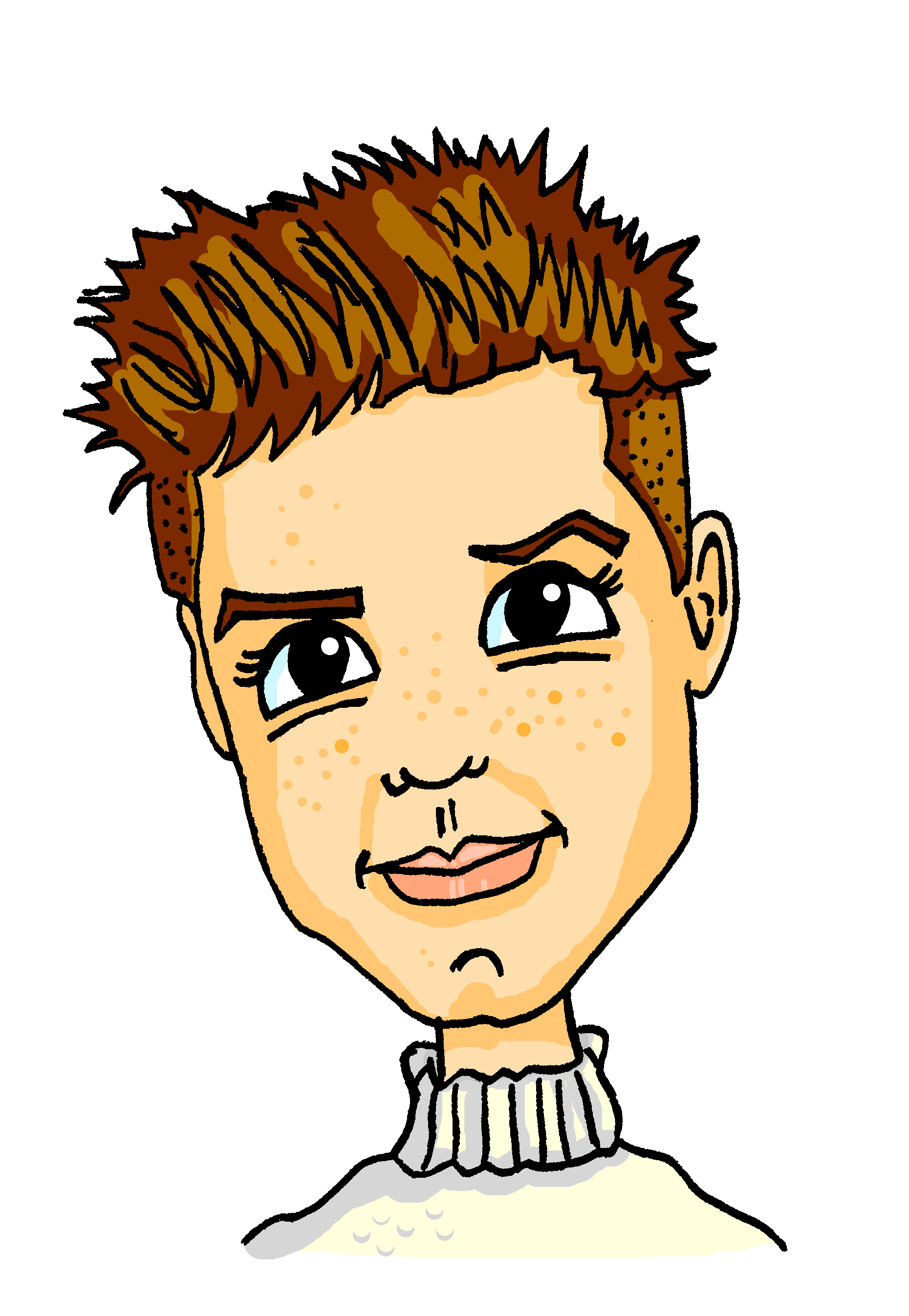 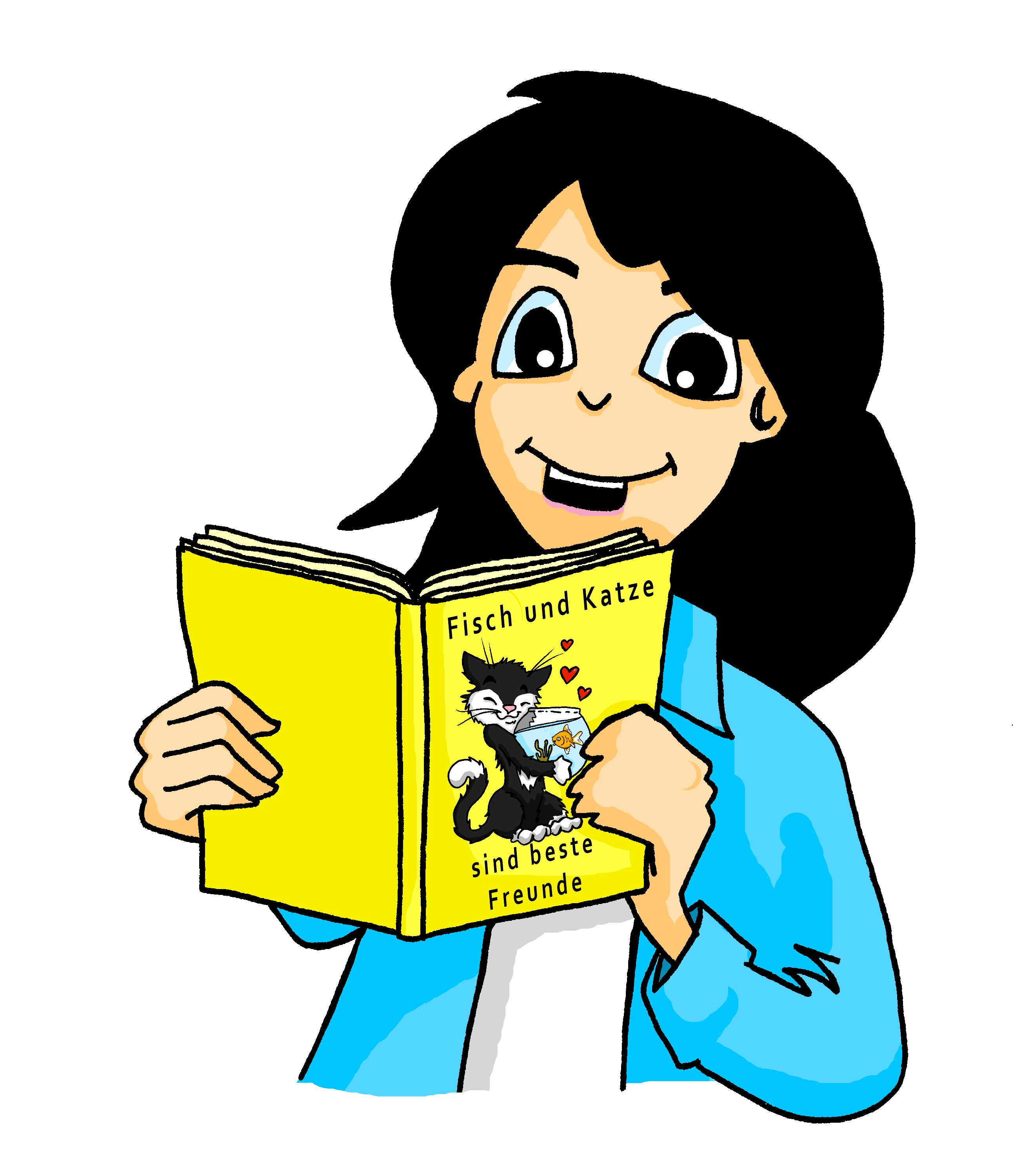 verrückt = madeinander = each other
[Speaker Notes: Page 8/8.
Transcript:
1] Fisch und Katze [sind] beste Freunde. Das [ist] aber komisch! Sie [haben] nicht viel gemeinsam. 2] Katze [ist] groß aber Fisch [ist] klein. 3] Katze [hat] viele Gewschister aber Fisch [ist] Einzelkind. 
4] - Katze, sagt Fisch. Ich [bin] ein Schwimmer, und ich kann sehr gut schwimmen, aber du [hast] Angst vor Wasser. 
5] - Fisch, sagt Katze. Ich [habe] einen Freund aber du [bist] oft alleine. 
6] - Wir [haben] aber etwas gemeinsam. - Wie [sind] Fußball-Fans! 
7] - Fisch und Katze [sind] so komisch, sagt Maus. - [Haben] sie einen Vogel?!!! 
8] - Vielleicht [sind] wir verrückt, sagt Fisch. Aber wir [haben] einander.]
hören / lesen / schreiben
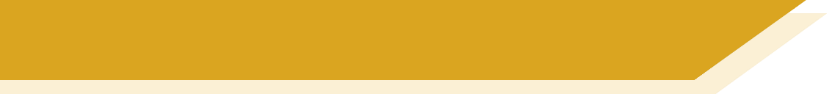 Fisch und Katze [Antworten]
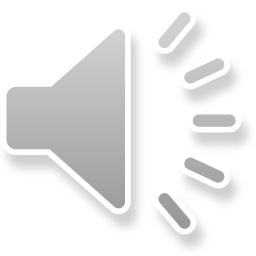 Fisch und Katze sind beste Freunde.  Das ist aber komisch.  Sie haben nicht viel gemeinsam.
1
2
Katze ist groß aber Fisch ist klein.
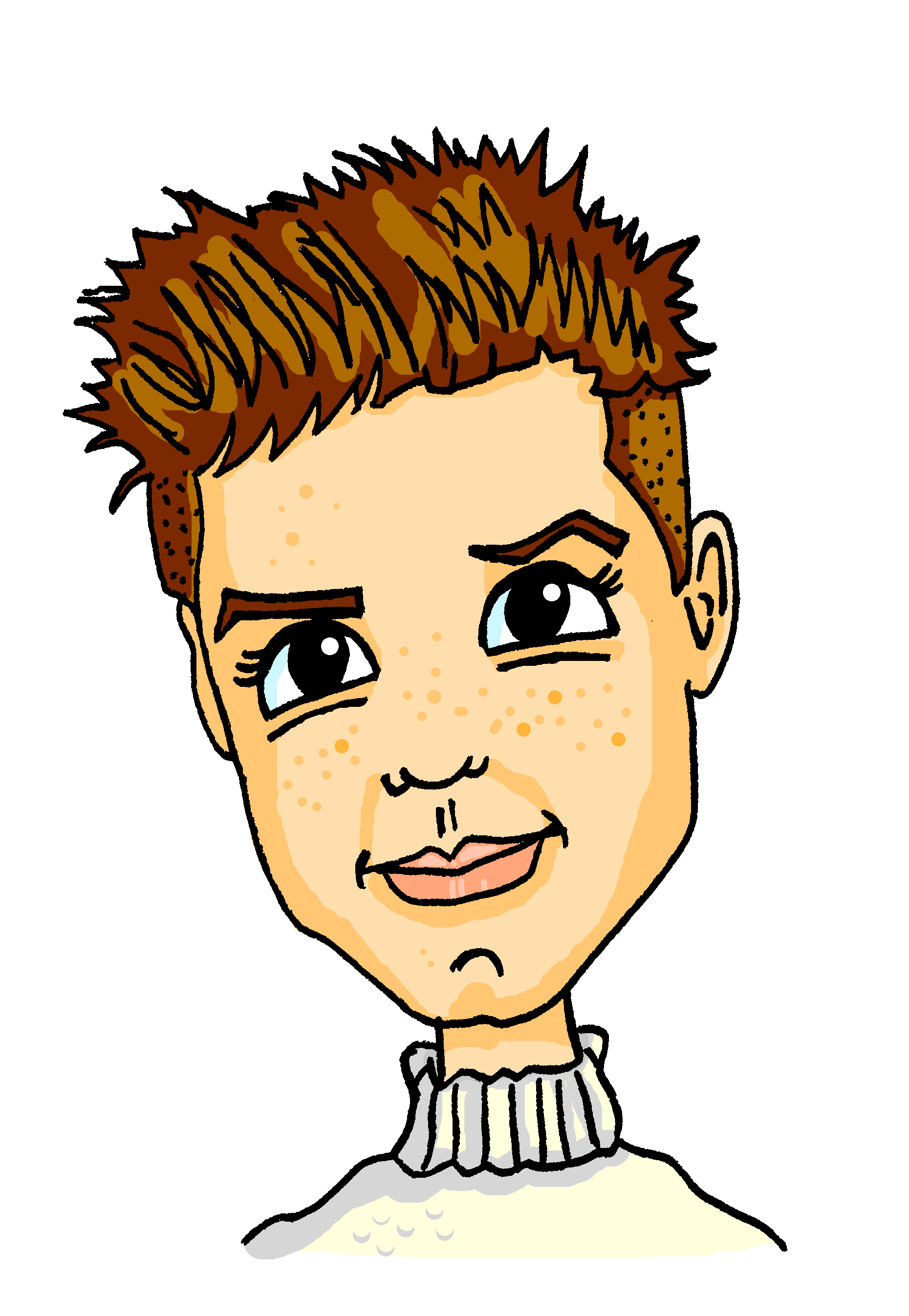 3
Katze hat viele Geschwister aber Fisch ist Einzelkind.
4
- Katze, sagt Fisch. Ich bin ein Wassertier, und ich kann sehr gut schwimmen, aber du hast Angst vor Wasser.
5
- Fisch, sagt Katze. Ich habe einen Freund, aber du bist oft alleine.
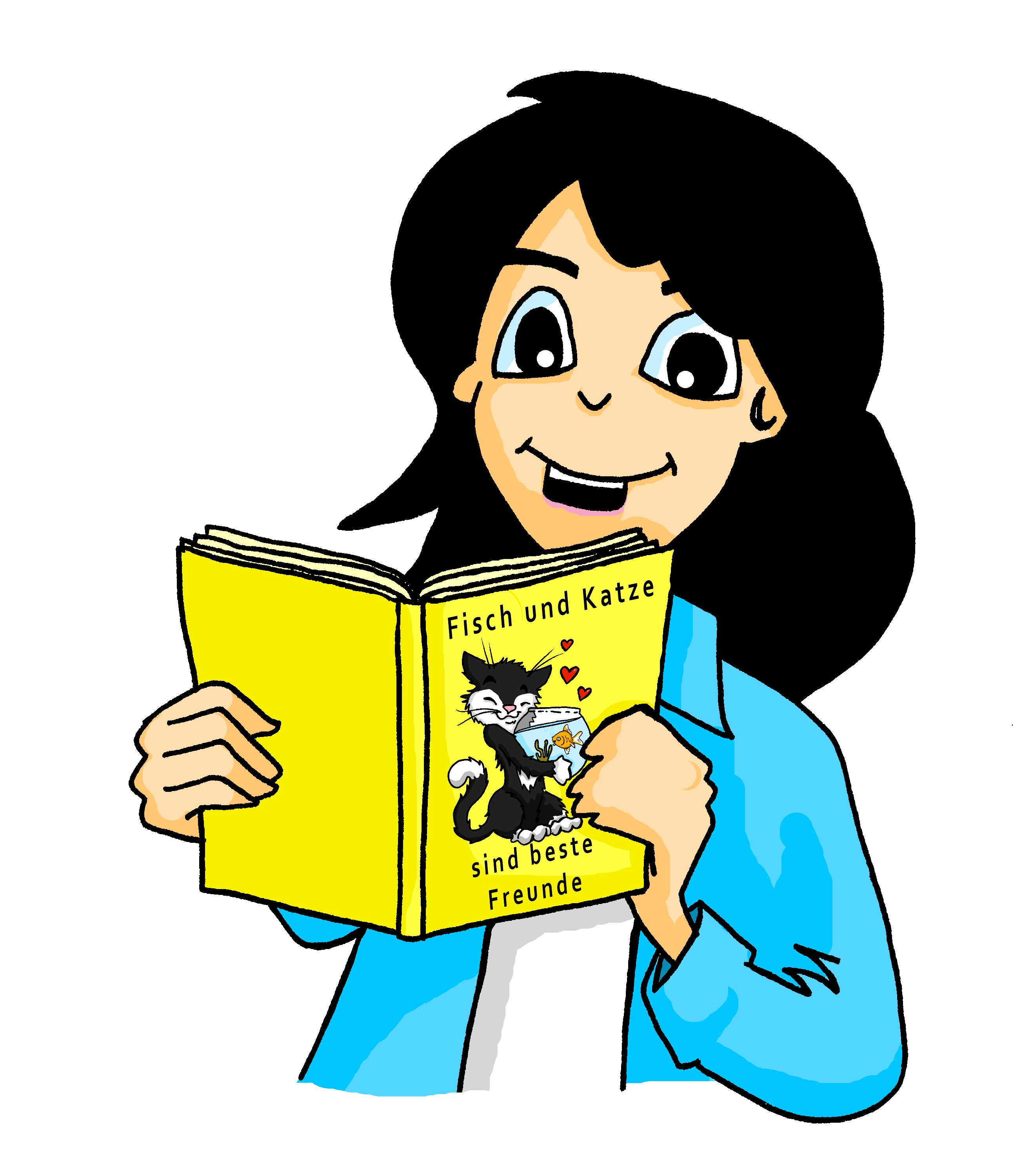 - Wir haben aber etwas gemeinsam.  - Wir sind Fußball-Fans!
6
7
- Fisch und Katze sind so komisch, sagt Maus. – Haben sie einen Vogel?!!!
8
- Vielleicht sind wir verrückt, sagt Fisch. Aber wir haben einander.
[Speaker Notes: Summary page / ANSWERS

Timing: 4 minutes

Aim: To provide the answers/summary for the story activity.

Procedure:1. Teacher elicits full sentences from students to practise sentence level reading aloud.  
2. Full audio (individual sentences) plays on number clicks. Alternatively, click on the audio player button to hear the full version of the story in one go (top right of slide).3. Answers animated appear with mouse clicks.

Transcript (full sentences) :
1] Fisch und Katze sind beste Freunde. Das ist aber komisch! Sie haben nicht viel gemeinsam. 2] Katze ist groß aber Fisch ist klein. 3] Katze hat viele Gewschister aber Fisch ist Einzelkind. 
4] - Katze, sagt Fisch. Ich bin ein Wassertier, und ich kann sehr gut schwimmen, aber du hast Angst vor Wasser. 
5] - Fisch, sagt Katze. Ich habe einen Freund aber du bist oft alleine. 
6] - Wir haben aber etwas gemeinsam. - Wie sind Fußball-Fans! 
7] - Fisch und Katze sind so komisch, sagt Maus. - Haben sie einen Vogel?!!! 
8] - Vielleicht sind wir verrückt, sagt Fisch. Aber wir haben einander.

Word frequency (1 is the most frequent word in German): Fisch [1623], Maus [3761], beste [374], Fans [2463] allein(e) [258] komisch [2261], Vogel [1878], vielleicht [133], verrückt [2330], einander [1960]

Source:  Jones, R.L. & Tschirner, E. (2011). A frequency dictionary of German: core vocabulary for learners. Routledge]
hören / schreiben
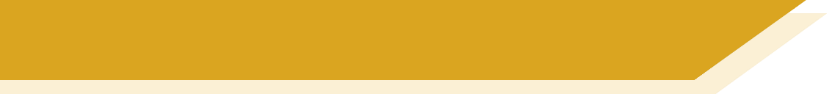 Vokabeln
Mia and Alastair spielen ein Wortspiel, Konnekt 6. Alastair sagt sechs Wörter. Mia sagt das Thema.
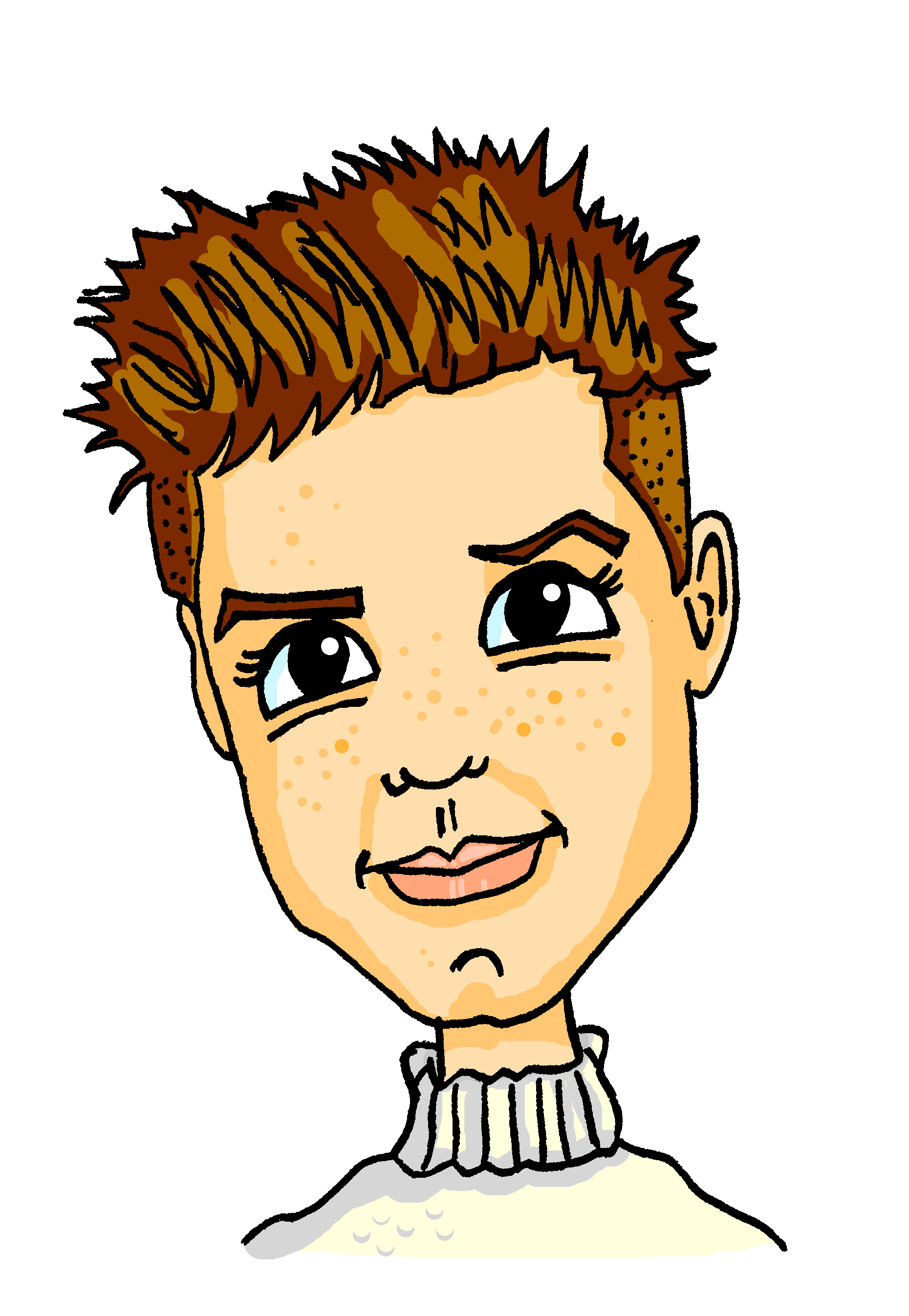 Was ist das Thema?
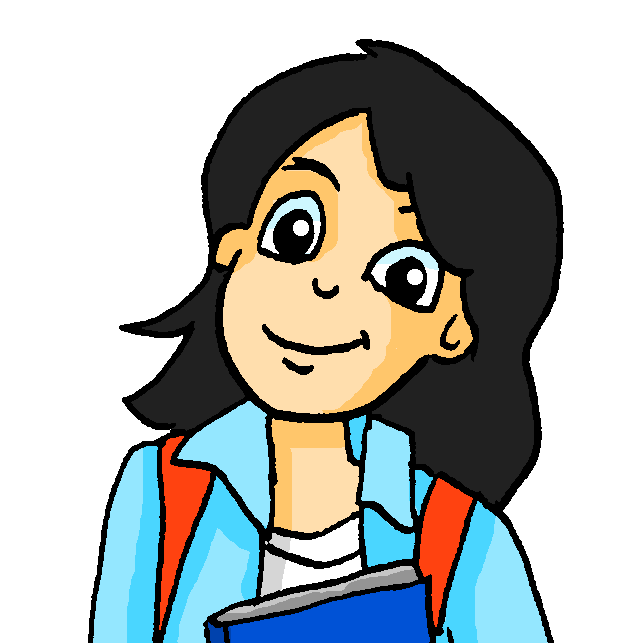 Familie
Sprache
1
5
Jobs
im Klassenzimmer
2
6
zu Hause
reisen
3
7
Lieblings-sachen
Wann?
4
8
[Speaker Notes: Timing: 5 minutes

Aim: To revisit 48 words from Y7.

Note: For each question, students listen to a list of six words and identify the category that best fits. Students may find it useful to try to note down as many of the words as they can, so that they have a little more time to process meaning and consider the categories.  However, transcription is not the main aim of the task so the speed of delivery will reflect this. To ensure that students think about the meaning of all the words, the selection begins with the less obvious words and finishes with the most transparent.
Procedure:1. Teachers to ensure that all of the category words are still known.2. The first one can be done as a worked example with students.
3. Click on the numbered buttons to play each list.
4. The correct categories appear one by one with mouse clicks.
Note: To encourage listening to the final list, teachers could ask students to predict any of the words that they might be in this category (Wann?) before listening.
Transcript (minus the category words):1. Familie [310] - das Kind [106], wohnen [380] wichtig [177], die Eltern [351], mit [13], die Geschwister [3090]2. Jobs [1090] - der Arzt [614], arbeiten [200], die Lehrerin [2696], das Geld [249], der Sänger [3916], der Schauspieler [2202]
3. zu Hause [6/159] - der Boden [445], die Tür [400], bleiben [112], kochen [1005], die Nummer [1048], der Garten [959]4. Lieblingssachen [>4034/251] - mögen [151], der Sport [845], dein [225], die Musik [469], die Farbe [929], der Tag [108]5. Sprache [367] - das Wort [243], Tschüs! [<4034], wiederholen [1044], türkisch [1908], das Beispiel [89], der Grund [230]6. Im Klassenzimmer - der Unterricht [1107], die Aufgabe [317], schreiben [245], schwierig [471], die Tafel [3660], das Fenster [634], 7. reisen [978] – nehmen [139], dauern [696], die Stunde [262] das Fahrrad [1596], der Zug [613], Österreich [N/A]8. Wann? [583] - schließlich [307], danach [437], immer [68], der Nachmittag [1426], das Wochenende [764],  die Nacht [335]]
Fragen
Grammatik
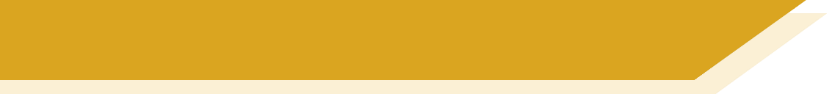 For a closed (yes/no) question, swap the verb and subject:
closed
Hast du heute Mathe?
Do you have maths today?
Wann hast du Mathe?
When do you have maths?
open
For an open (information) question, also add a question word.
closed
Ist deine Mutter jetzt zu Hause?
Is your mum at home now?
Was ist ihr Lieblingstag?
open
What is her favourite day?
[Speaker Notes: Timing: 2 minutes

Aim: To revise question-forming (last revisited formally in 3.1.2), to prepare students for the open speaking task.

Procedure:
1. Cycle through the information on the slide using the animation sequence.]
Zwanzig Fragen
schreiben / sprechen
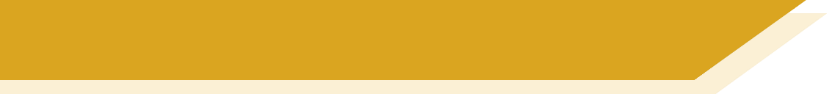 closed
du
Bist
nett?
Hast
du
einen Lieblingsfilm?
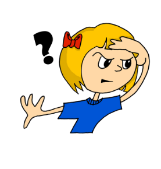 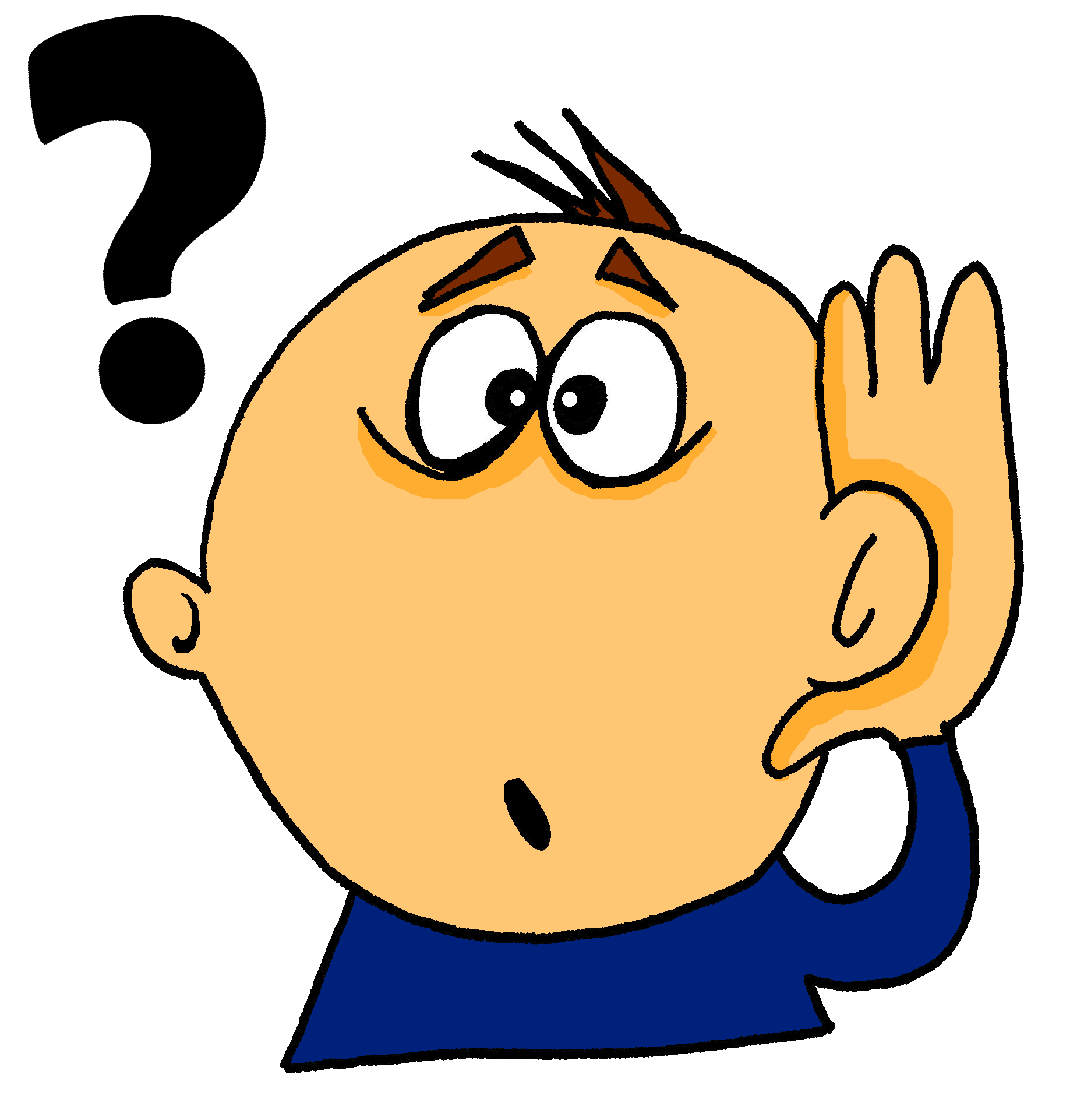 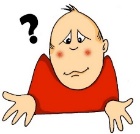 Wo
ist
dein Haus?
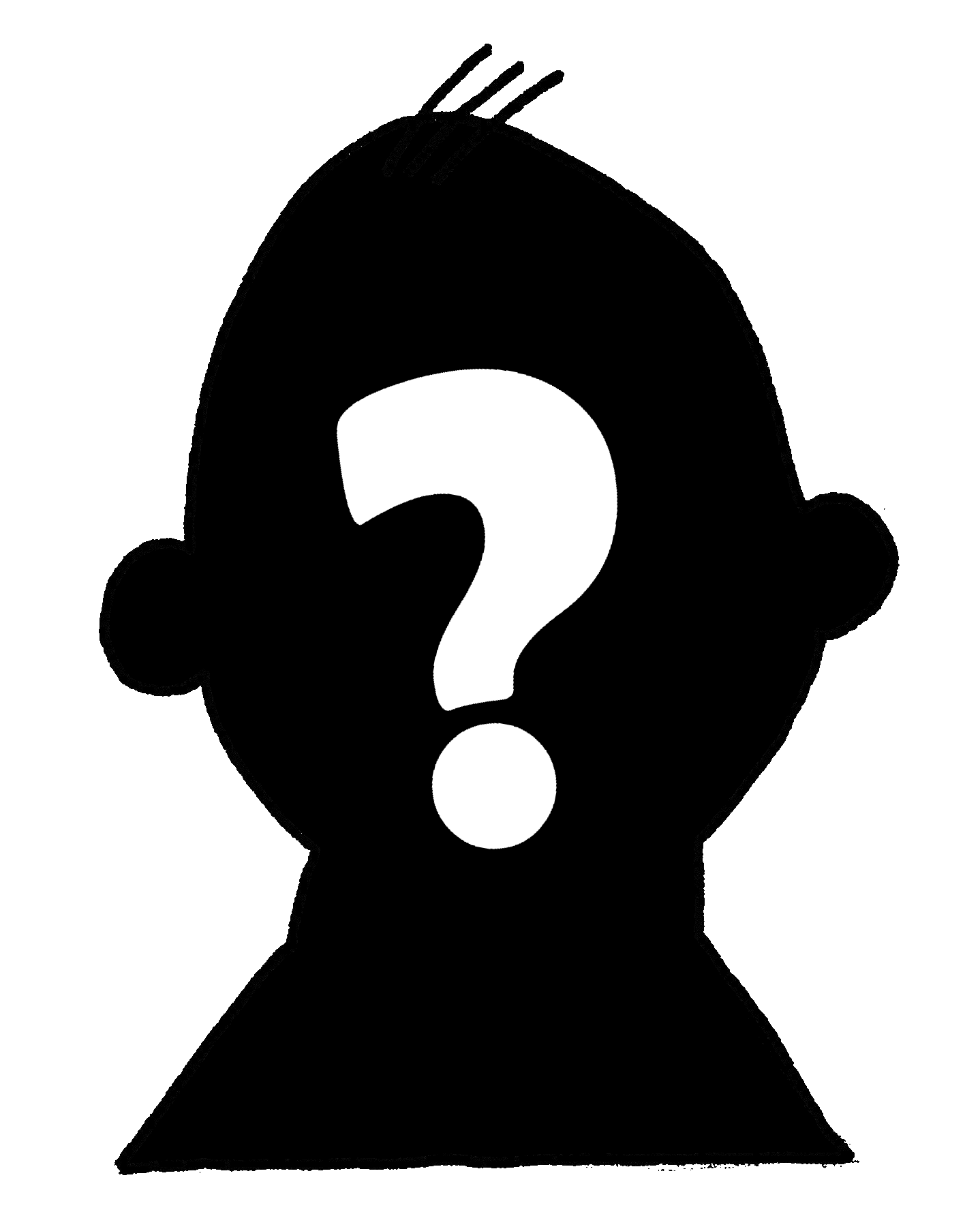 deine Mutter?
Wie
ist
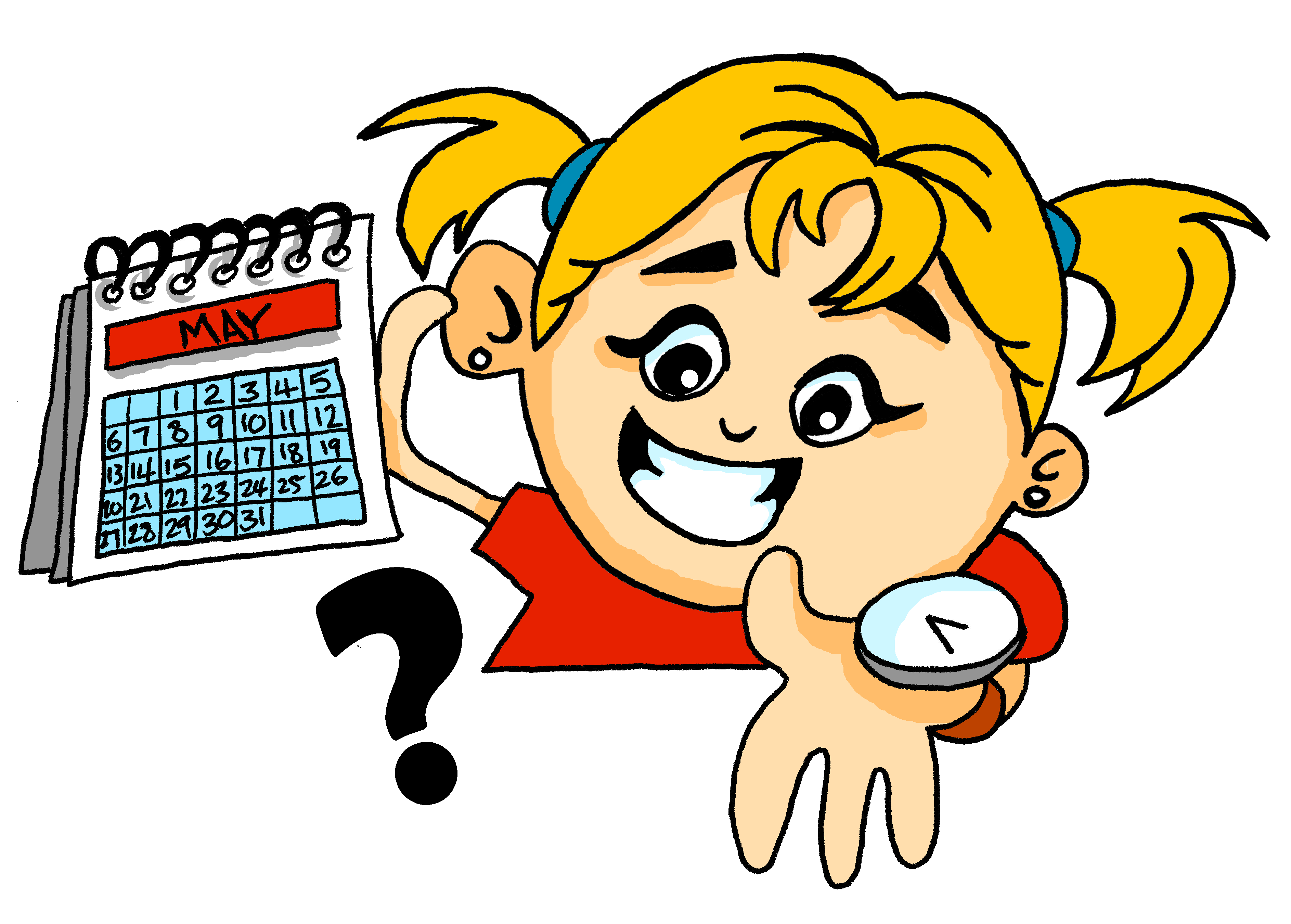 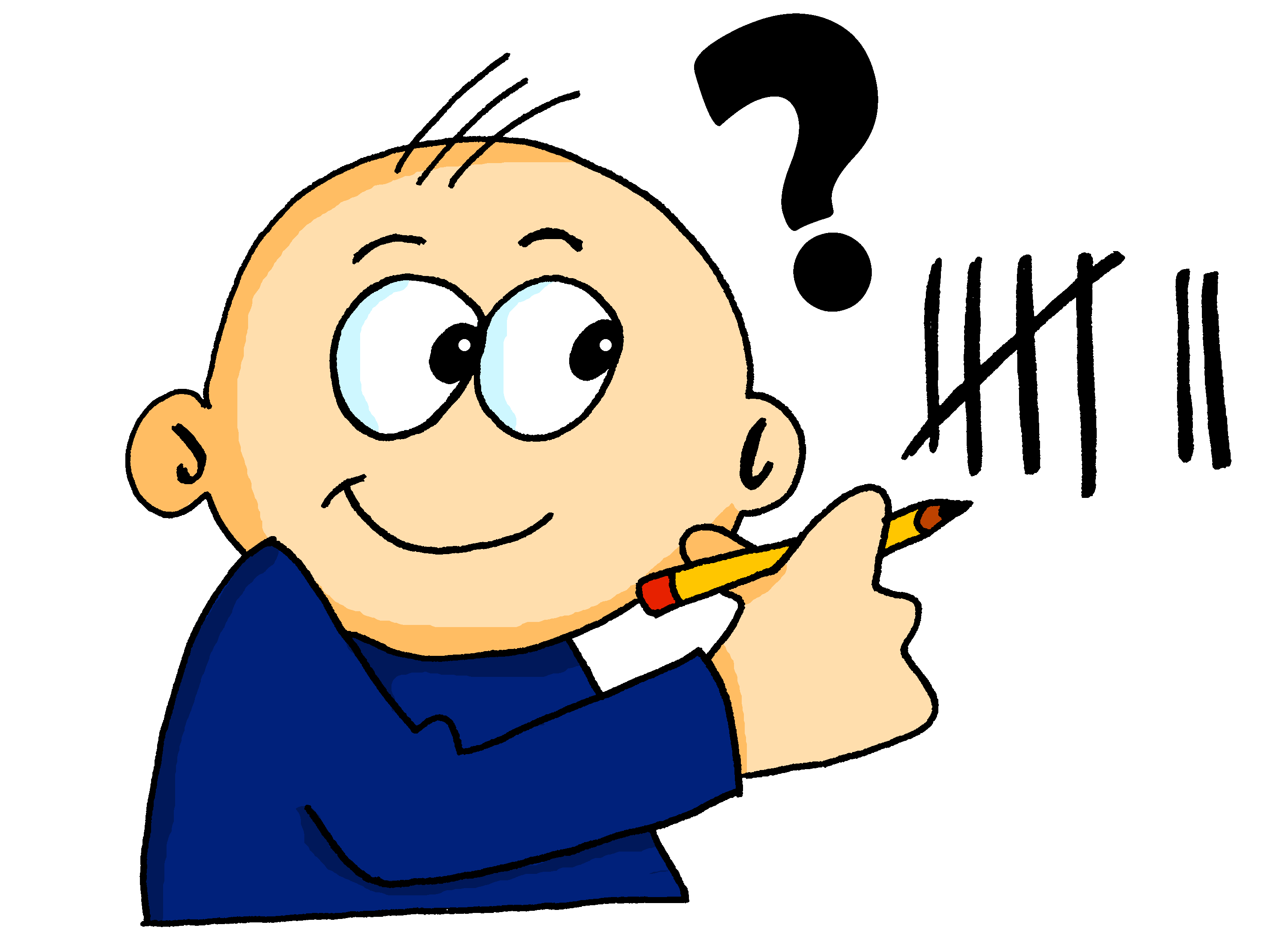 open
[Speaker Notes: Timing: 6 minutes

Aim: To try to ask and answer 20 questions in one minute. 

Note: This slide gives students a few examples to help them to prepare their questions. They have six minutes to prepare their questions, and two minutes to have two attempts at asking / answering all questions in one minute. The timer is on the next slide.
Procedure:
1. Students need to write 10 questions each, using only the verbs SEIN and HABEN, so they will be fairly simple questions.2. They need to use different parts of SEIN and HABEN, and a mixture of closed and open questions, and a variety of vocabulary.3. Partners will give very short, one-word (but appropriate) answers, as the focus is on creating and answering questions at this point.]
Zwanzig Fragen
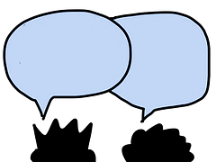 sprechen
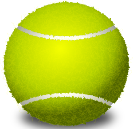 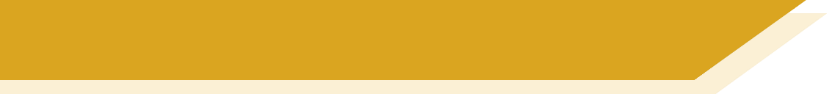 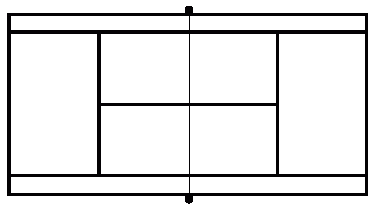 60
Partner A:10 Fragen
Partner B:10 Antworten
Sekunden
Partner B:10 Fragen
Partner A:10 Antworten
0
LOS!
[Speaker Notes: Timing: 2 minutes

Aim: To start the spoken part of the exercise (with time limit). 

Procedure:
1. Click on the button to start the timer.2. Student A asks 10 questions, and Student B responds. 
3. Then they swap roles.  All 20 questions to be asked in one minute, if they can!]
Zwanzig Fragen: Self-study version
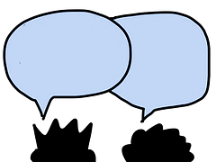 sprechen
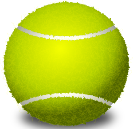 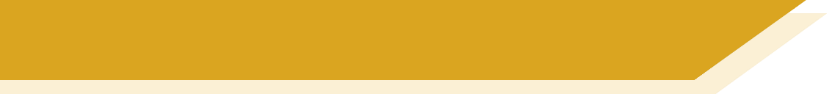 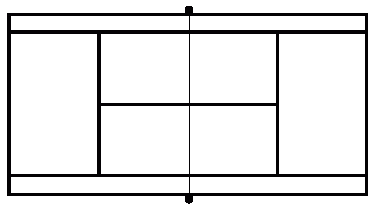 Partner A:10 Fragen
keine Antworten.
Partner B:10 Fragen
Partner A:10 Antworten
9
10
1
2
3
4
5
6
7
8
[Speaker Notes: SELF-STUDY VERSION
Timing: 4 minutes (or as needed)

Aim: To provide self-study practice at question formation (speaking).

Procedure:
1. Student A asks the 10 questions s/he has prepared (though will obviously not get any answers)
2. Student A then clicks to hear Student B’s 10 questions, and responds to them.

Transcript (to be removed from the slide before sharing with students for home study):1. Bist du ein Junge?2. Ist deine Mutter Schauspielerin?3. Wer ist dein Lieblingssänger oder Lieblingssängerin?4. Wann hast du Englisch?5. Ist der Deutschunterricht schwierig?6. Ist es jetzt Morgen oder Nachmittag?7. Was heißt ‘to live’ auf Deutsch?8. Wo ist dein Haus?9. Hast du Geschwister?10. Wie ist deine Schule?]
eine Geschichte schreiben
schreiben
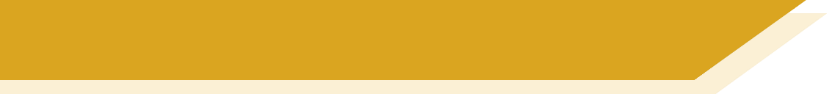 Schreib einen Text mit 50 Wörtern. Benutze die zwei Verben SEIN und HABEN.
[Speaker Notes: OPTIONAL ADDITIONAL TASK

Timing: 10 minutes

Aim: To practise written production of sentences using the verbs SEIN and HABEN in a more open-ended task.Teachers ask students to write a text (it can be a fictional story or factual text) of 50 words using only the verbs SEIN and HABEN, plus nouns, adjectives, adverbs of choice. The 50-word grid is to help students with their planning.  It is also available as a printable handout (3 x 50-word grids per student, as they often want to draft it more than once).

Procedure:
1. Teacher explains task and distributes 50-word handout grid if desired.
2. Students write their 50-word text.]
What happens generally and what is happening now
Present tense: weak and strong verbs (revisited),question-forming
SSC [j]
Y7 German 
Term 3.2 - Week 1 - Lesson 62
Rachel Hawkes / Natalie Finlayson
Artwork: Steve Clarke

Date updated: 20/12/21
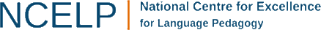 [Speaker Notes: Artwork by Steve Clarke. All additional pictures selected are available under a Creative Commons license, no attribution required.

Learning outcomes (lesson 2):
Consolidation of SSC [j]
Consolidation of:
1) Present tense strong and weak verbs in persons (ich, du, er/sie/es, wir, sie)2) Use of one present tense for English present simple AND present continuous3) Question-forming (subject-verb inversion, with and without W-questions)

No new vocabulary or revisited vocabulary this week.  Vocabulary will recycle language previously taught across the whole year.

Source for subsequent slides:  Jones, R.L & Tschirner, E. (2019). A frequency dictionary of German: Core vocabulary for learners. London: Routledge.

The frequency rankings for words that occur in this PowerPoint which have been previously introduced in NCELP resources are given in the NCELP SOW and in the resources that first introduced and formally re-visited those words. 
For any other words that occur incidentally in this PowerPoint, frequency rankings will be provided in the notes field wherever possible.]
sprechen
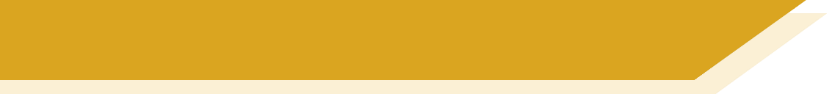 Wie sagt man das?
Remember! Only the true cognates are pronounced with English ‘J’.
45
7
1
8
2
9
3
Sekunden
10
4
11
5
12
6
0
[young person]
[century]
LOS!
[Speaker Notes: Timing: 6 minutes

Aim: To practise oral production of words  of words containing SSC [j] in a given time.  
Note: The set contains previously taught, phonics source and cluster, cognate and new words. The speech bubble reminds students that only the cognates are pronounced with an English ‘j’ sound. Only the meanings of the new words are provided. This is one of a set of three slides with different timer settings. The speed of the exercise can be chosen to match the ability level of the class, or the teacher may wish to start with the slowest speed and increase gradually.

Procedure:
1. Teacher clicks ‘los’.
2. Student A reads the list of words out loud to student B. Student B listens carefully to their partner’s pronunciation and stops Student A if the [j] sound is pronounced wrongly.
3. Students count how many words Student A managed to say correctly.
4. Students swap roles. The student with the most points at the end is the winner.
5. After two rounds, the teacher plays the correct pronunciation by clicking on the audio. Students repeat.

Word frequency (1 is the most frequent word in German): Jeans [4942 (2011 list)]; ja [27]; Junge [630]; Job [1090]; Jazz [3467]; jeden Tag[88/108]; jetzt [62] Jahr [51] jedoch [191] Jahrhundert [447] Jugend [1627] Jugendliche [932] 

Source:  Jones, R.L. & Tschirner, E. (2011). A frequency dictionary of German: core vocabulary for learners. Routledge.]
sprechen
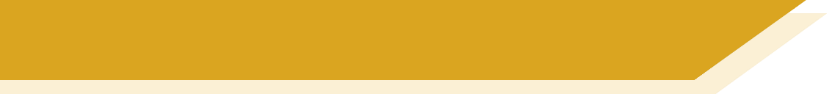 Wie sagt man das?
Remember! Only the true cognates are pronounced with English ‘J’.
7
1
30
8
2
9
3
Sekunden
10
4
11
5
12
6
0
[young person]
[century]
LOS!
[Speaker Notes: This is a faster version of the previous slide.]
sprechen
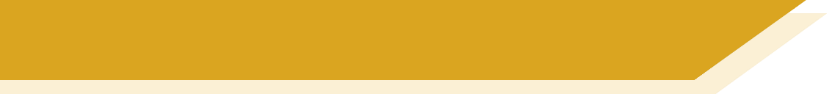 Wie sagt man das?
Remember! Only the true cognates are pronounced with English ‘J’.
7
1
8
2
15
9
3
Sekunden
10
4
11
5
12
6
0
[young person]
[century]
LOS!
[Speaker Notes: This is a still faster version of the previous slide.]
lesen / schreiben
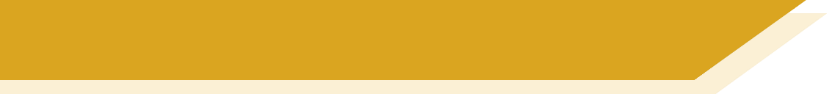 Vokabeln
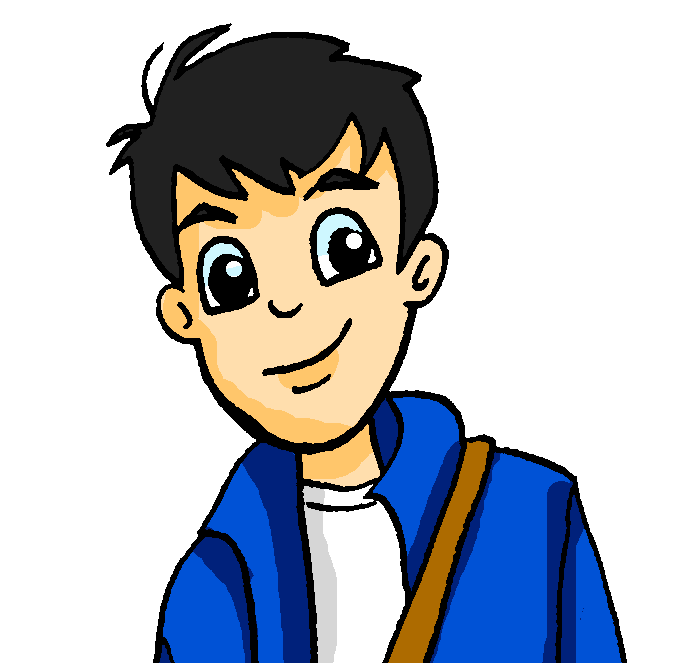 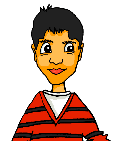 1
Samstags
oft
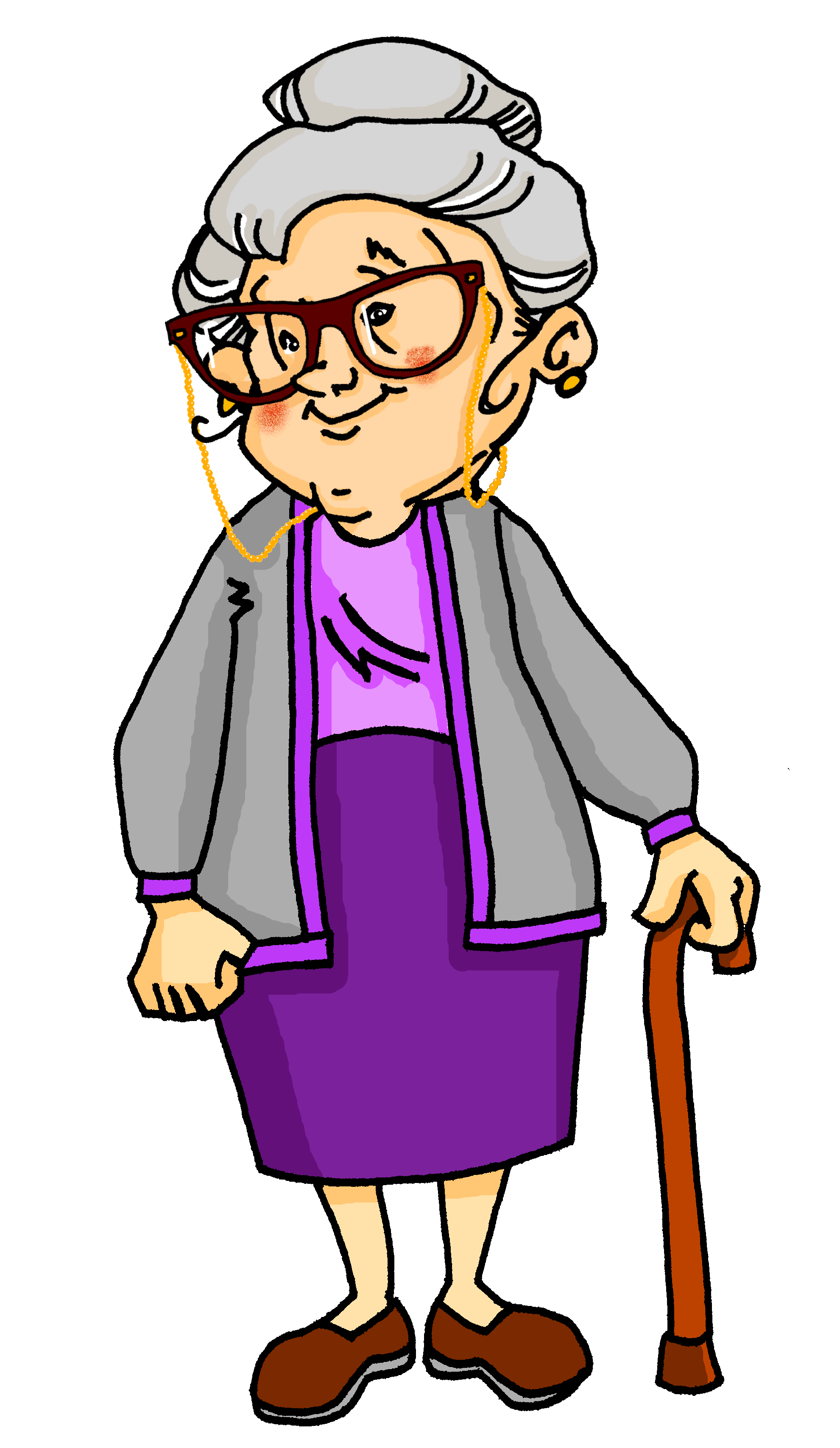 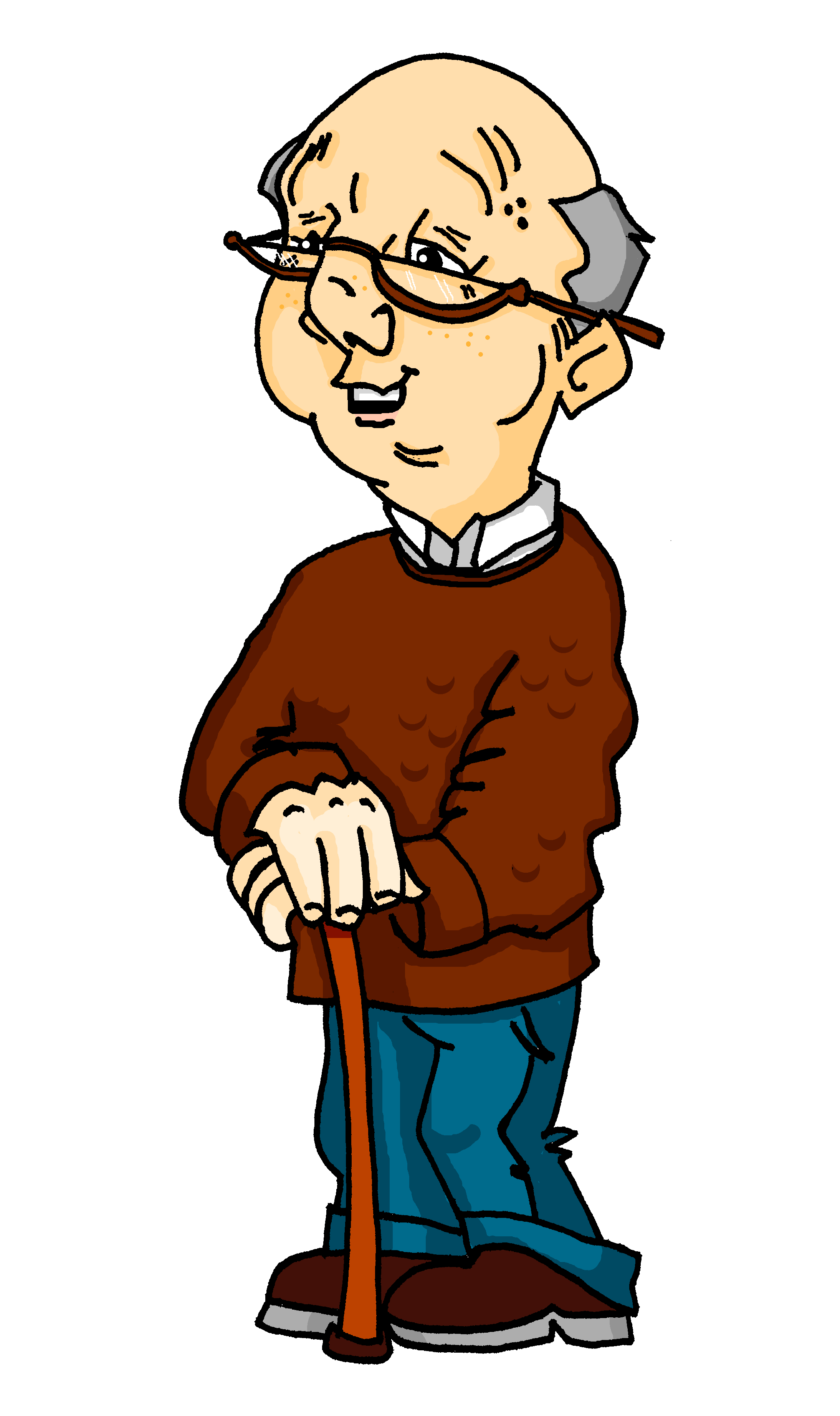 2
kaum
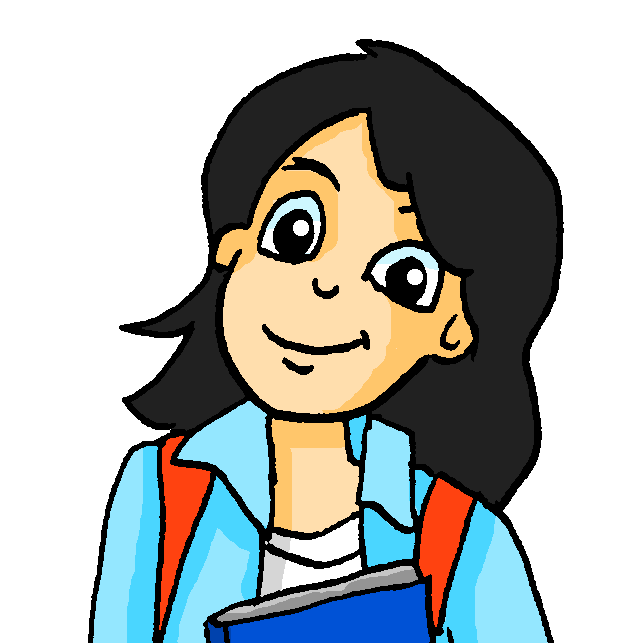 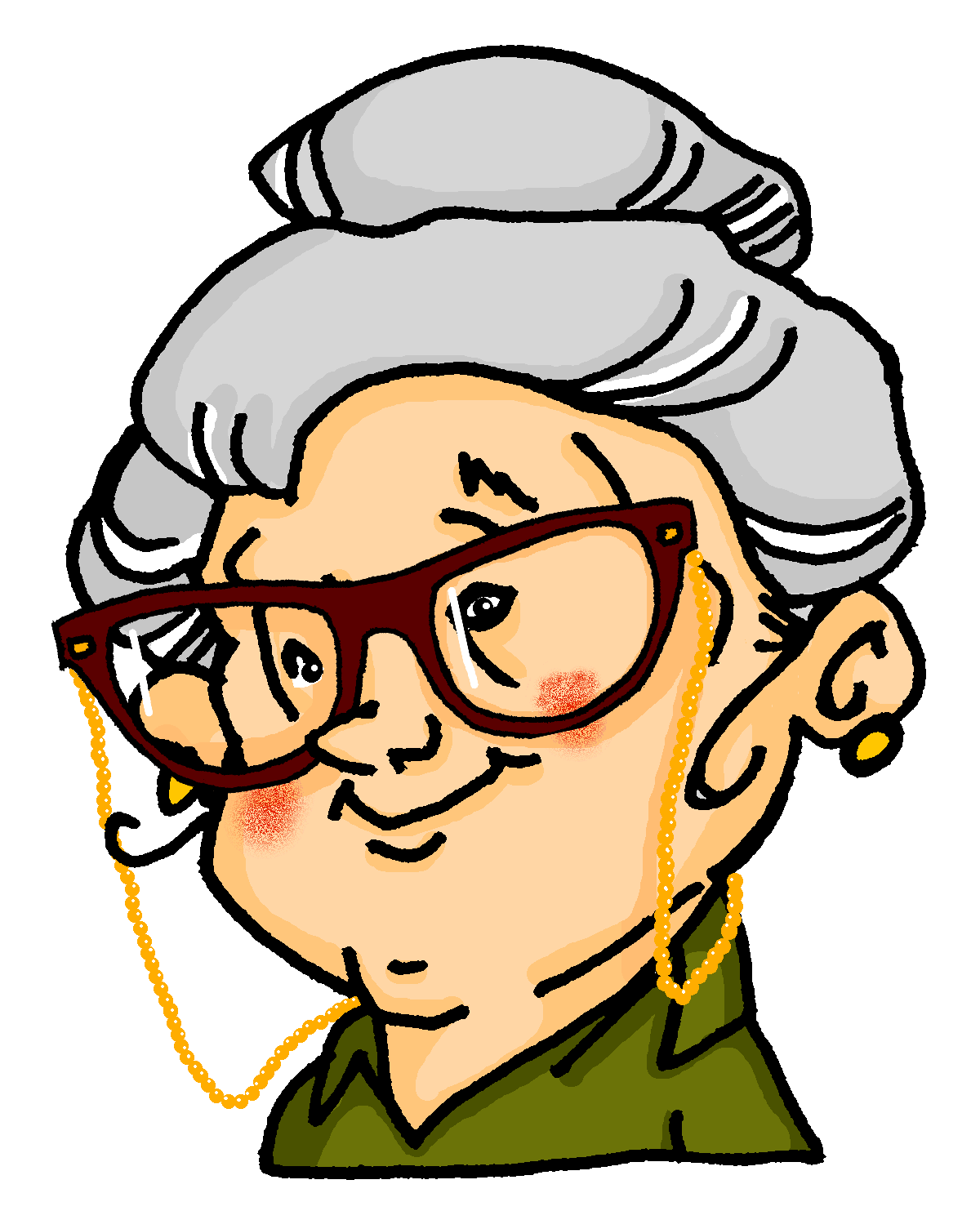 3
Immer
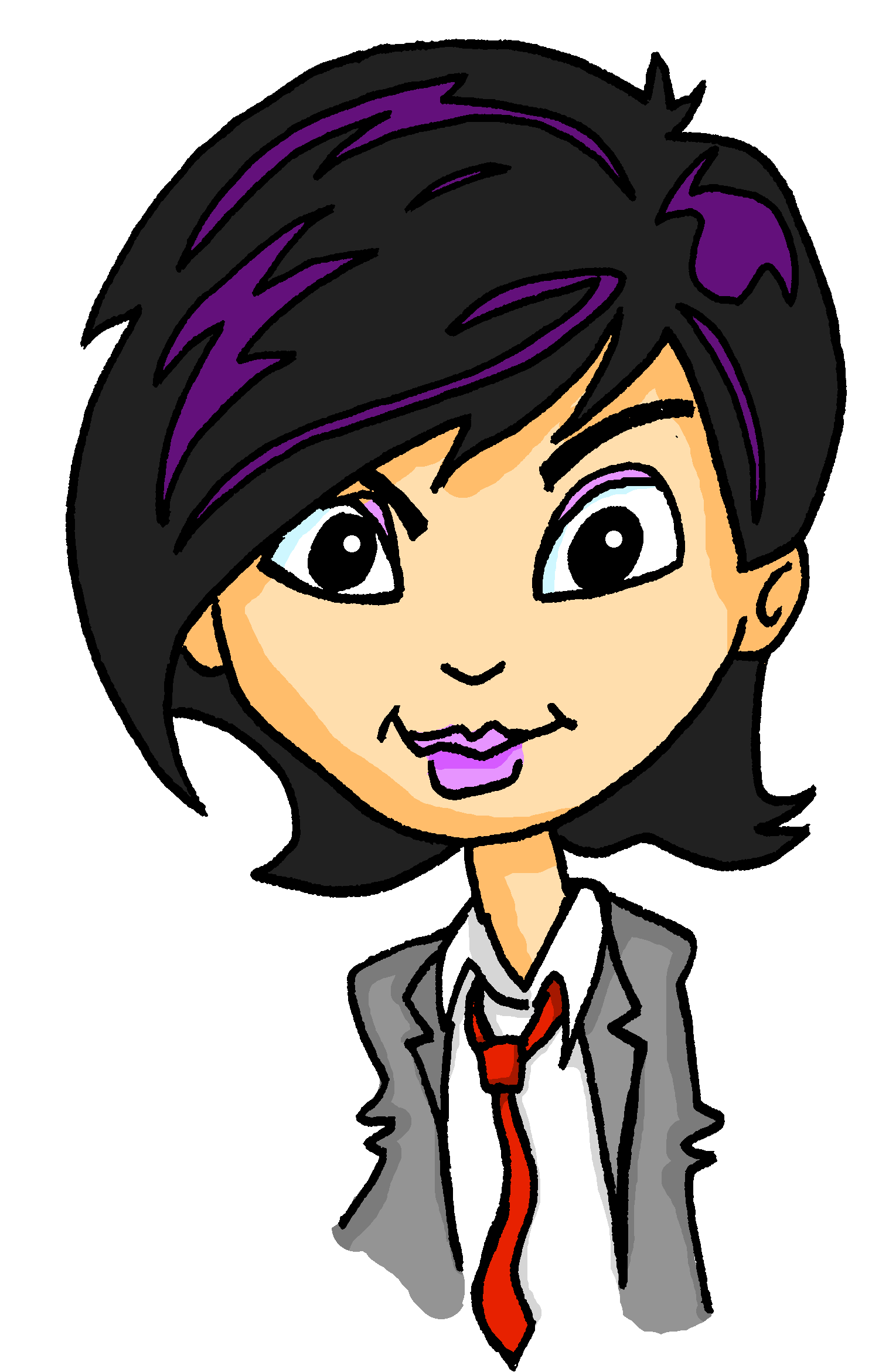 4
nie
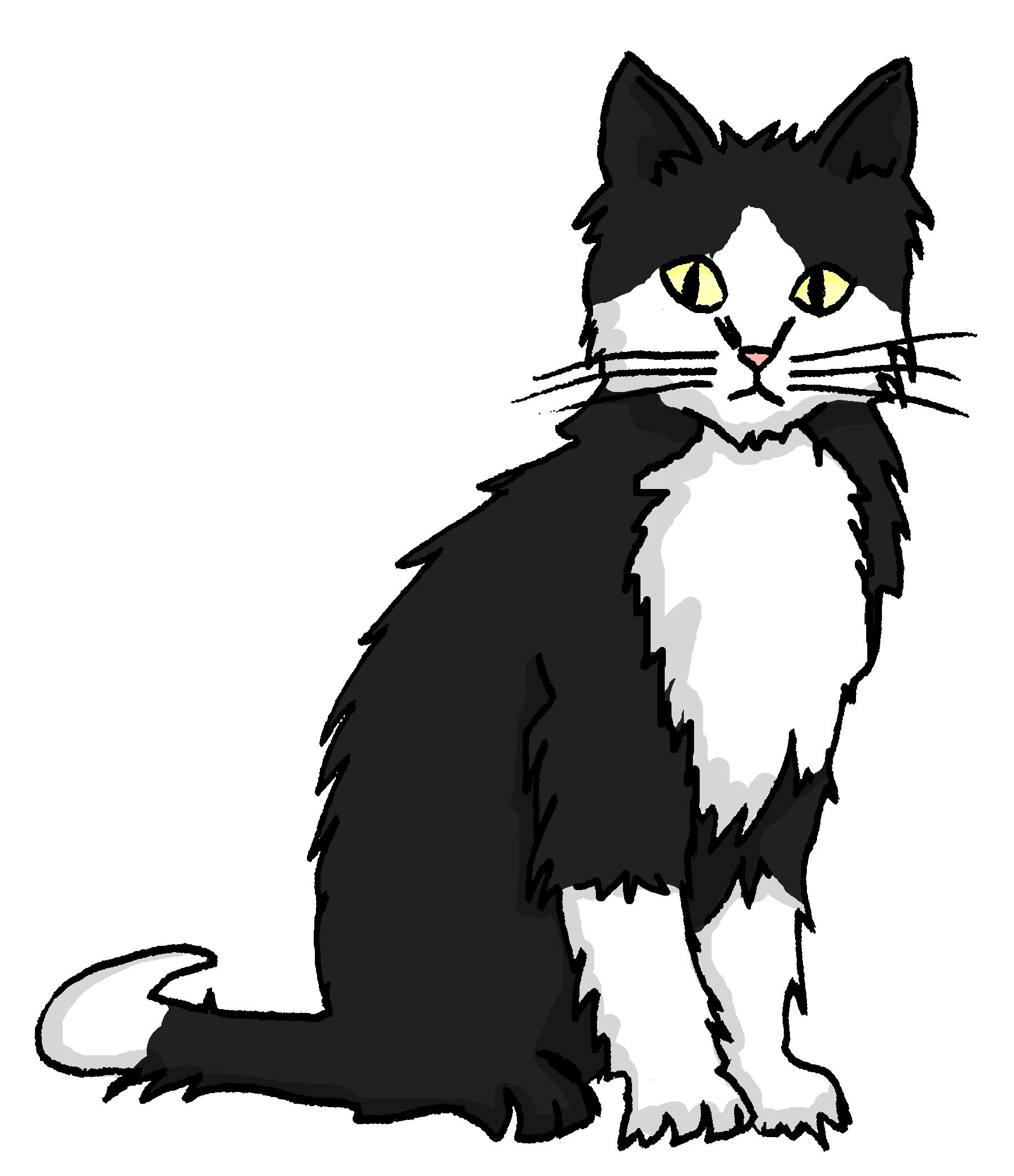 5
manchmal
jetzt
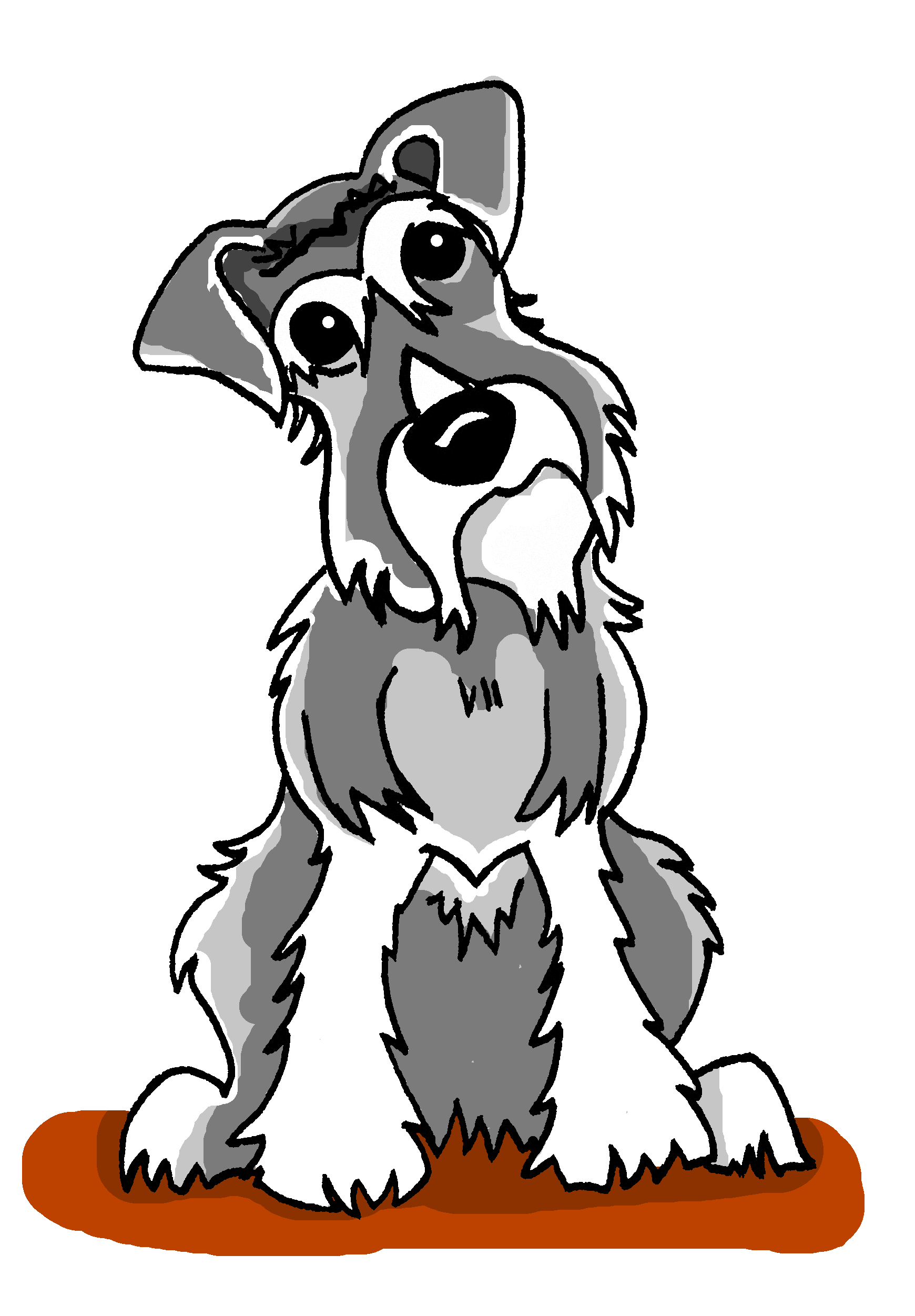 6
Nachmittag
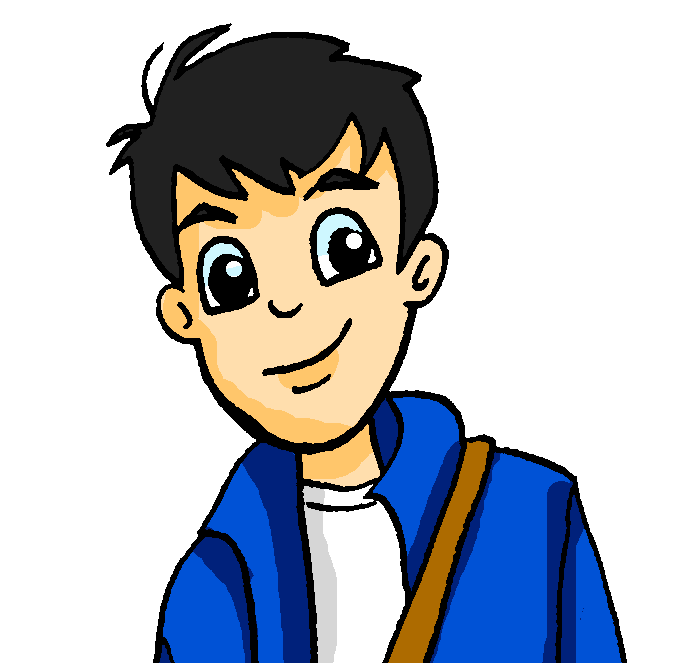 7
Jeden Tag
am Montag
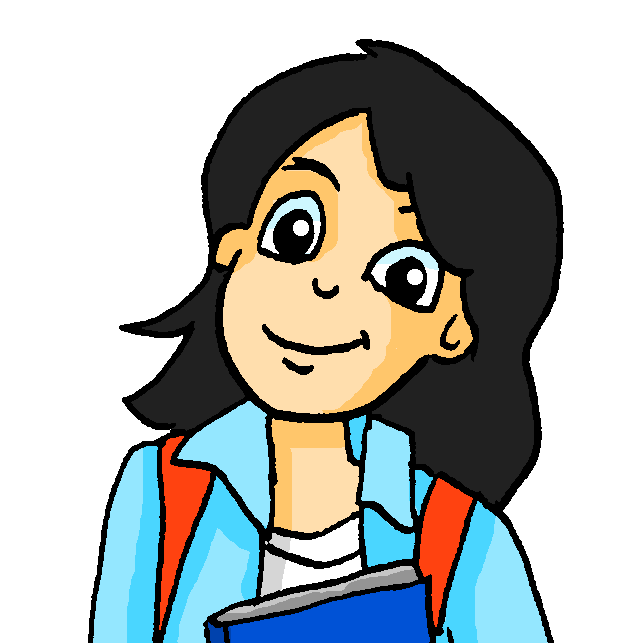 8
Normalerweise
heute
[Speaker Notes: Timing: 10 minutes

Aim: To revisit previously taught adverb and adverbial time phrases that will be needed for the present tense revision activities that follow in this lesson.
Procedure:1. Write 1-8 and each adverb / adverbial phrase in German.2. Translate orally into English with a partner.3. Teacher elicits adverb answers from students.4. Teacher elicits oral translations, drawing students’ attention to their own use of present simple and present continuous in each sentence, reminding students that there is only one present tense in German.5. Teacher elicits the pattern of usage from students, i.e., regular repeated actions = present simple, whereas actions occurring now, at the moment = present continuous. It is usually the adverb which helps us choose the English tense to use when translating.
Note: the use of present continuous in English is far more nuanced than this, and there are often instances when both tenses are possible (as here in number 1, where both ‘She always helps me with homework’, and ‘she’s always helping me with homework’ are valid translations).  The important thing from an English speaking learner of German’s perspective is that that both of these just have one form in German!

Suggested (most probable) translations:1. We often play football in the park on Saturdays.2. I seldom go into town.3. She always helps me with homework.4. He never runs at the weekend.5. Mieze sometimes sits on the sofa but now she is drinking water.6. This afternoon Einstein is lying in the garden, and sleeping.  [NB: heute Nachmittag has not been explicitly taught together with the meaning ‘this afternoon’. Teachers can encourage further learning by eliciting ‘this morning’ and ‘this evening’ from the class.]7. Wolfgang takes lots of photos every day and on Monday he is showing them.8.  Usually I forget everything, but today I’m leaving nothing at home.It might also be useful to ask students go give examples of WO1 and WO2 phrases, to provide further opportunities to recognise these structures.

The words with frequency rankings and the lesson when first taught:
jeden Tag [88/108] Week 1.2.3jetzt [62] Week 2.1.1heute [121] Week 2.2.4normalerweise [1898] Week 3.1.6immer [68] Week 2.1.6oft [215] Week 1.2.3manchmal [394] Week 1.2.3kaum [259] Week 1.2.3nie [196] Week 1.2.3am Montag [19/794] Week 1.1.7samstags [1306] Week 3.1.1(am) Nachmittag [19/1426] Week 2.2.4
Source:  Jones, R.L. & Tschirner, E. (2011). A frequency dictionary of German: core vocabulary for learners. Routledge.
All other vocabulary has also been previously taught.]
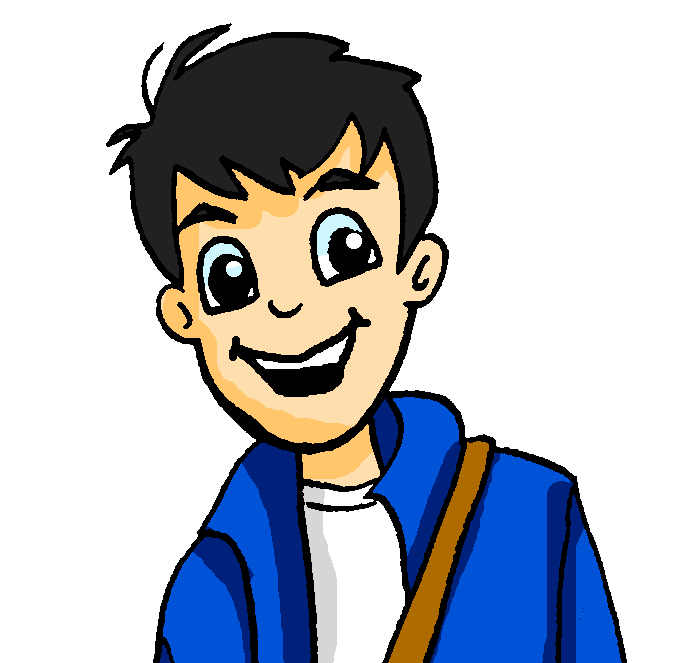 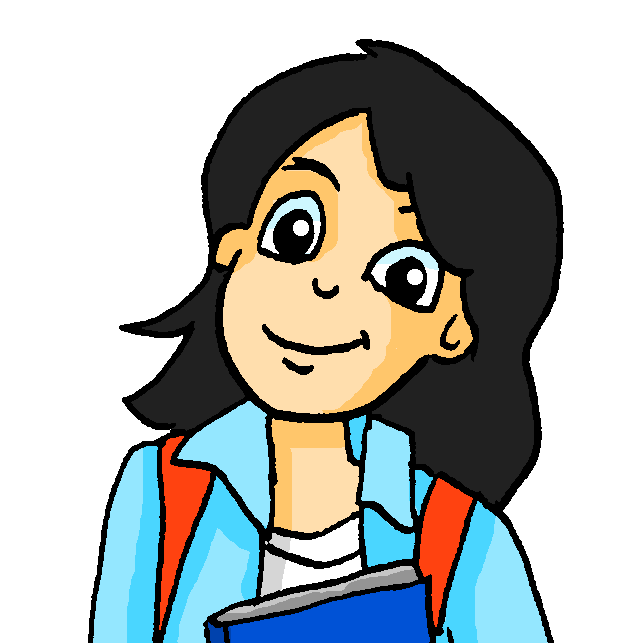 hören / lesen / schreiben
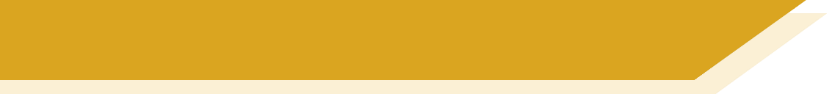 Alastair redet mit Mutti in Schottand!
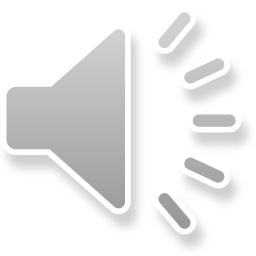 Alastair antwortet Muttis Fragen. Was fragt sie?
Magst du Berlin?
…………………………………………………………………
1
Ja, ich mag Berlin sehr.  Ich finde es hier toll!
Was gibt es dort?
…………………………………………………………………
2
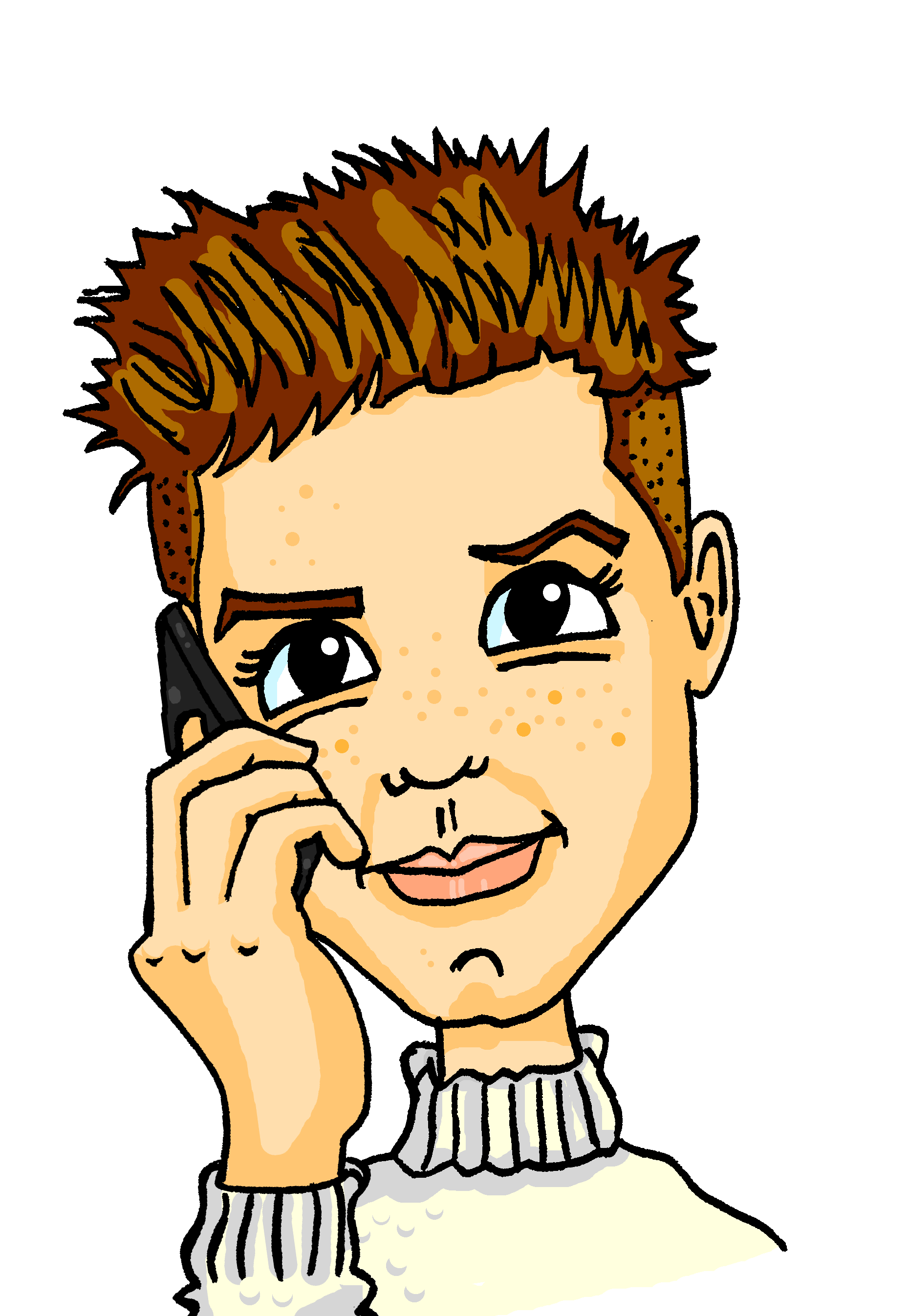 Hier gibt es viele Parks, Kinos und Museen. Berlin hat alles!
…………………………………………………………………
Wohin gehst du heute?
3
Heute gehe ich nochmal in die Stadt.
Wie ist das Haus?
…………………………………………………………………
4
Das Haus ist sehr angenehm, und mein Zimmer ist schön.
Läufst du jeden Tag?
…………………………………………………………………
5
Ja, ich laufe jeden Tag. Wolfgang und ich laufen zusammen.
…………………………………………………………………
Wer kocht zu Hause?
6
Wolfgangs Oma kocht.  Ich esse viel zu viel!  Das Essen hier ist lecker.
…………………………………………………………………
Wann kommst du nach Hause?
7
Am Sonntag komme ich nach Hause.  Ich bin ein bisschen *traurig!
*traurig = sad
[Speaker Notes: Timing: 16 minutes

Aim: To revise question formation. 

Note: Wolfgang and Mia are only hearing Alastair’s side of the conversation with his mum, who is obviously asking lots of questions. Students (along with W and M) listen to try to work out what A’s mum is asking him, from the answers Alastair gives. If anyone asks, his mum did German at uni and now works for Siemens, where she uses her German every day!
Procedure:
1. Students listen to only (not read, yet) the first answer.2. They might want/need to write the first part down to then read the words again.3. They draft the question that gave the answer.4. The teacher then reveals Alastair’s written answer. 5. Students check again their written question and make any changes.6. Teacher reveals written question.7.  After all seven questions and answers have been revealed, the teacher can play the full version of the audio (potentially without the written text this time).  Player icon top right of the slide.8.  The teacher might then want to follow up with some oral comprehension questions.E.g., Wie findet Alastair Berlin?  Was gibt es in Berlin?  Was macht Alastair heute?  Wie ist Wolfgangs Haus?  Und wie ist Alastairs Zimmer?  Was machen Wolfgang und Alastair zusammen?  Wer kocht dort?  Wie findet Alastair das Essen?  Wann fährt er nach Hause?  Ist er im Moment glücklich?

Note: idiom viel zu viel (way too much). It will be worth drawing out the meaning from students.  They know ‘viel’ and this meaning of ‘zu’ but there is still work to do to arrive at the English equivalent.This is a useful expression for students to note and re-use.
Transcript:
1. Ja, ich mag Berlin sehr.  Ich finde es hier toll!2. Hier gibt es viele Parks, Kinos und Museen. Berlin hat alles!3. Heute gehe ich nochmal in die Stadt.
4. Das Haus ist sehr angenehm, und mein Zimmer ist schön.5. Ja, ich laufe jeden Tag. Wolfgang und ich laufen zusammen.
6. Wolfgangs Oma kocht.  Ich esse viel zu viel!  Das Essen hier ist lecker.7. Am Sonntag komme ich nach Hause.  Ich bin ein bisschen traurig!

Transcript for full conversation:
1. Magst du Berlin?1. Ja, ich mag Berlin sehr.  Ich finde es hier toll!2. Was gibt es dort?2. Hier gibt es viele Parks, Kinos und Museen. Berlin hat alles!3. Wohin gehst du heute?3. Heute gehe ich nochmal in die Stadt.4. Wie ist das Haus?4. Das Haus ist sehr angenehm, und mein Zimmer ist schön.5. Läufst du jeden Tag?5. Ja, ich laufe jeden Tag. Wolfgang und ich laufen zusammen.
6. Wer kocht zu Hause?Wolfgangs Oma kocht.  Ich esse viel zu viel!  Das Essen hier ist lecker.7. Wann kommst du nach Hause?7. Am Sonntag komme ich nach Hause.  Ich bin ein bisschen traurig!]
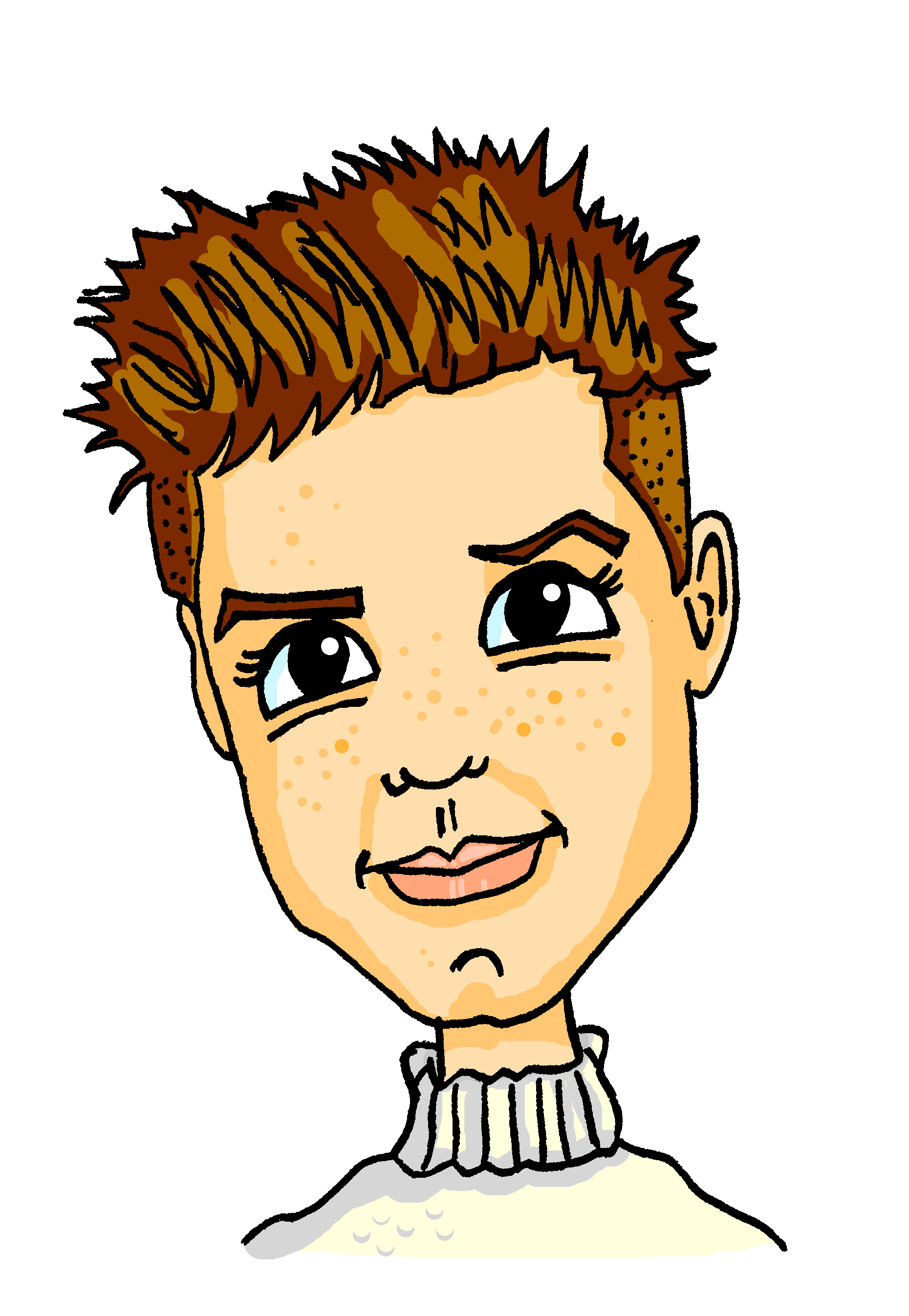 lesen
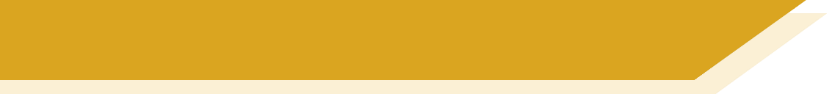 Reisepläne
Alistair und seine Mutti schreiben über Reisepläne. Was ist richtig? Schreib auch Word Order ‘1’ oder ‘2’.
5. Mutti: Klar! Was machst du dann in Amsterdam? Alastair: Dort gibt es /es gibt Züge nach London.
3. Mutti: Wie ist die Reise? Alastair: Sehr lang!  bekomme ich / ich bekomme  aber ein Buch von Mia.
1. Mutti: Na, wo bist du jetzt?  Alastair: ich bin / bin ich heute noch in Berlin.
1
1
2
2. Mutti: Ach, ja. Wann kommst du nach Hause? Alastair: Am Samstagmorgen nehme ich / ich nehme den Bus nach Amsterdam.
6. Mutti: Wie viele Stunden dauert das? Alastair: London ich erreiche / erreiche ich am Sonntag. Bis dann, tschüs! 
4. Mutti: Ach, ja? Wer ist Mia? Alastair: Mutti! Immer du hast / hast du so viele Fragen!
2
2
2
[Speaker Notes: Timing: 6 minutes

Aim: To practise written understanding of German word order.
Note: This referential reading activity builds on the learning from this term by asking students to choose between word order 1 and word order 2. Teacher should remind students that the presence or absence of a time phrase at the start of the sentence will tell them what the word order should be.

Procedure:
1. Ensure that students understand ‘Reisepläne’ and recognise it as a compound noun.
2. Teacher to clarify the following before beginning:
Students must choose one of the underlined options separate by an oblique
Students must write either number 1 or number 2 (WO1) or (WO2) in their exercise books.
3. Answers revealed on clicks.

Note: All vocabulary in the task has been previously learned, though teachers might want to draw attention to the use of the frequent German fillers (Flickwörter) ‘ach!’ [404] combined with ‘ja’ [27], na (so) and naja [384] (well…) It is also worth drawing attention to the conversational sign off ‘bis dann’ (till then, see you, bye for now equivalent).]
sprechen
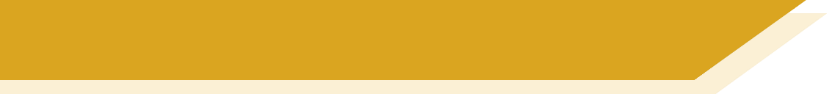 Freunde finden
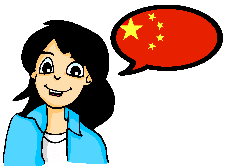 Alastair und Mia werden Freunde.  Sie machen Selfies und reden mit einander.Partner A (Mia) fragt, Partner B (Alastair) antwortet.Tauscht* dann die Rollen.
Mia
Klarinette spielen
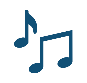 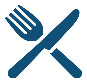 oft Gemüse essen
Skateboard fahren + 
einmal die Woche
schwimmen
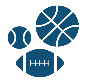 Bücher lesen
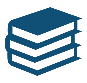 Deutsch und ein bisschen Chinesisch
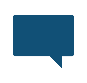 eine Jeansjacketragen
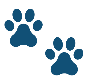 Katzen mögen
*tauschen - change
[Speaker Notes: Timing: 12 minutes

Aim: To practise spoken production of questions and answers.

Note: The questions in English, and Mia and Alastair’s profiles are on separate word documents, downloadable with this lesson.

Procedure:
1. Partner A is Mia and asks Alastair seven questions to find out more about him.2. Partner B is Alastair and responds to these questions, and also asks Mia the same questions.  Partner A replies.]
sprechen
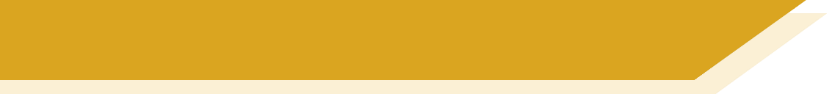 Freunde finden - Self-study [1]
Alastair und Mia werden Freunde.  Sie machen Selfies und reden mit einander.
1
2
3
4
5
6
7
[Speaker Notes: Self-study revision [1]

Timing: 10 minutes

Aim: To practise spoken production of questions and answers.

Procedure:
1. You are Partner A (Mia).  Translate and ask questions 1-7 in German.2. Say your questions one by one out loud. 3. Click on the numbers in Alastair’s column to hear his answers.  Make notes in German about what he says.
Note: Remove the transcript below before sending out for self-study.

Transcript:
1. Nein, ich spiele kein Instrument.2. Ich esse oft Pizza.3. Ich laufe fast jeden Tag.4. Ich lese Bücher.5. Ich spreche Englisch und Deutsch.6. Ich trage Jeans.7. Ja, ich mag Hunde und Katzen.]
sprechen
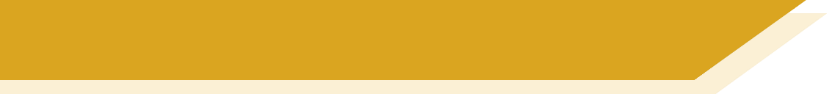 Freunde finden - Self-study [2]
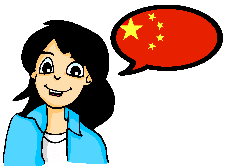 Alastair und Mia werden Freunde.  Sie machen Selfies und reden mit einander.
Mia
1
A
Klarinette spielen
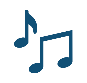 B
2
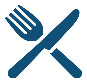 oft Gemüse essen
Skateboard fahren + 
einmal die Woche
schwimmen
3
C
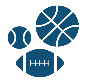 4
D
Bücher lesen
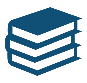 5
E
Deutsch und ein bisschen Chinesisch
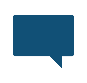 6
F
eine Jeansjacketragen
7
G
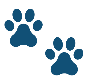 Katzen mögen
[Speaker Notes: Self-study revision [2]

Timing: 10 minutes

Aim: To revise asking and answering questions.

Procedure:
1. You are still Mia. Now click each number to hear Alastair ask you questions.2. Answer each question out loud, using Mia’s profile information.3. Click on the speaker icons to hear Mia’s answers.  How well did you do?

Note: Remove the transcripts below before sending out for self-study.

Transcript – Alastair: 
1] Spielst du ein Instrument?
2] Was isst du normalerweise?
3] Wie oft machst du Sport?
4] Was liest du?
5] Wie viele Sprachen sprichst du?
6] Was trägst du normalerweise?
7] Magst du Tiere?

Transcript – Mia:
1. Ja, ich spiele Klarinette.2. Ich esse oft Gemüse.3. Ich fahre Skateboard und ich schwimme einmal die Woche.4. Ich lese Bücher.5. Ich spreche Deutsch und ein bisschen Chinesisch.6. Ich trage eine Jeansjacke.7. Ja, ich mag Katzen.]
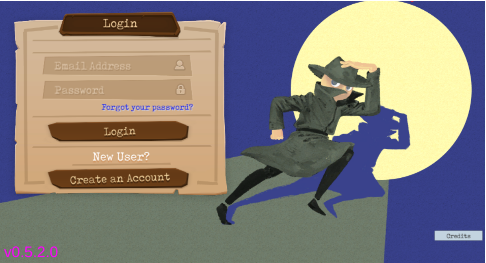 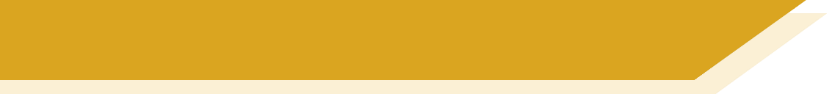 Gaming Grammar
Try the following Gaming Grammar missions to practise:
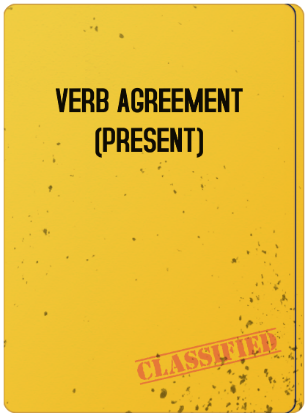 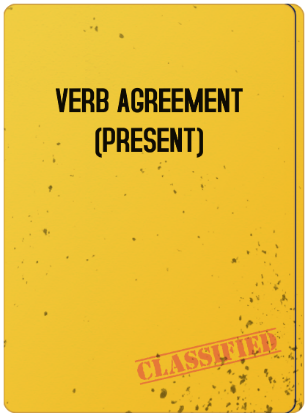 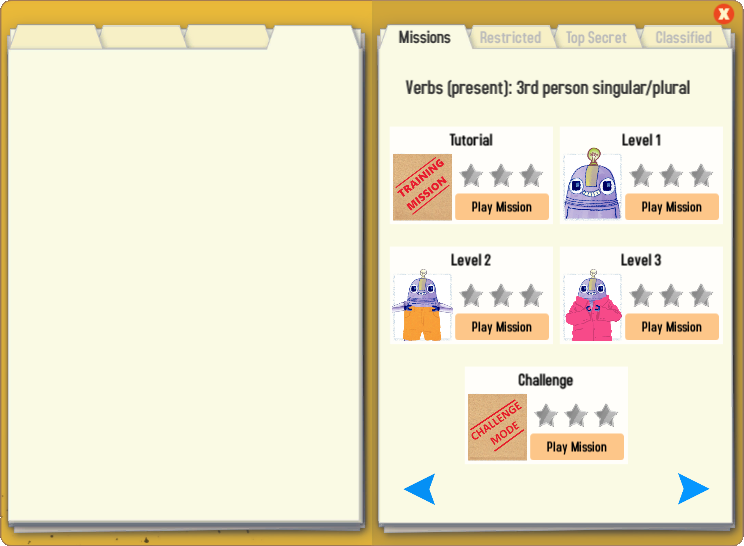 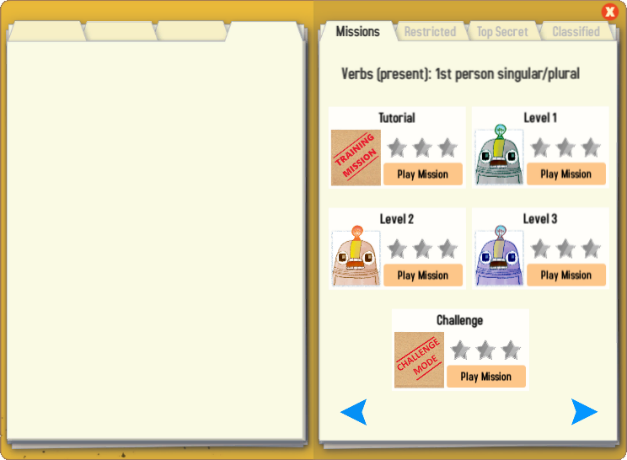 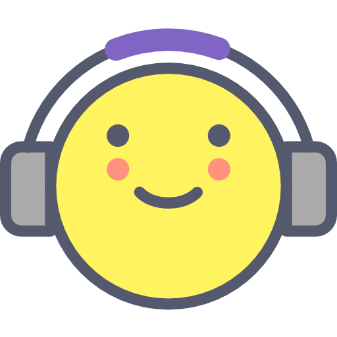 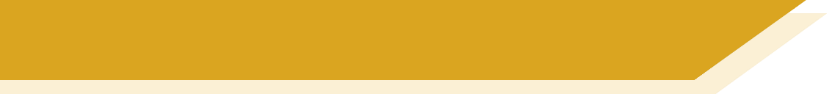 Hausaufgaben
Vocabulary Learning Homework (Term 3.2, Week 2)
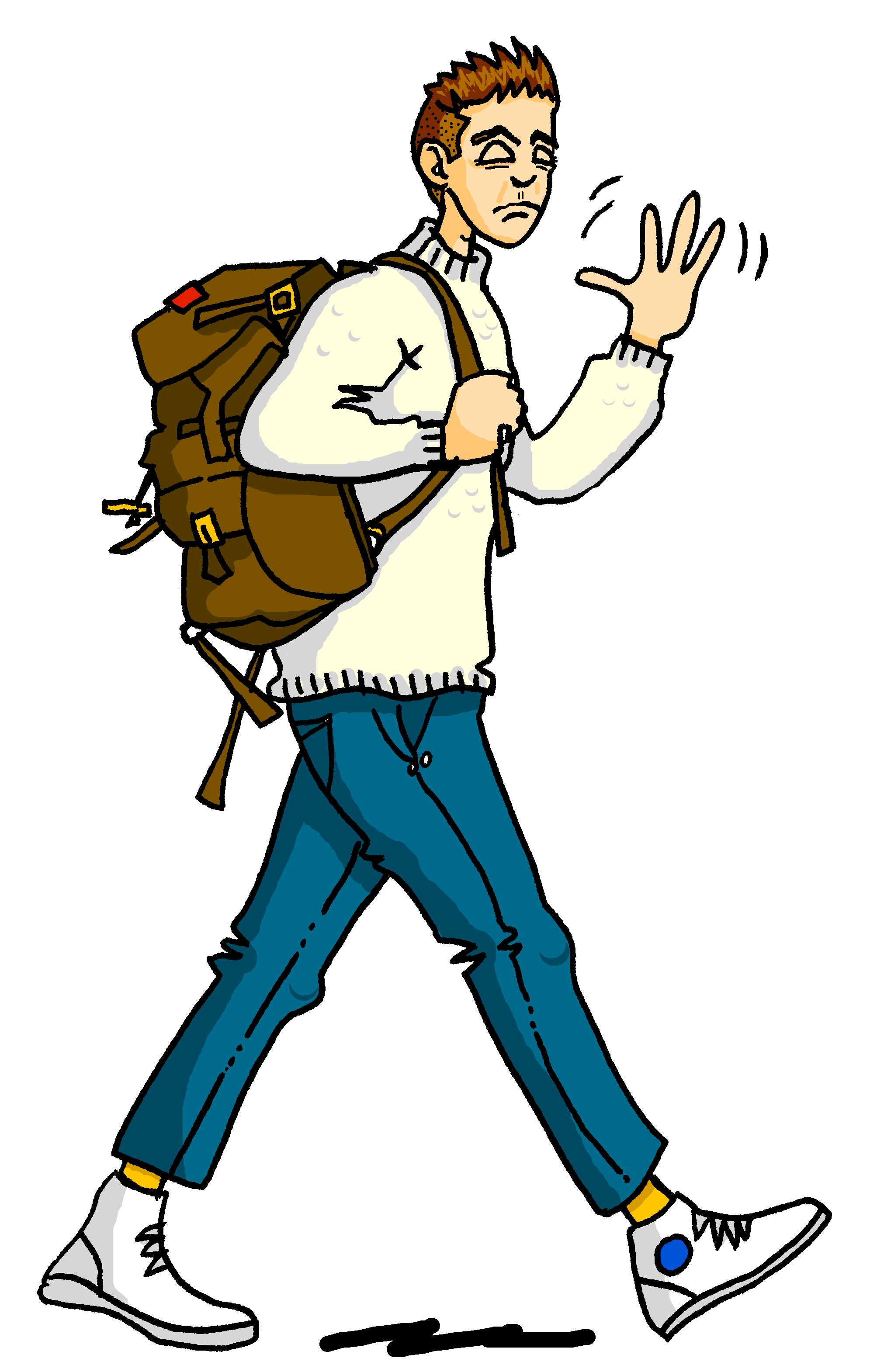 Quizlet Term 3 Mashup

Follow the link above to practise all vocabulary learned in Year 7 so far!
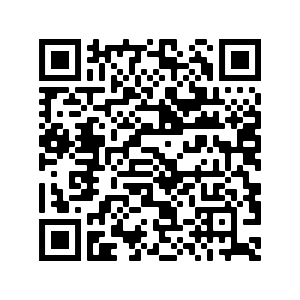 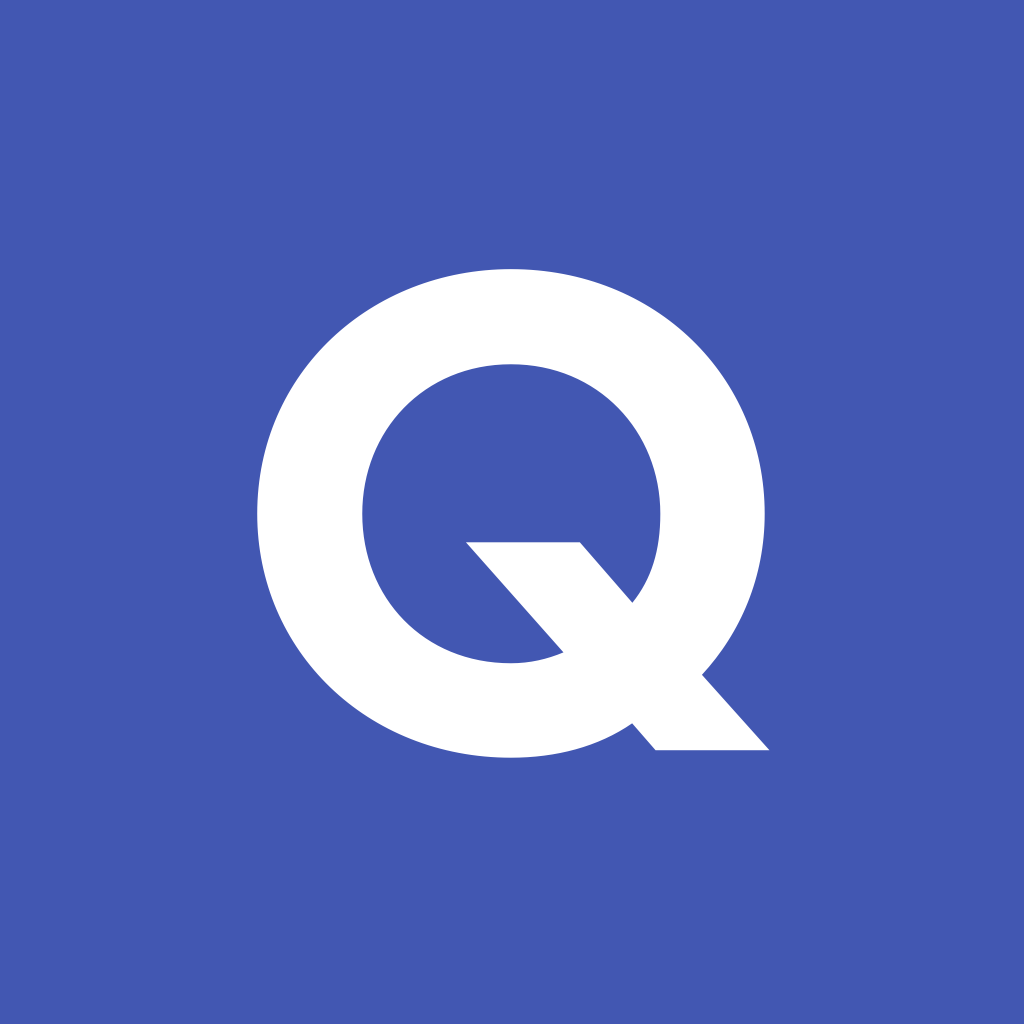 [Speaker Notes: Use this slide to set the homework.

Note: Next week is the summer term assessment week.  Therefore this week’s homework continues vocabulary revision.Sadly, Alastair has to return to Scotland, but Wolfgang and Mia are looking forward to visiting Alastair and his family in Glasgow next year, on the return leg of the exchange!]